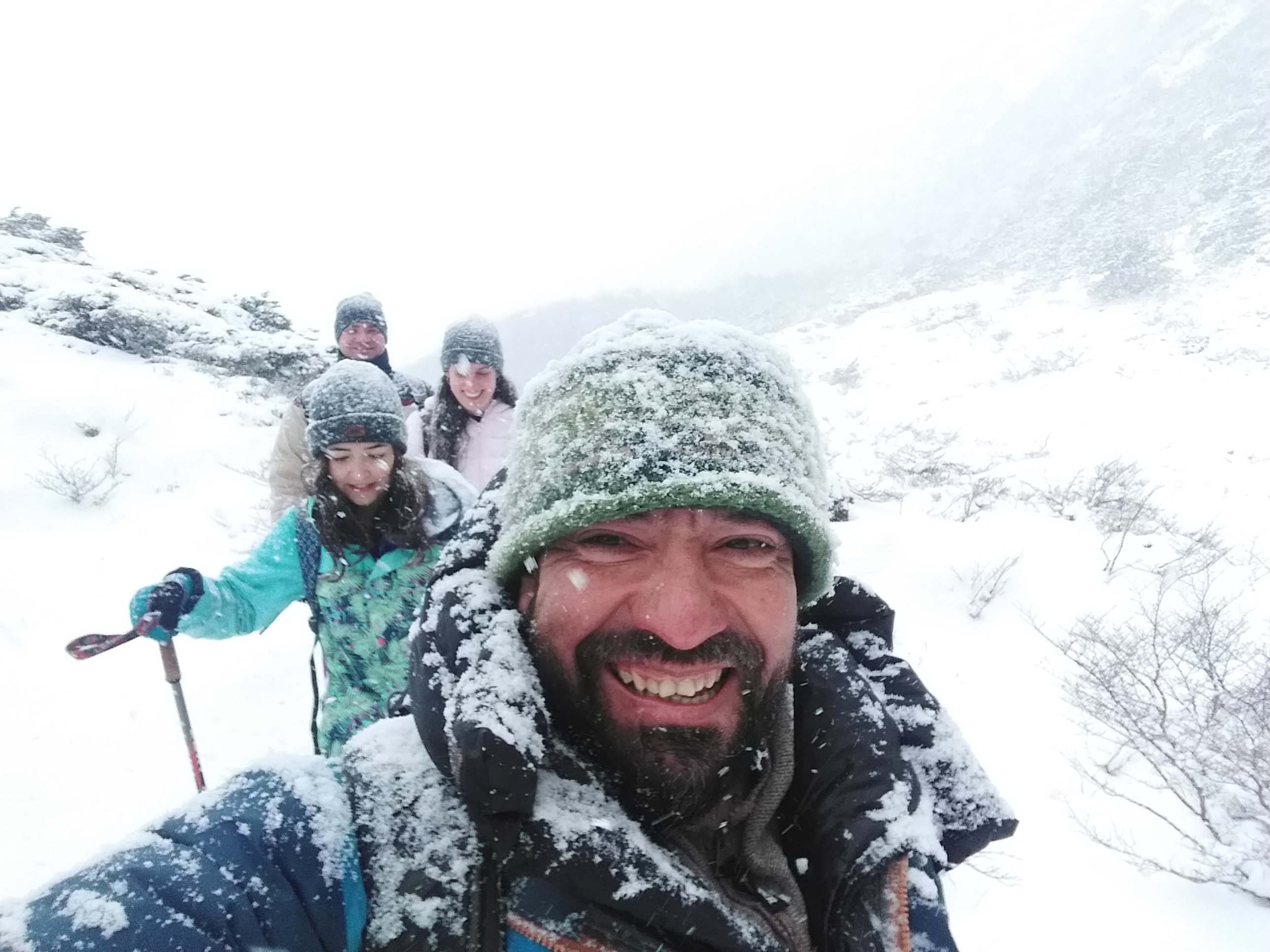 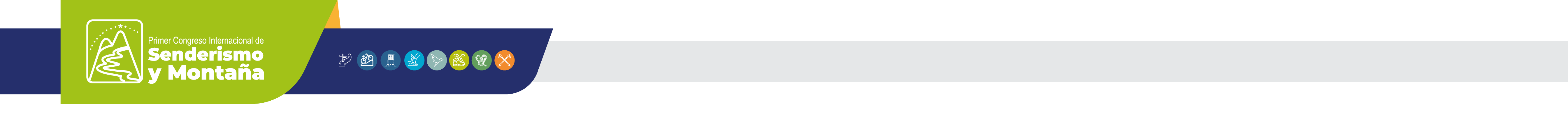 Seguridad y Riesgo
Desplazamientos 
en Zonas Frías
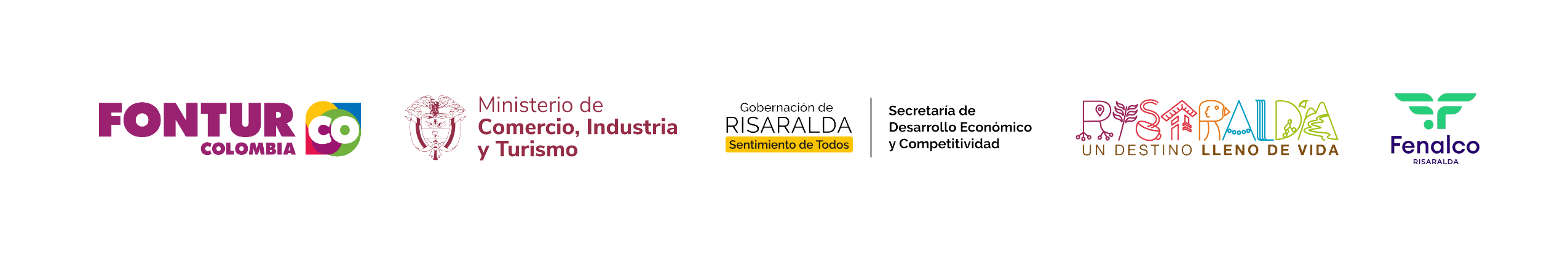 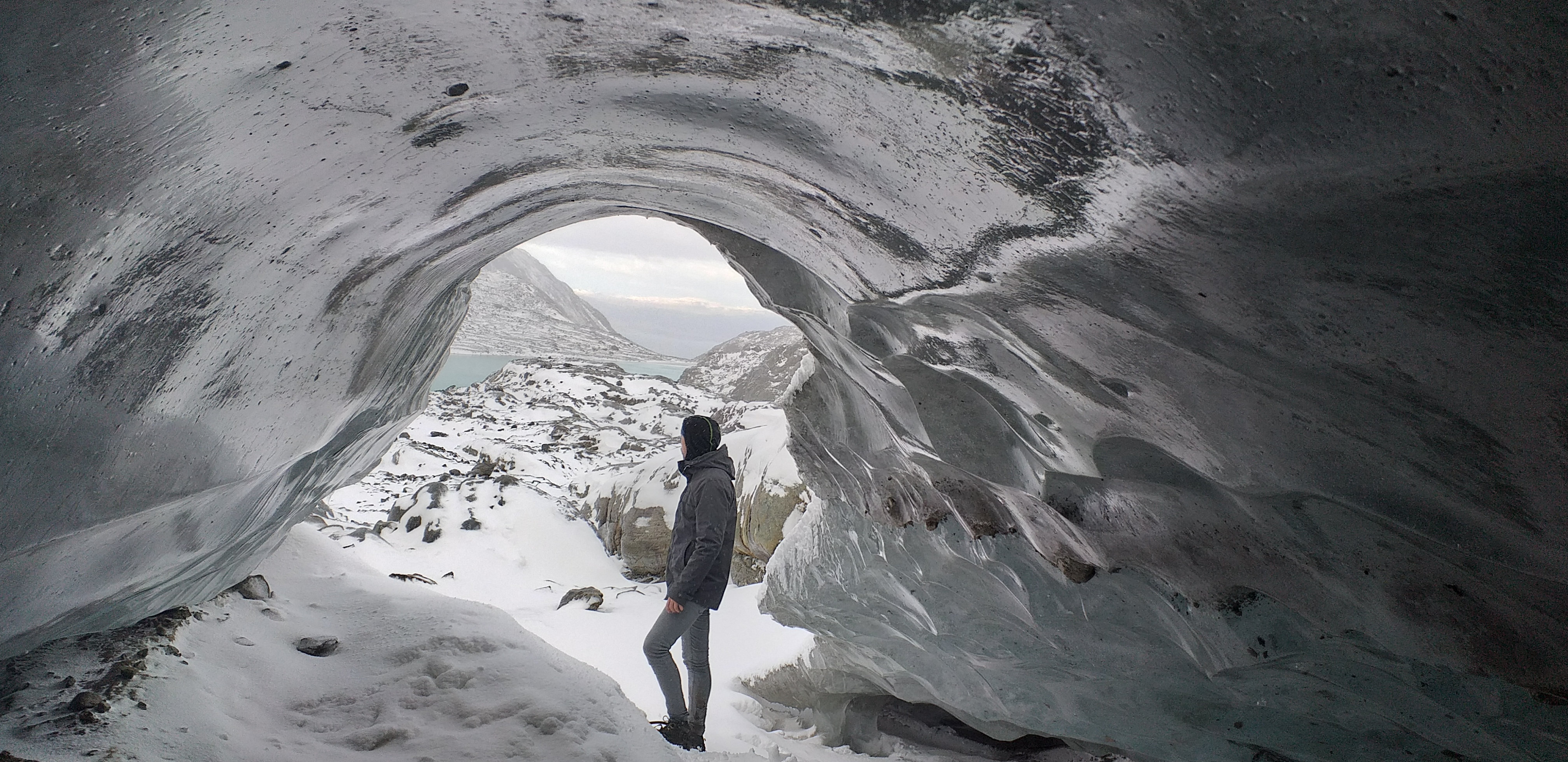 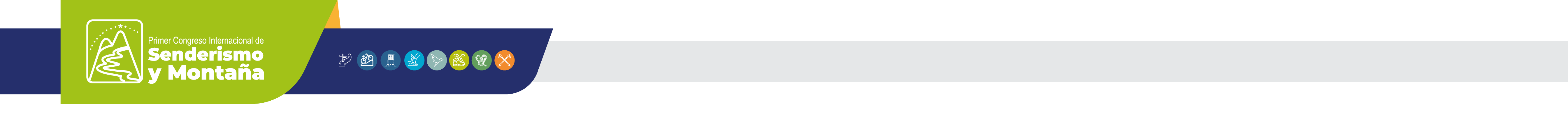 ¡ Hay que frio mama !
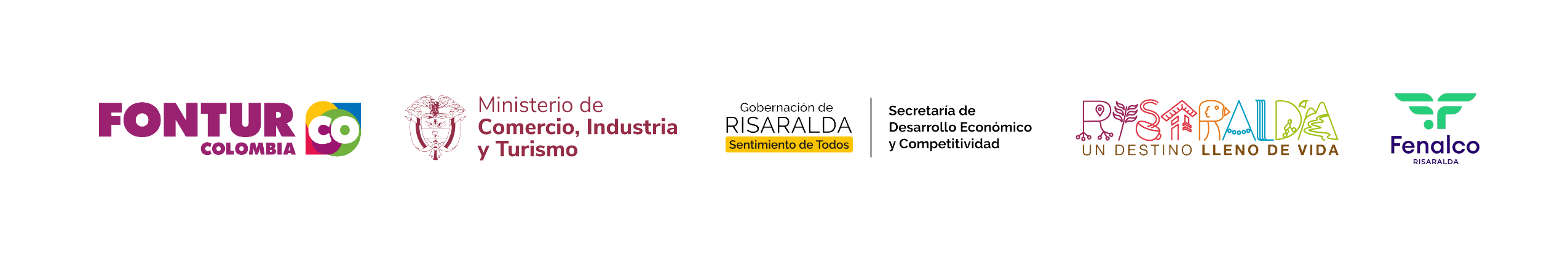 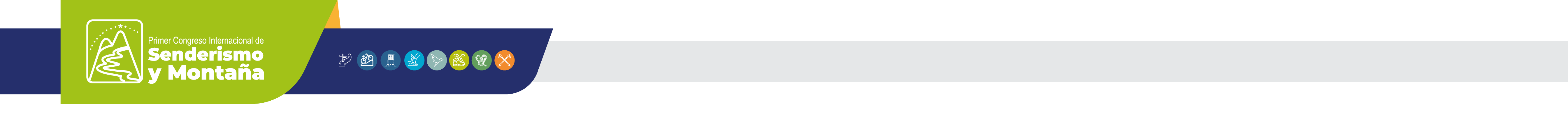 ¡ Hay que frio mama !
¿Que es el frio ?
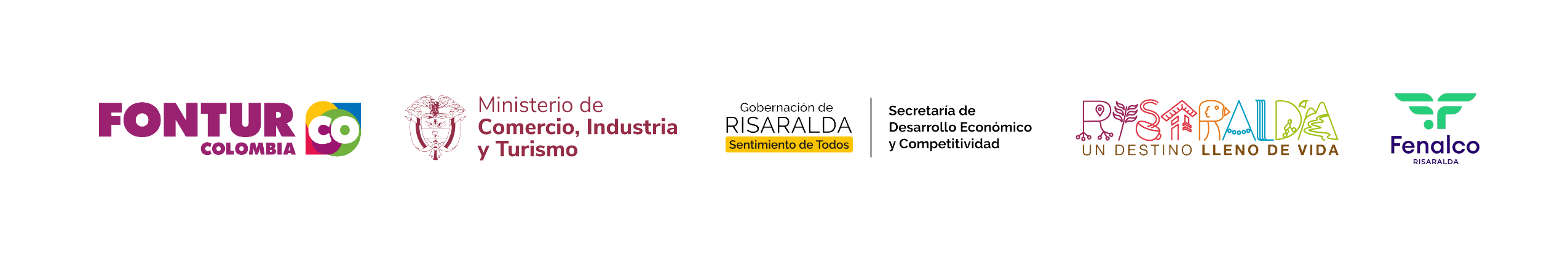 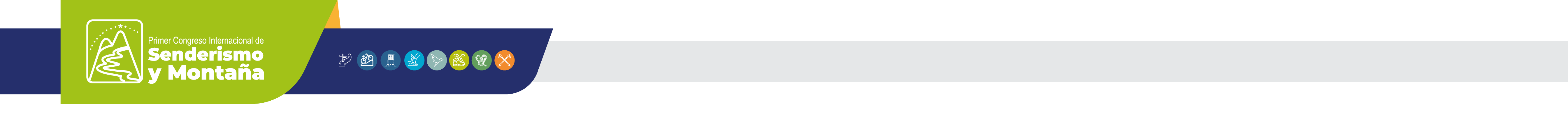 ¡ Hay que frio mama !
¿Que es el frio ?
Que tiene una temperatura baja o más baja de lo que se desea, conviene o resulta agradable.
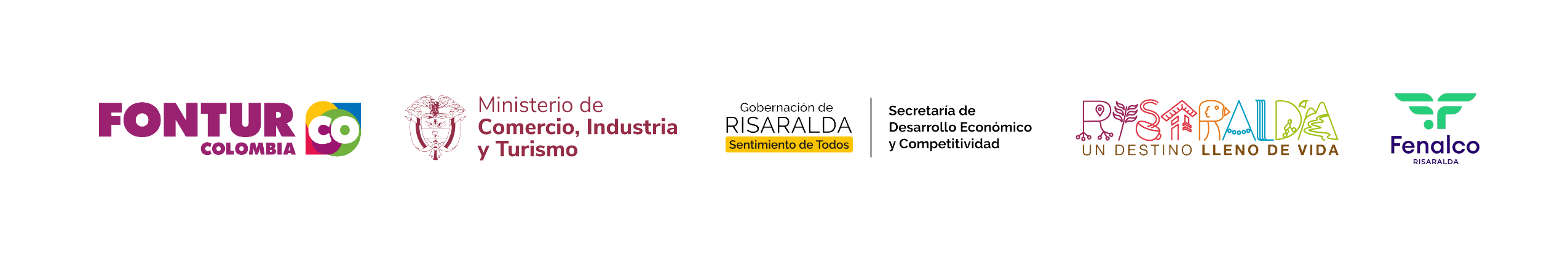 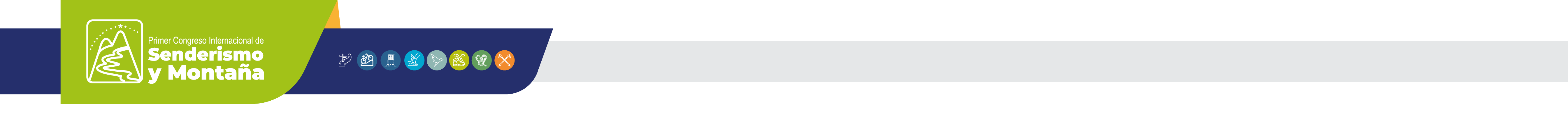 Cómo saber si tenemos alta o baja tolerancia al dolor
Es imposible saberlo; al menos, de momento. Al experimentar cada individuo el dolor de una forma diferente, no es posible saber de antemano si tenemos una alta o baja tolerancia ante el dolor puesto que no hay forma de medirlo. 
Lo único que sí podemos medir científicamente es la cantidad de fuerza que podemos resistir antes de experimentar dolor, pero no cuál es la sensación del dolor del individuo.
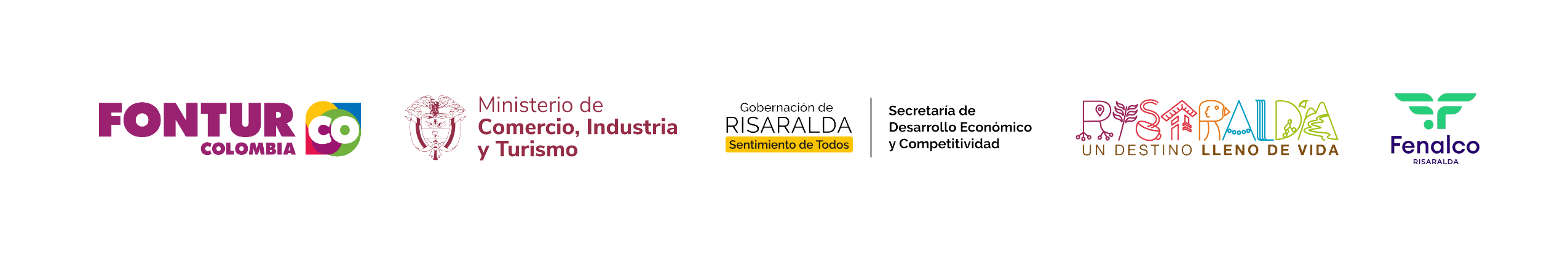 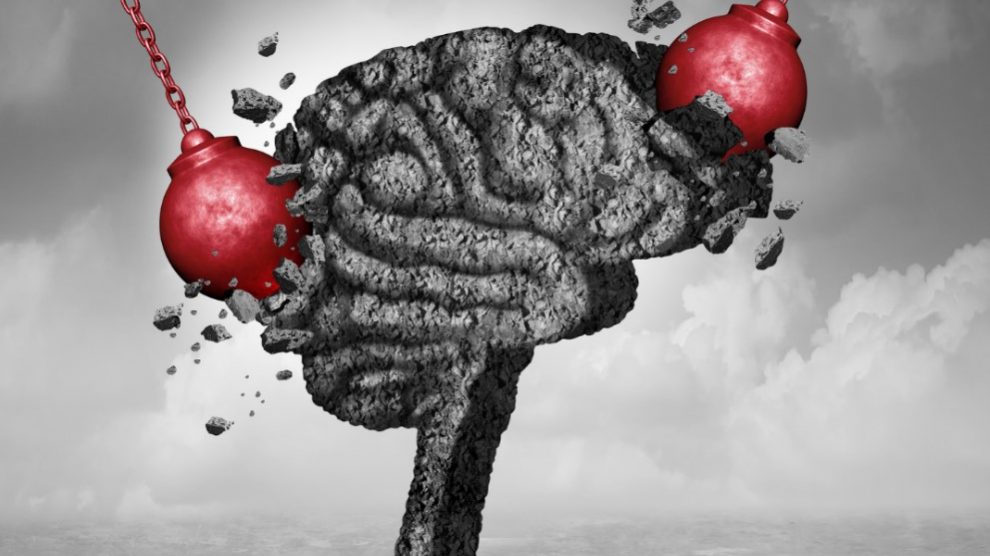 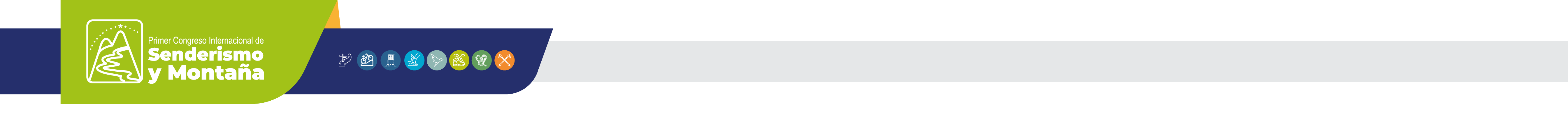 La depresión y la ansiedad influyen en el dolor
Según un estudio publicado en la revista Journal of Pain, las condiciones psicológicas de los pacientes antes de un reemplazo total de rodilla fueron asociadas a una experiencia sobre el dolor a largo plazo tras la operación. 
Esto es, las variables psicológicas como la ansiedad o la depresión pueden influenciar nuestra percepción del dolor. Así, a un estado anímico menos positivo, más intensidad de dolor.
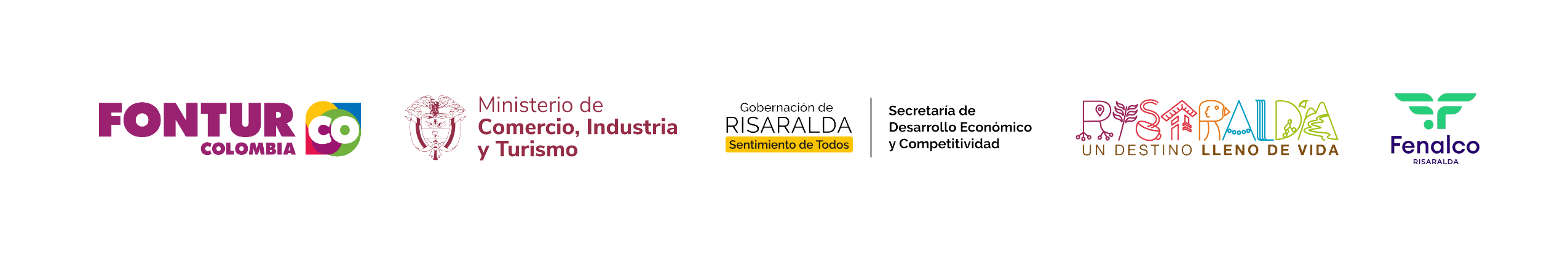 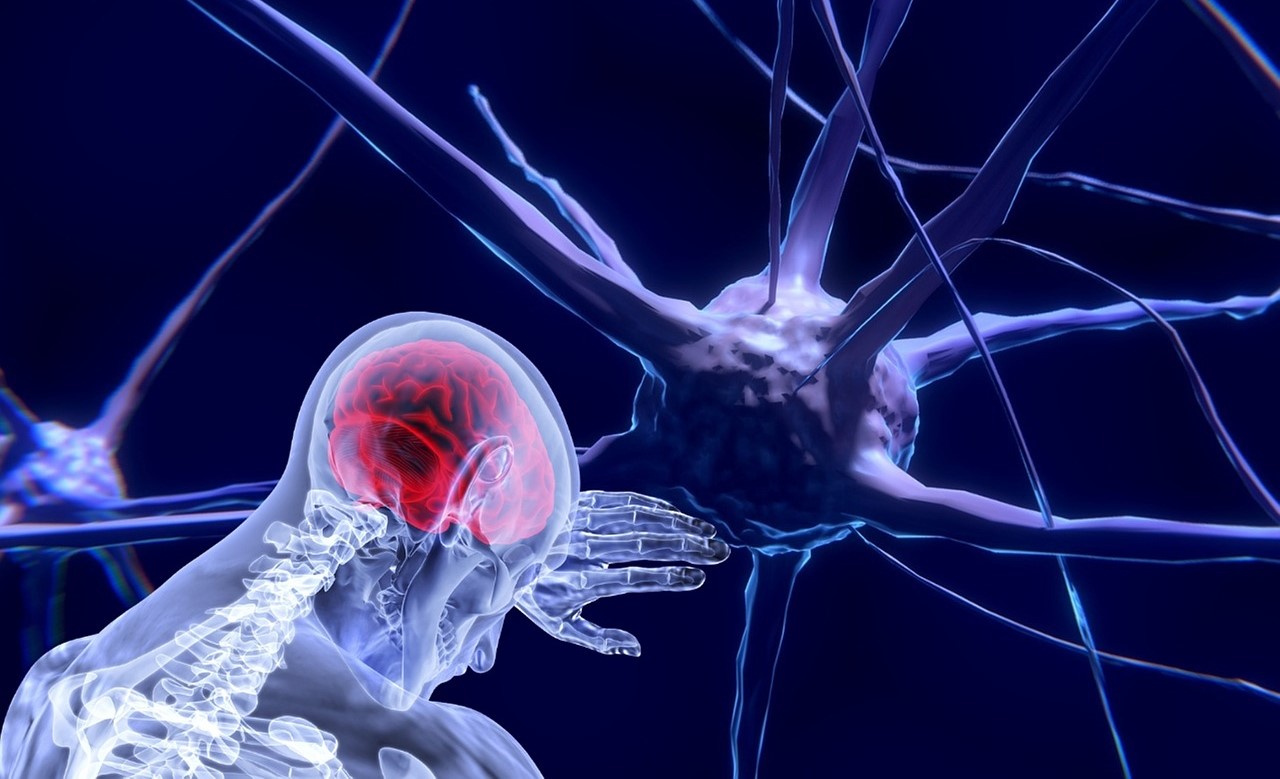 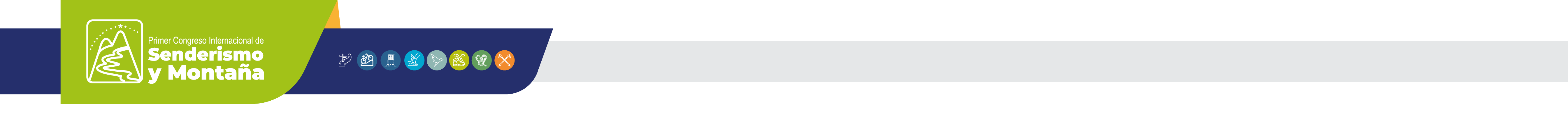 La importancia de la comprensión del dolor
Un vasto estudio realizado con personal militar reveló que aquellos que habían recibido una sesión educativa de 45 minutos sobre el dolor presentaron menos percepción del dolor lumbar que quienes no habían asistido a estas clases sobre los pormenores del dolor. Así, según la Asociación Americana de Fisioterapeutas.
Comprender el dolor a través de la educación podría reducir la necesidad de cuidados a los pacientes.
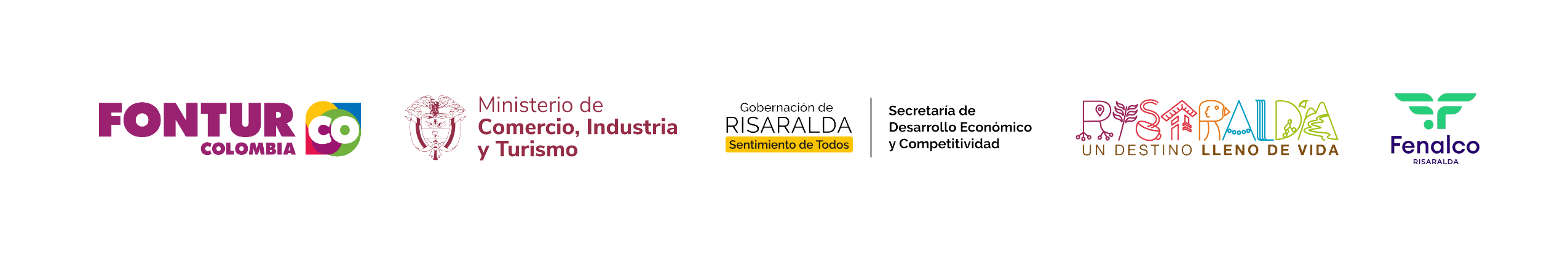 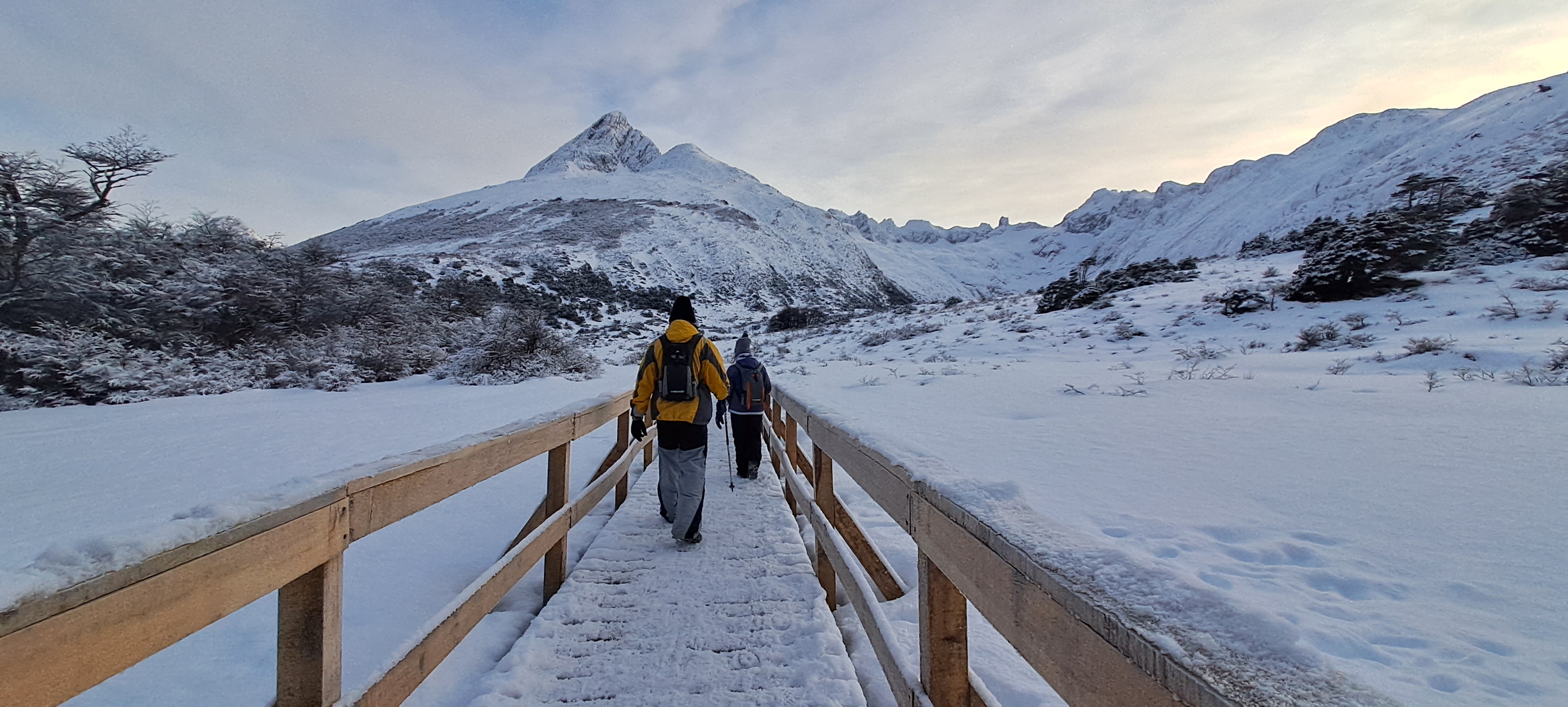 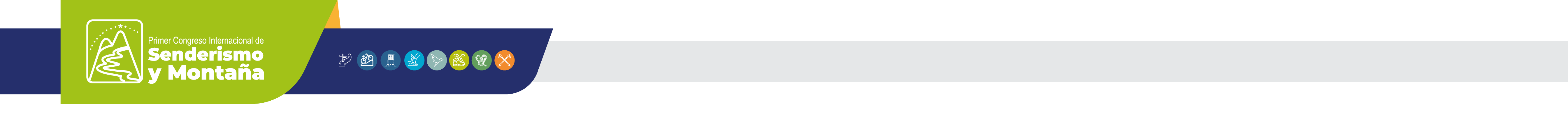 Alteración de la impresión de la izquierda y la derecha
Según la Asociación Americana de Fisioterapeutas, nuestra capacidad para distinguir la derecha de la izquierda puede verse alterada por el dolor. 
Esto sucede porque las redes cerebrales implicadas en la determinación de estas direcciones se sienten confundidas (como si el mapa virtual de nuestro cerebro estuviera un poco borroso) ante la aparición de un dolor agudo.
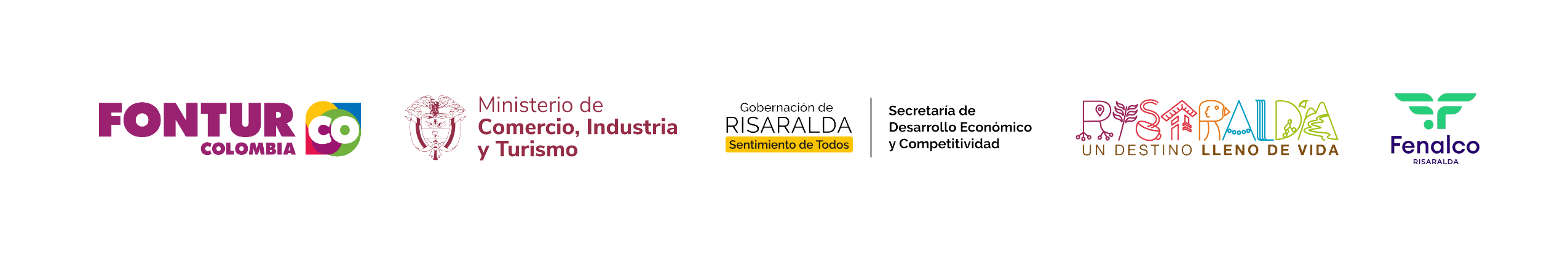 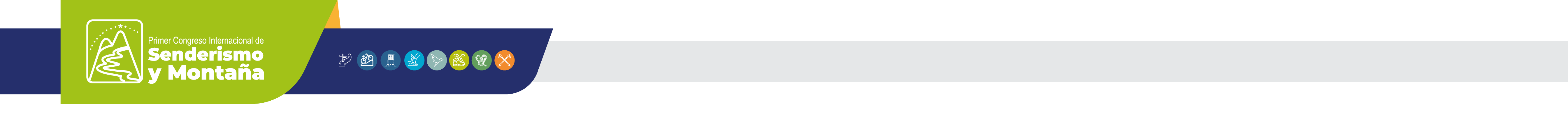 Umbral
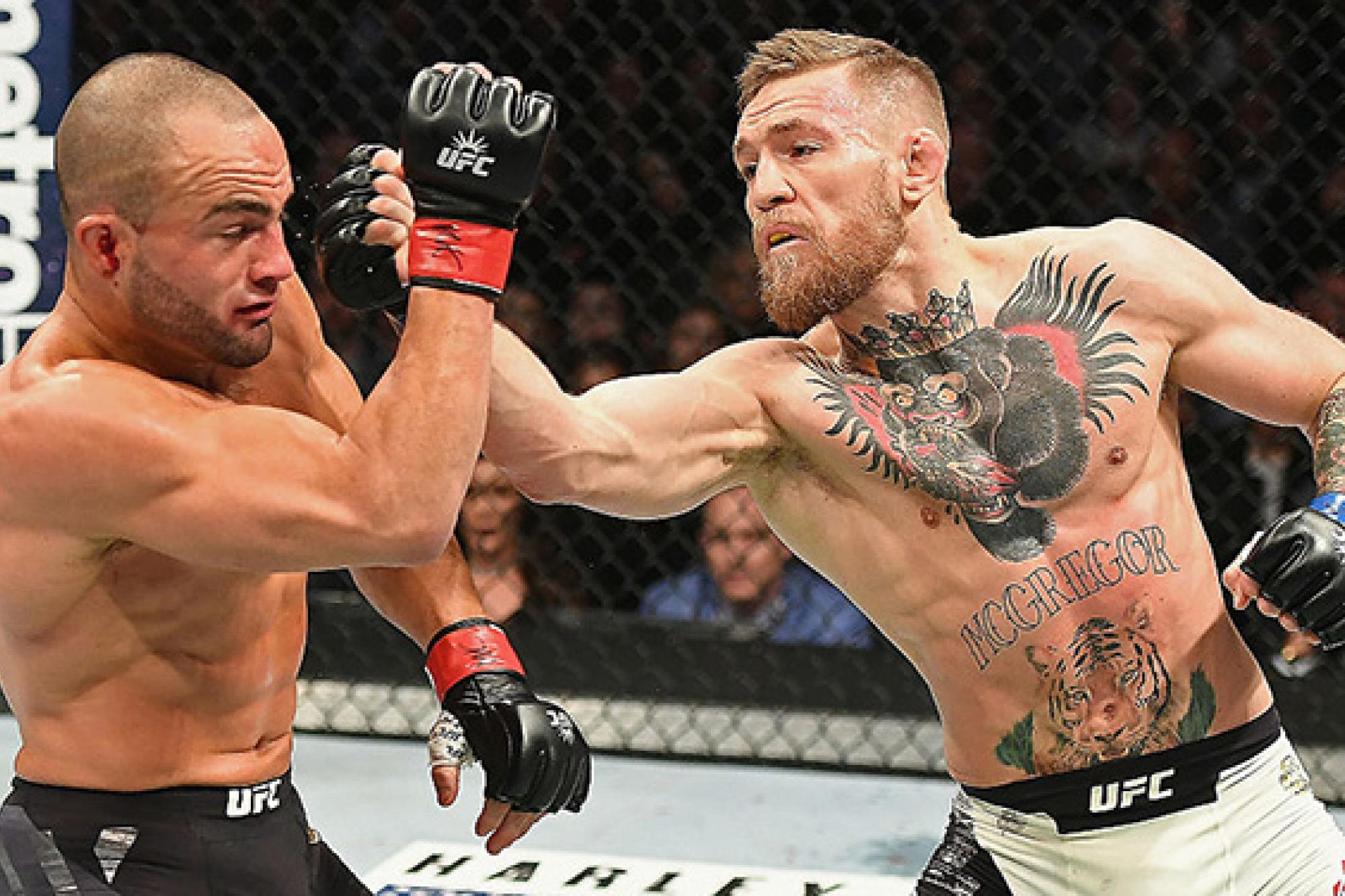 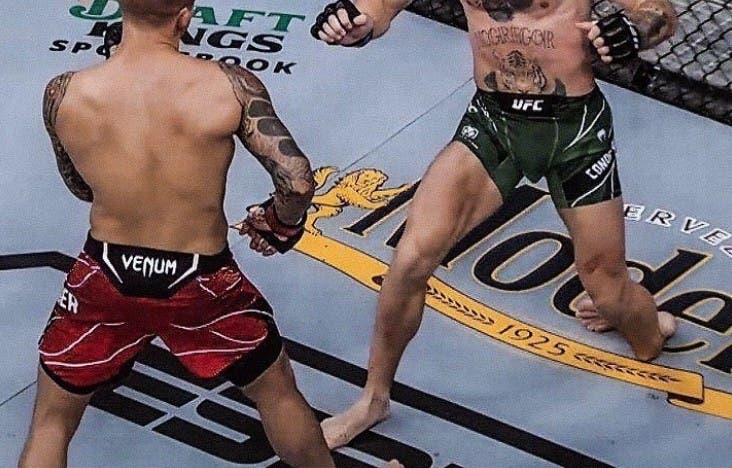 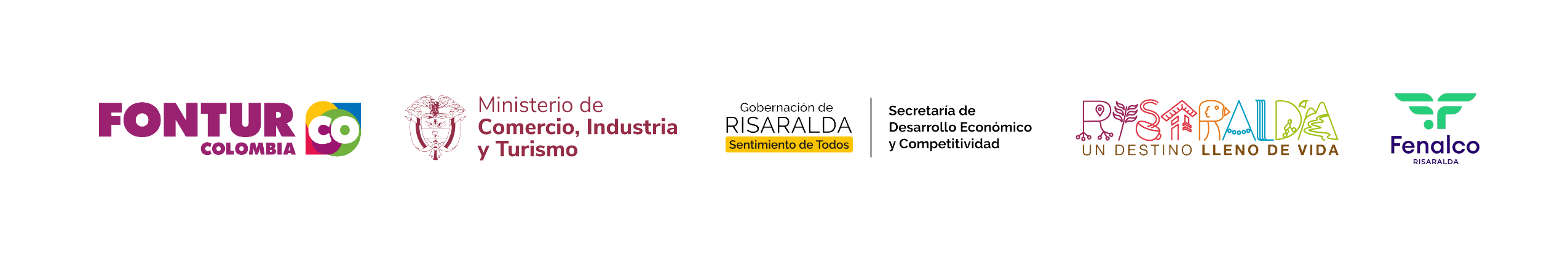 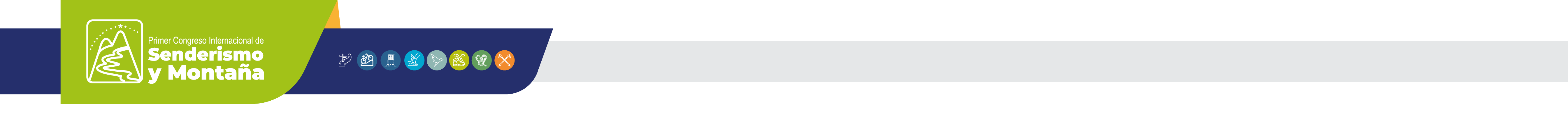 Umbral
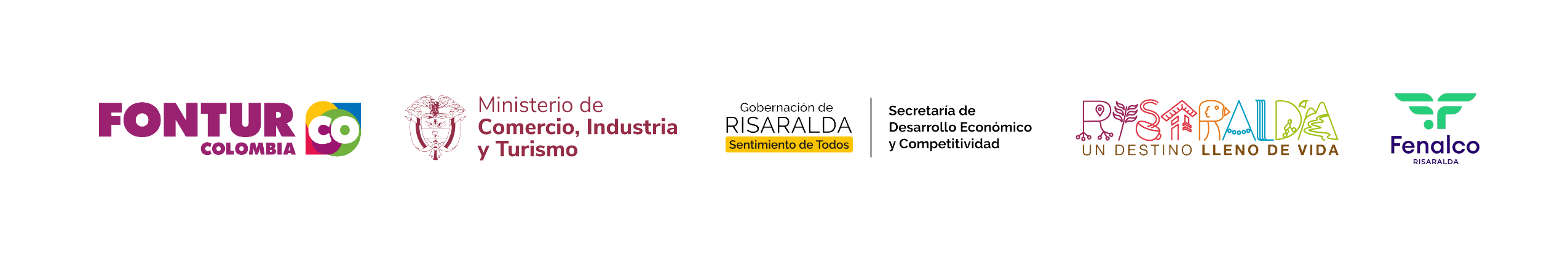 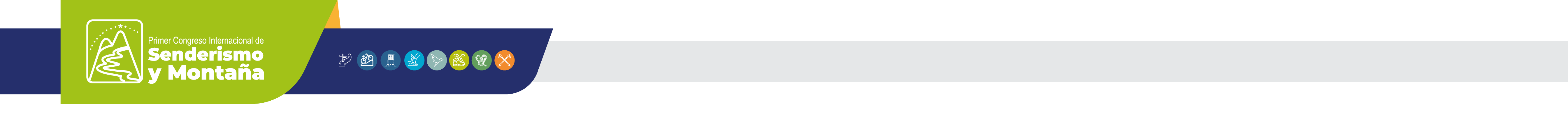 ¿El frio es un problema ?
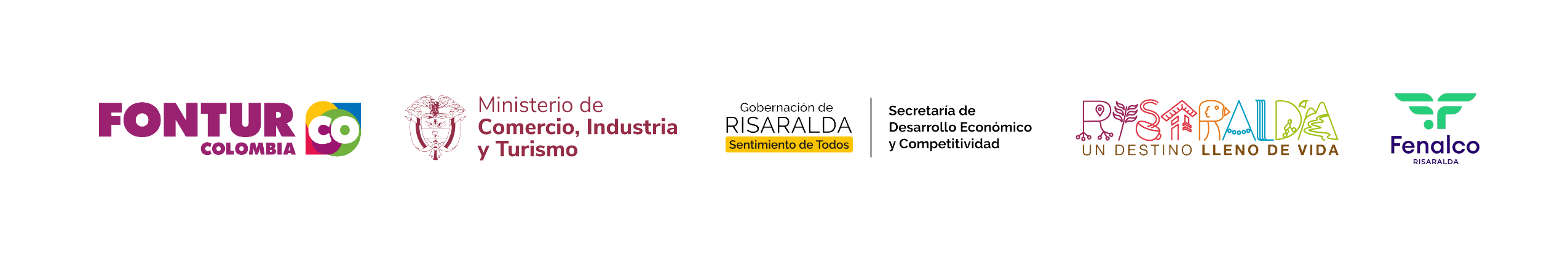 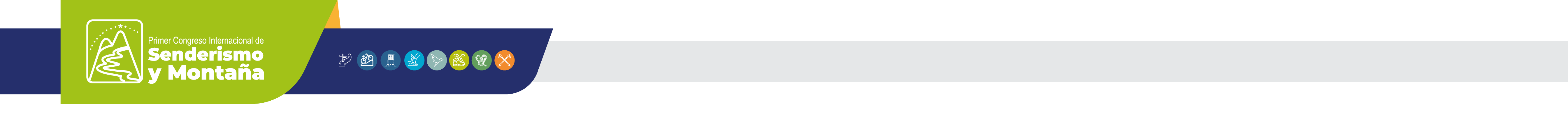 ¿Como afecta el frio a las personas ?
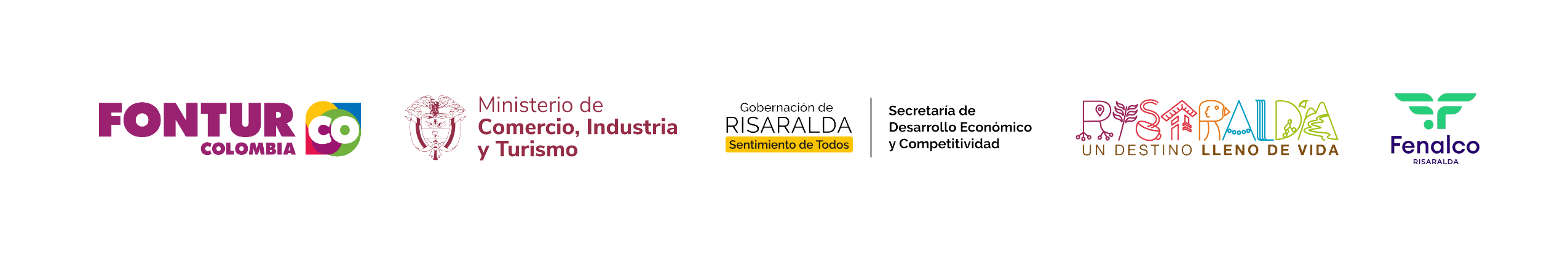 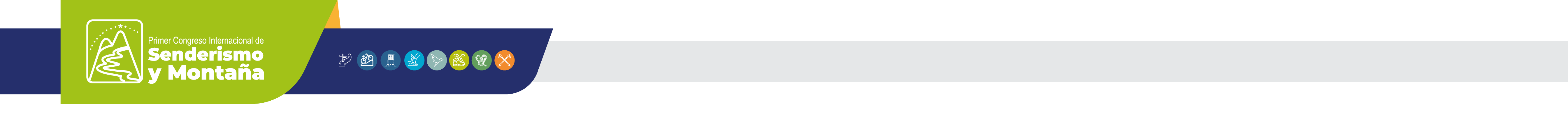 Todo es mas difícil en invierno Navarino
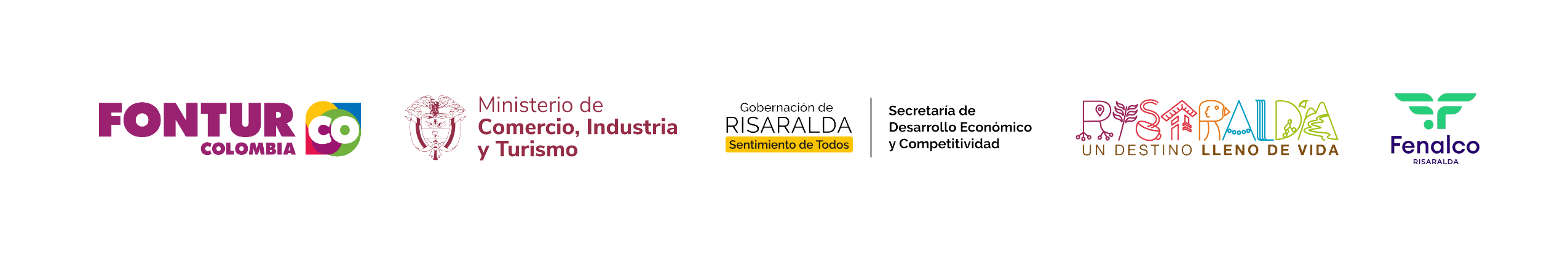 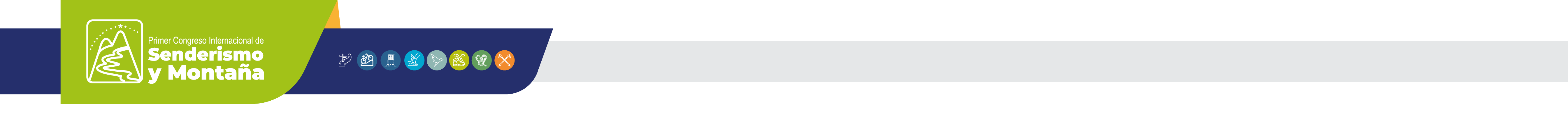 ¿Cuando emergencia y cuando urgencia?
EMERGENCIA Cuando un evento pone en riesgo de forma inminente la vida
URGENCIA Cuando la vida esta en riesgo es ese mismo momento
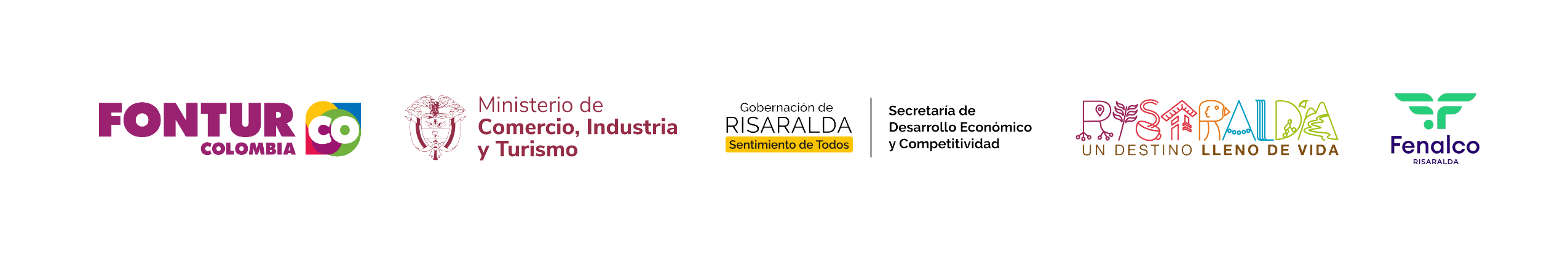 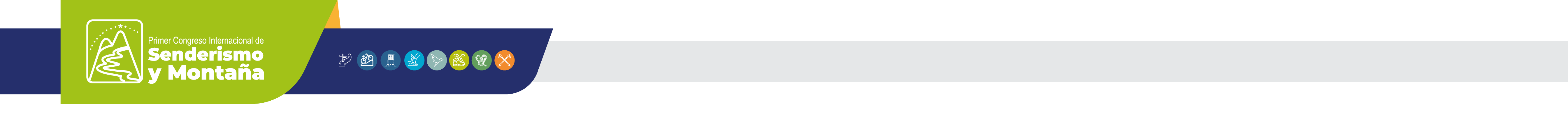 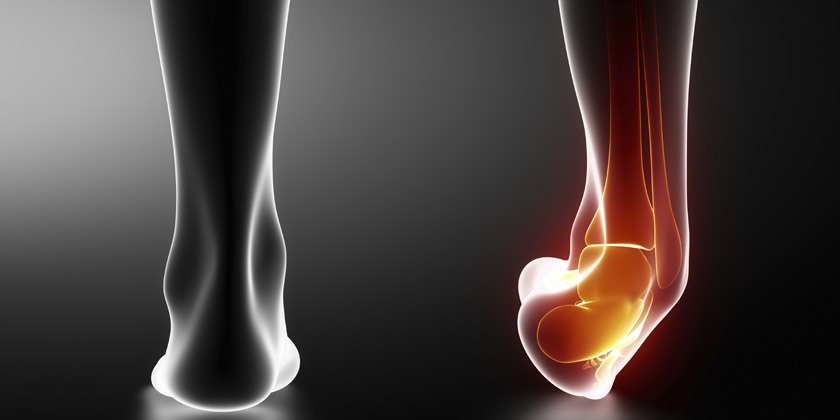 Esguince de tobillo
Un incidente que rápidamente  se puede transformar en accidente y tornar de emergencia a urgencia
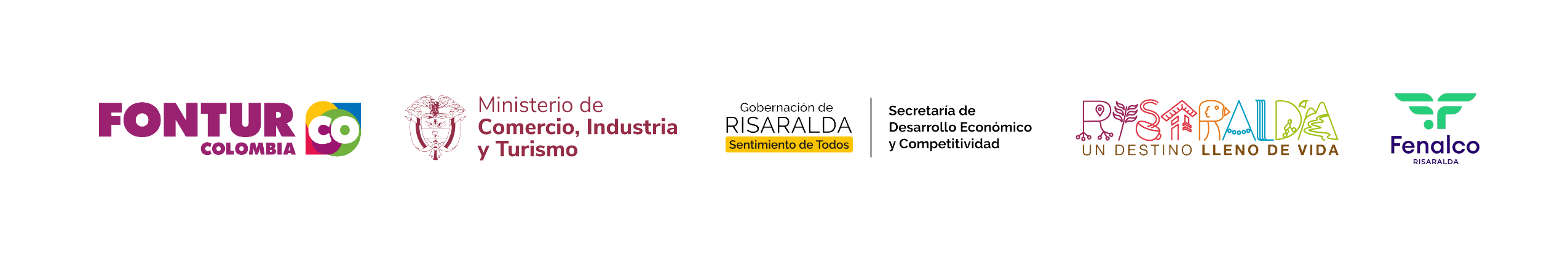 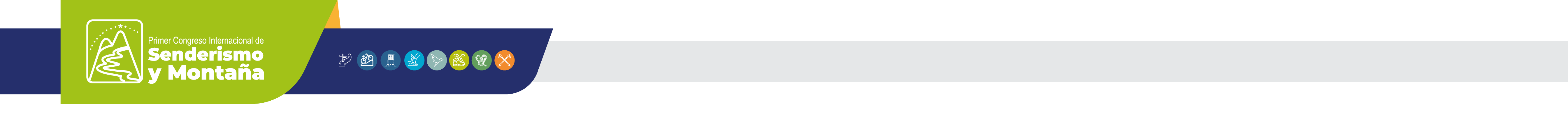 Rescate en el Martial27 de julio
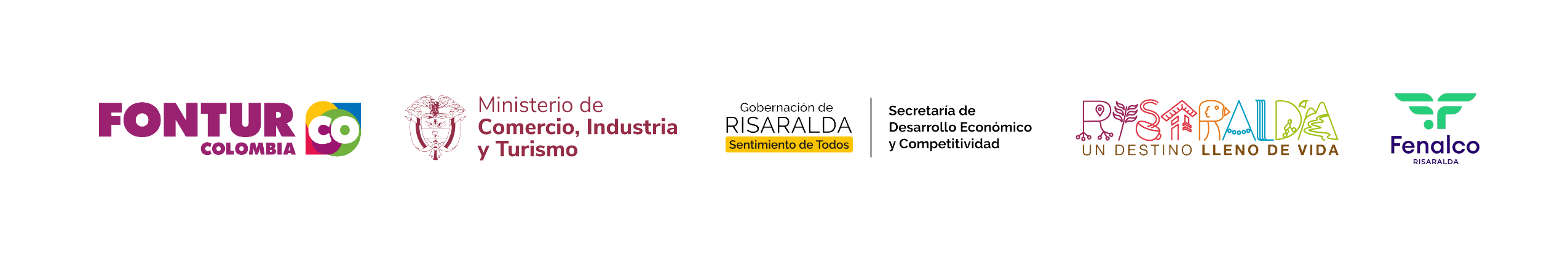 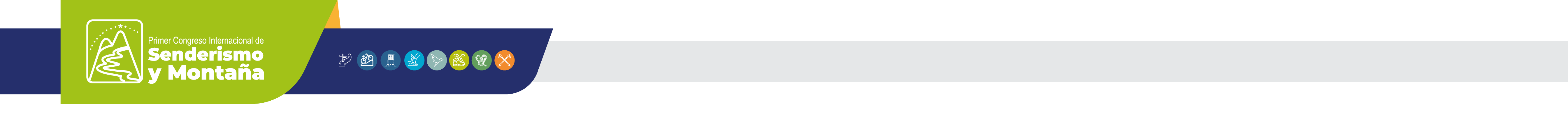 Confusiones
El director de Defensa Civil, Daniel Vázquez, explicó que “la central de comunicaciones recibió un llamado sobre el pedido de ayuda a las 14:30    de este domingo, donde había una situación de auxilio en una de las sendas que se dirige hacia las cuevas en el Glaciar Martial. Se trataba de cinco personas, donde dos eran menores y uno de ellos (de 12 años), manifestaba sentir congelamiento en los pies”
Según el relato a la Central de Comunicación de Defensa Civil Municipal, se trataba de un menor de edad (12 años) el cuál presentaba algún grado de hipotermia en los miembros inferiores razón que le impedía realizar el descenso.
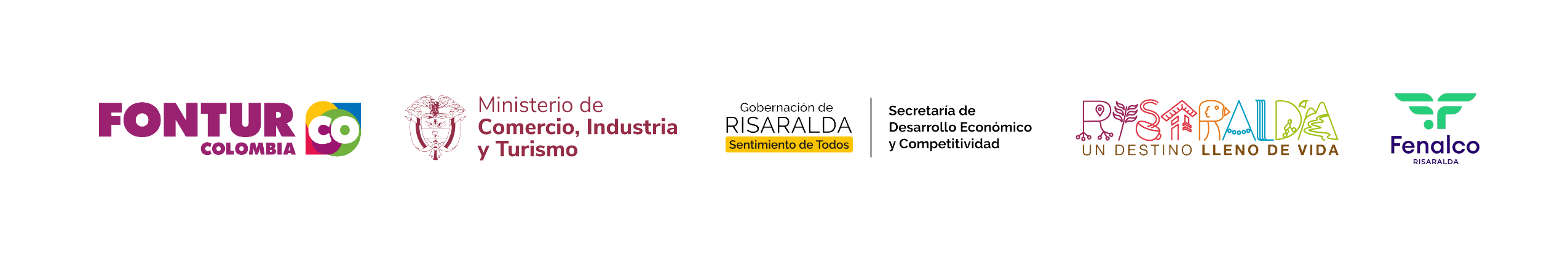 El menor estaba equipado
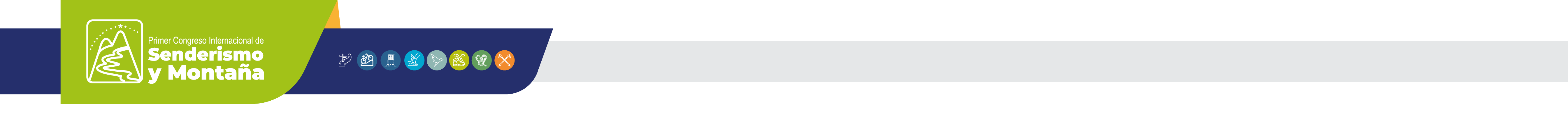 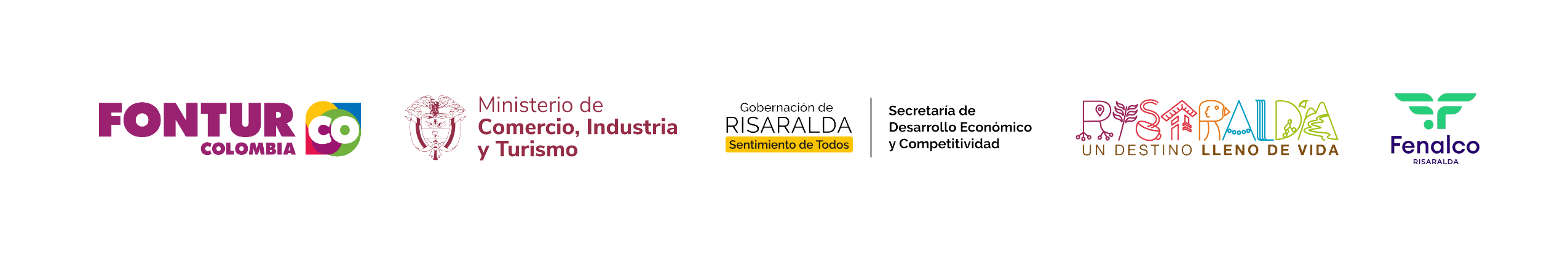 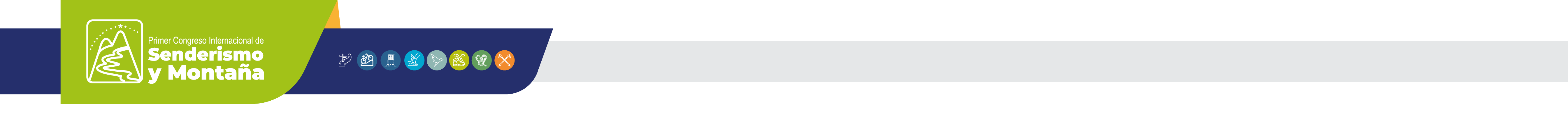 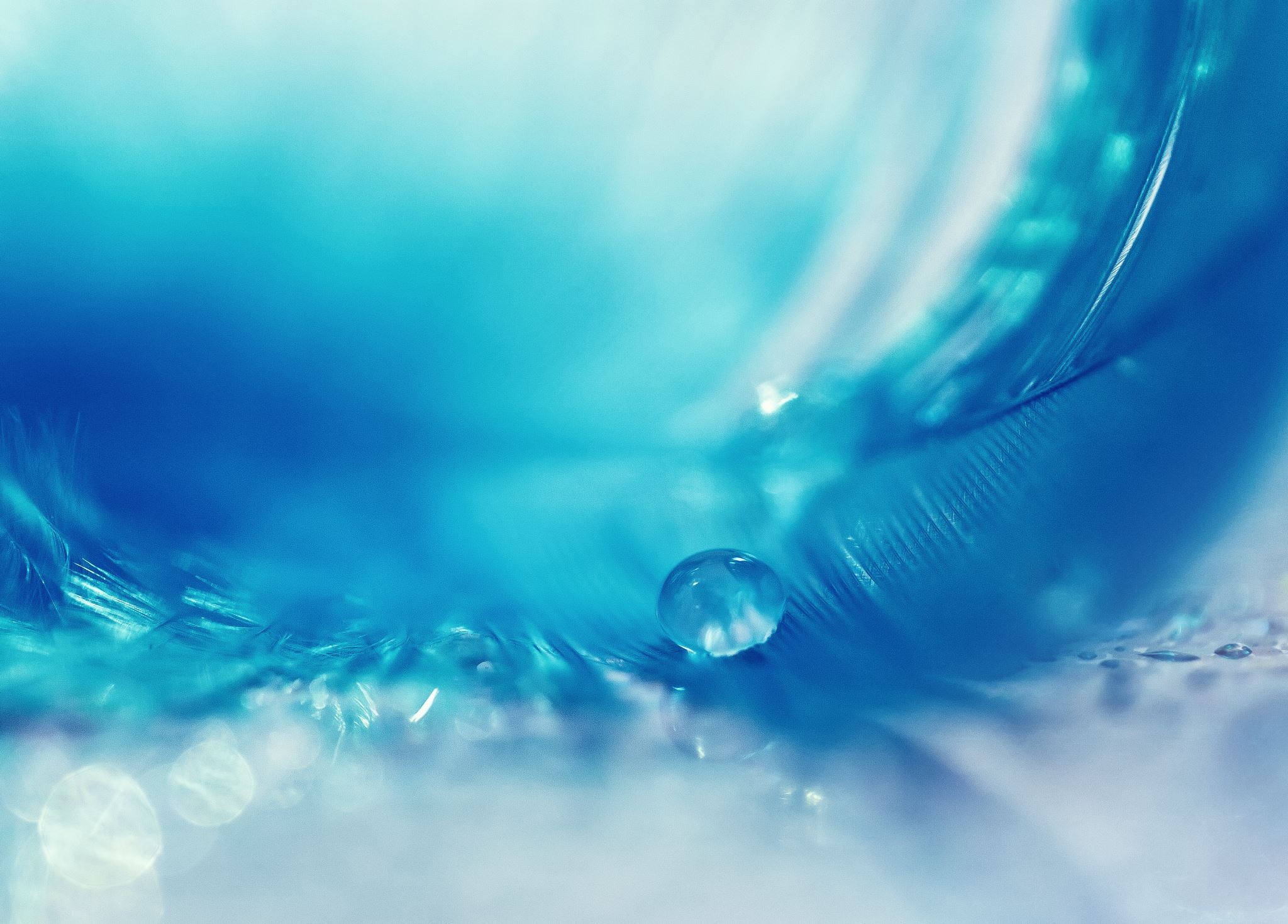 Hipotermia y congelamiento
La hipotermia accidental se produce cuando disminuye la temperatura central. 
La congelación es el proceso y el resultado de congelar: hacer que un líquido se vuelva sólido por la acción del frío.
Enfriamiento es la vasoconstricción como consecuencia fisiológica ante el frio.
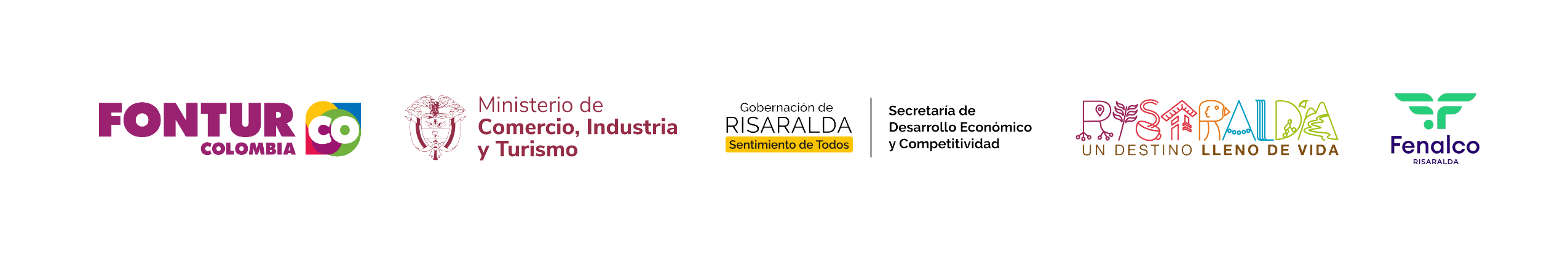 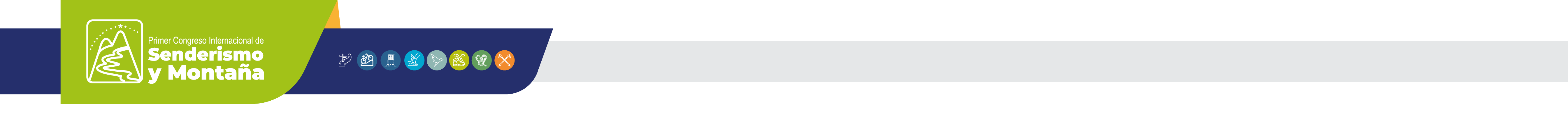 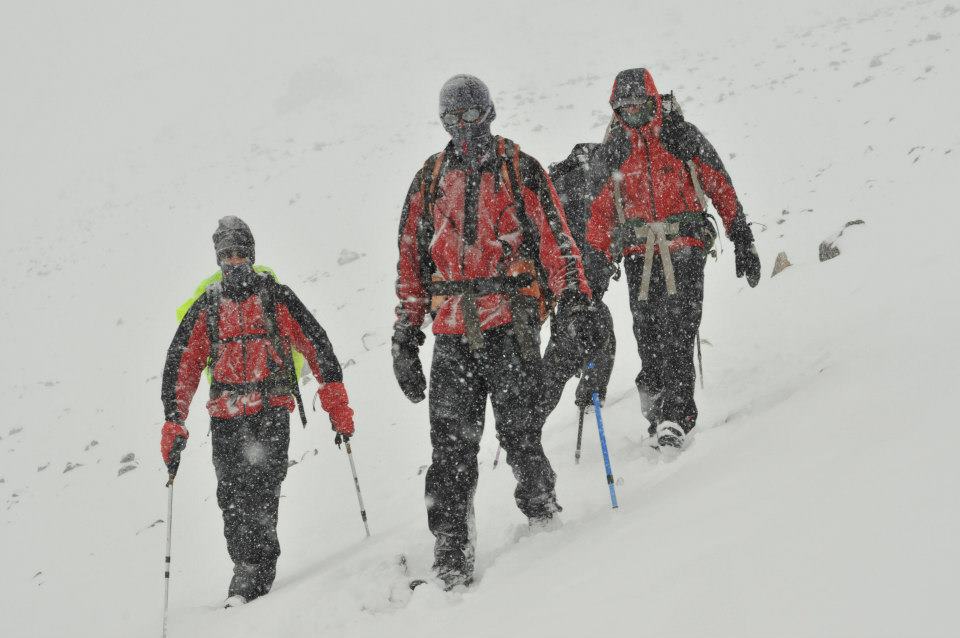 Conclusión… Hay que abrigarse
Protegerse de la humedad

Convección, conducción, radiación

Evaporación
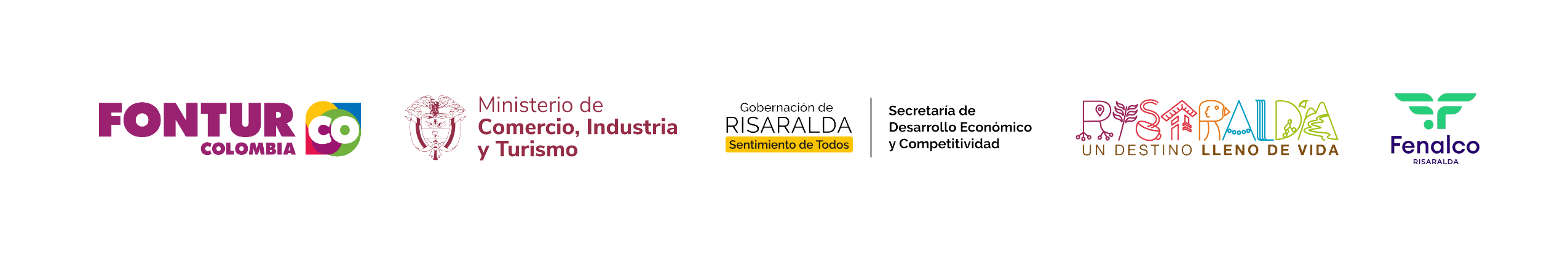 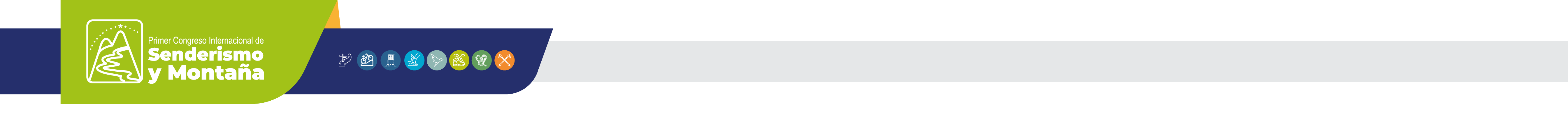 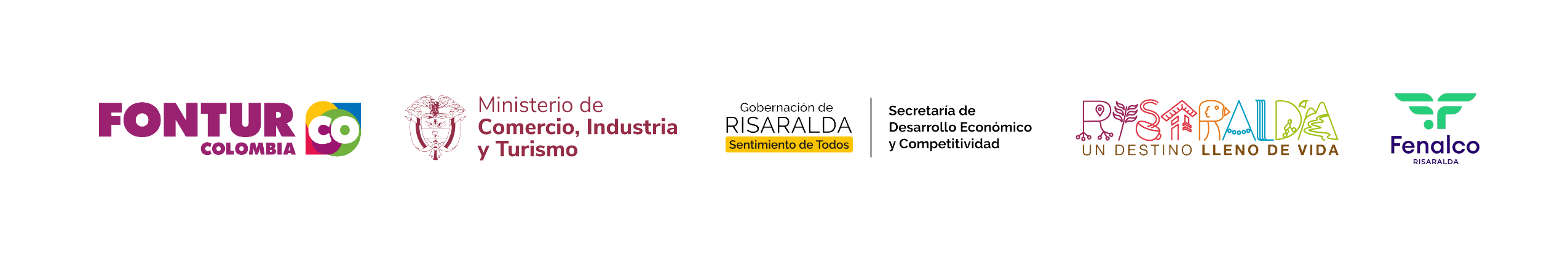 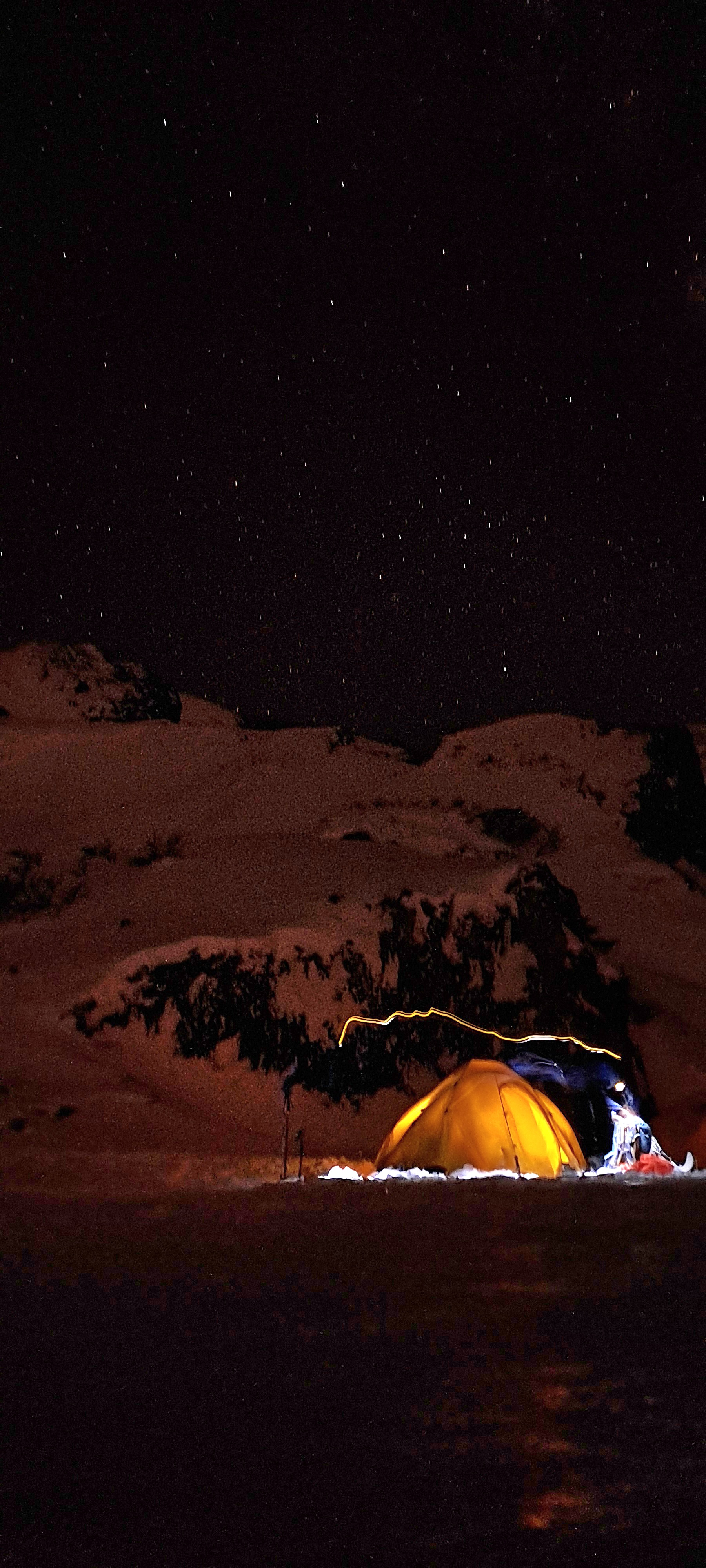 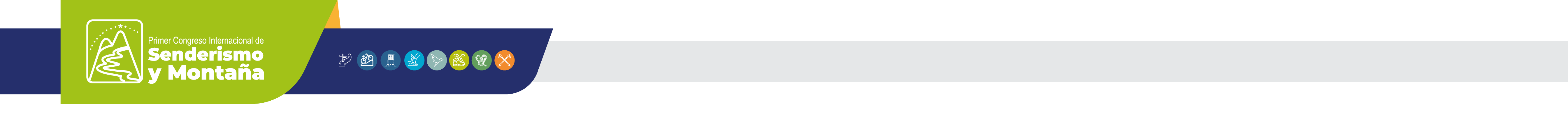 A tener en cuenta
Recorridos de 50 a 100 % mas largos en tiempo
Calcular bien el agua con respecto al consumo de combustible
Calcular combustible para calefaccionar la carpa
Organizarse para no enfriar la carpa 
Organizarse para cocinar dentro de la carpa
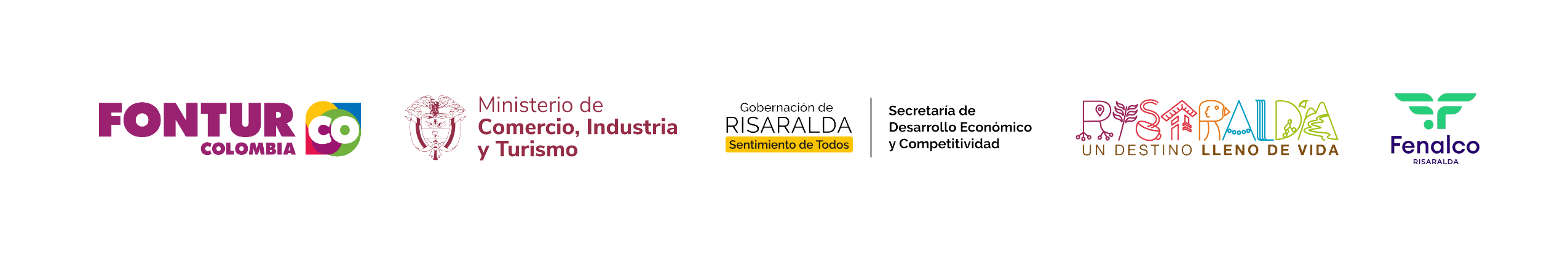 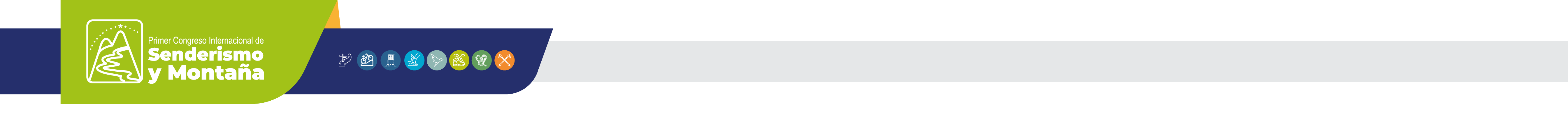 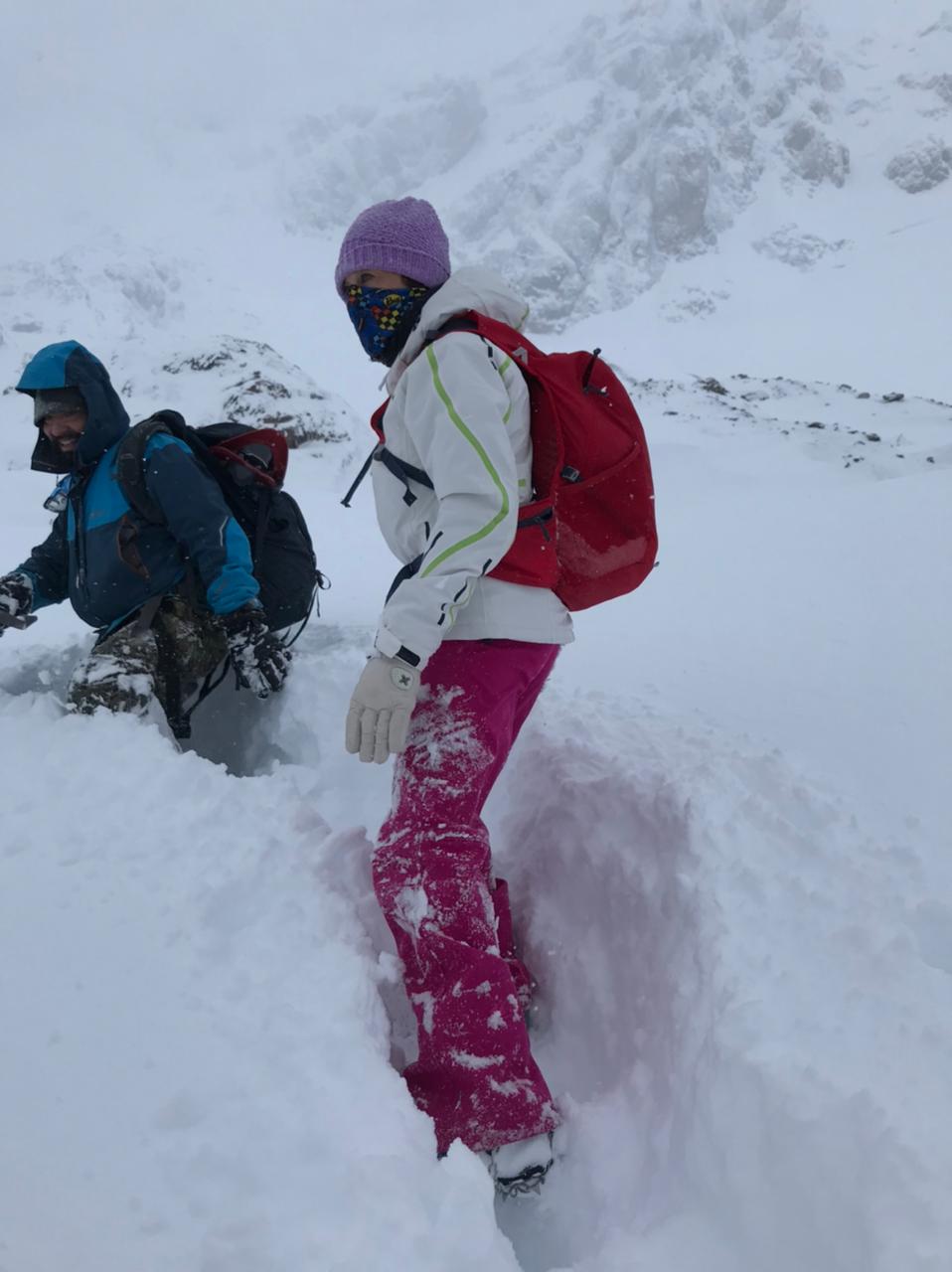 moverse  en lugares Fríos
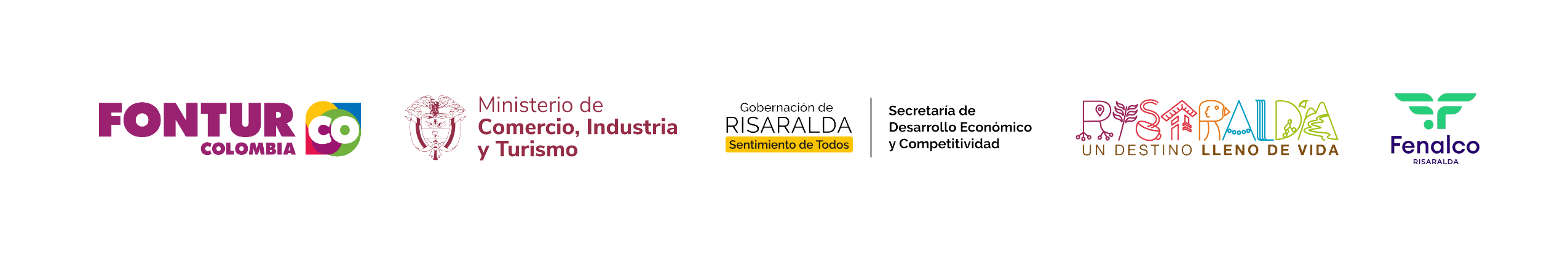 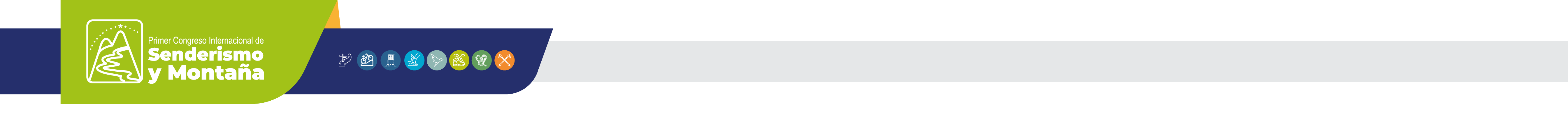 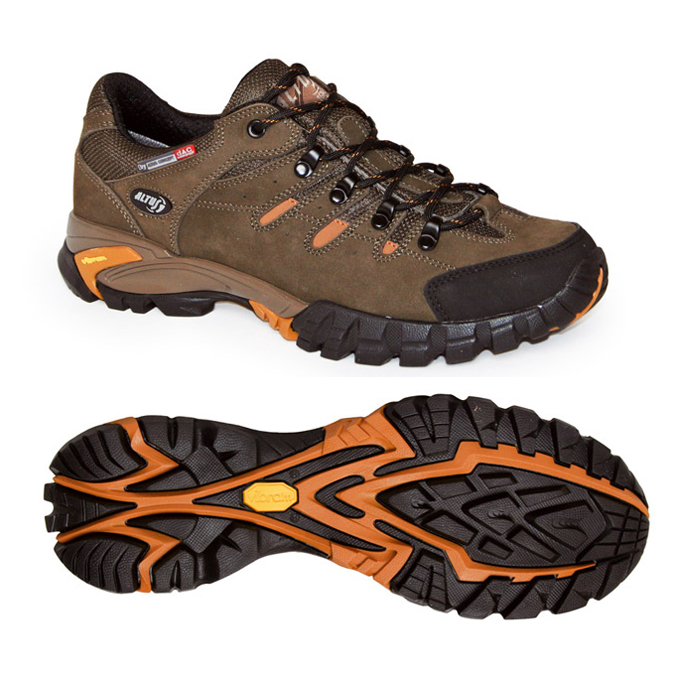 Calzado
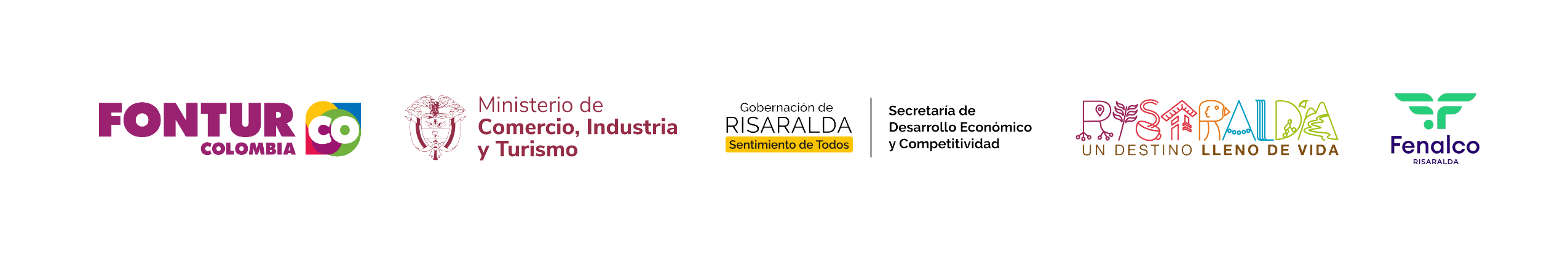 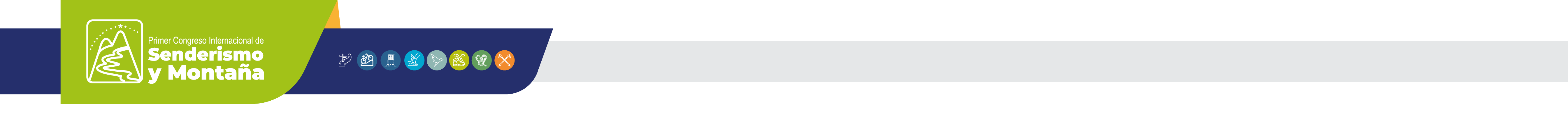 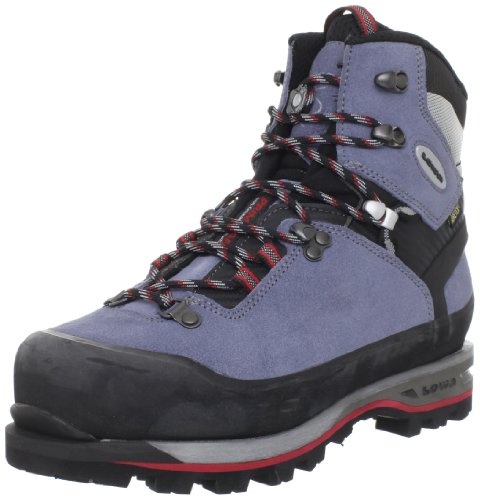 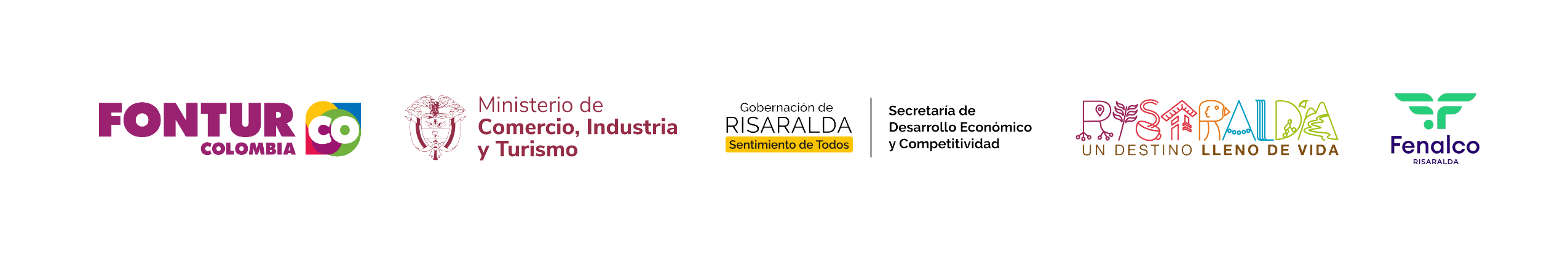 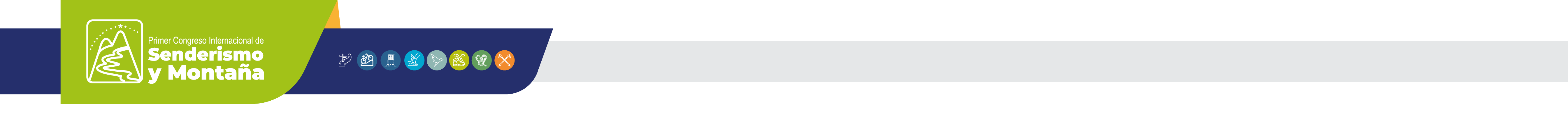 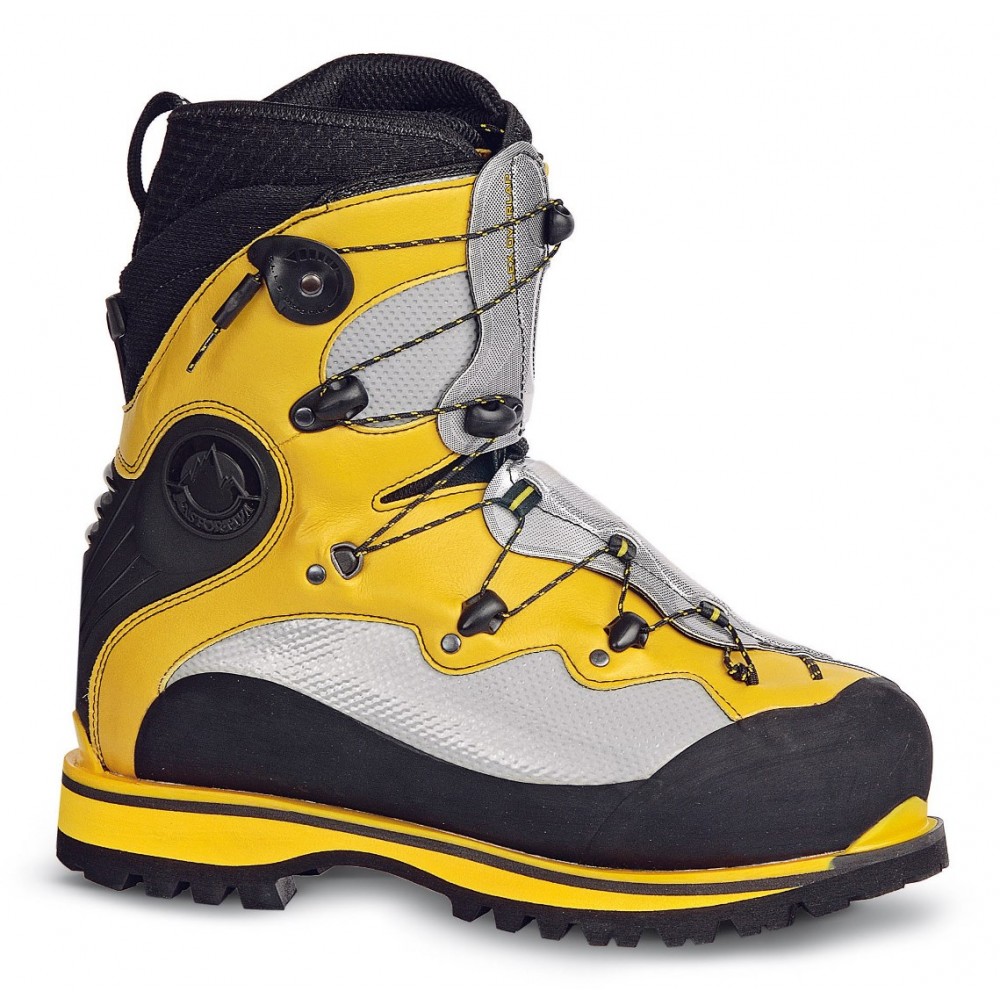 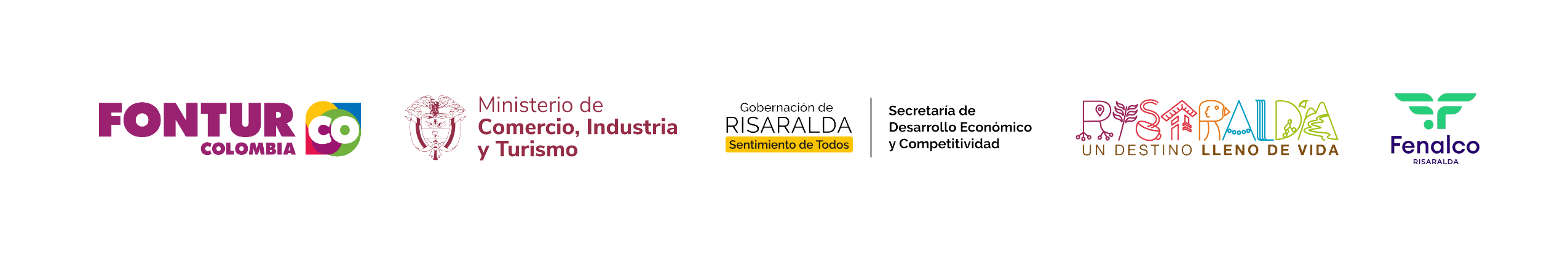 Medias
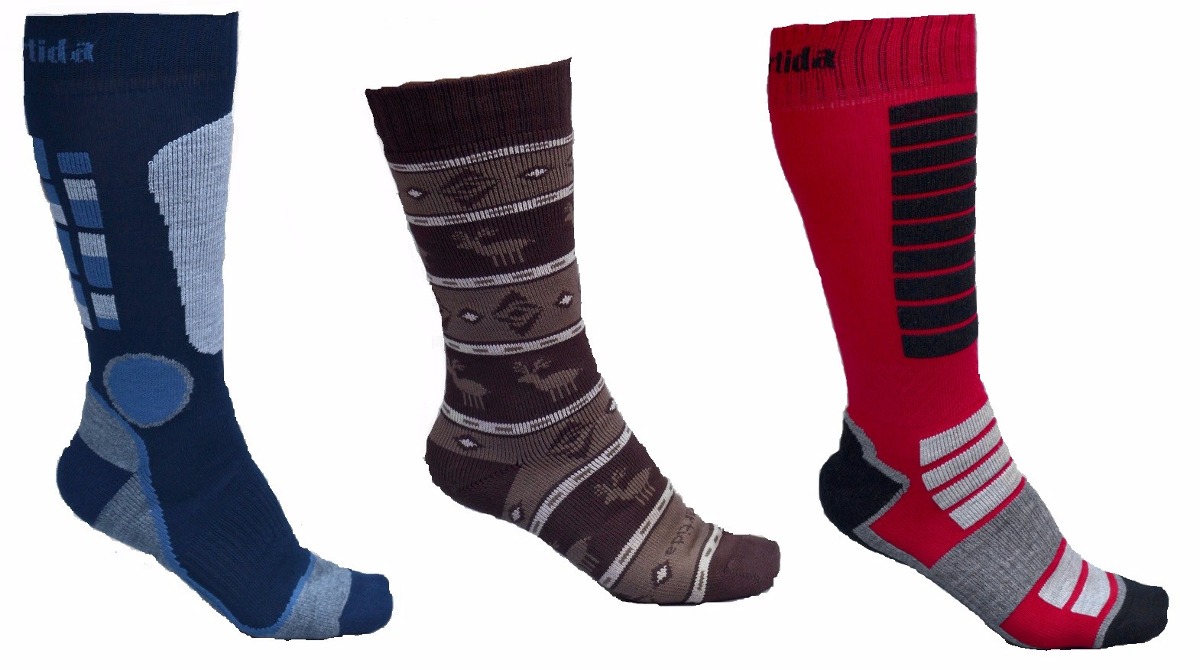 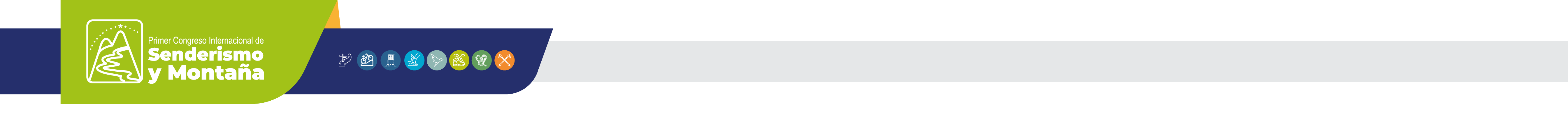 Medias
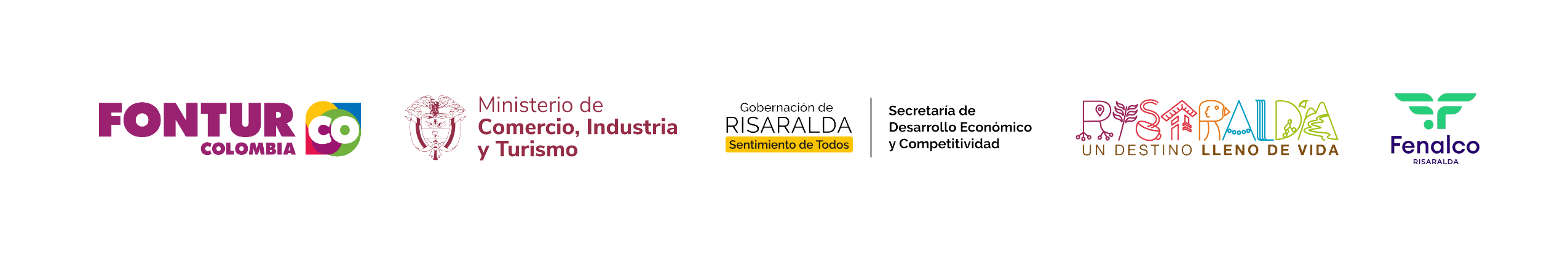 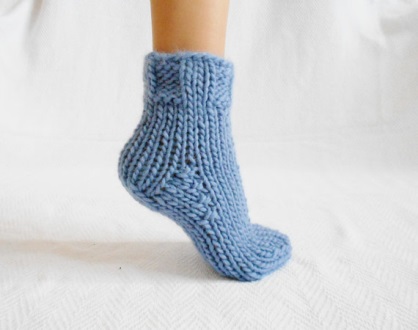 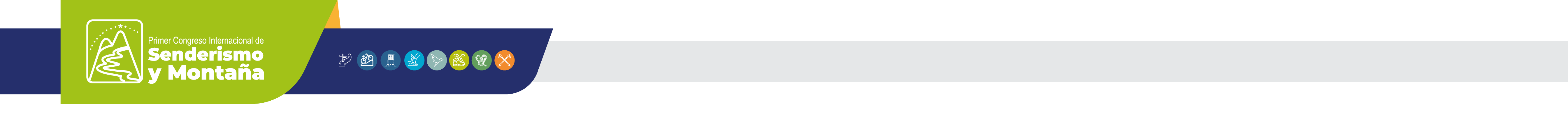 Medias
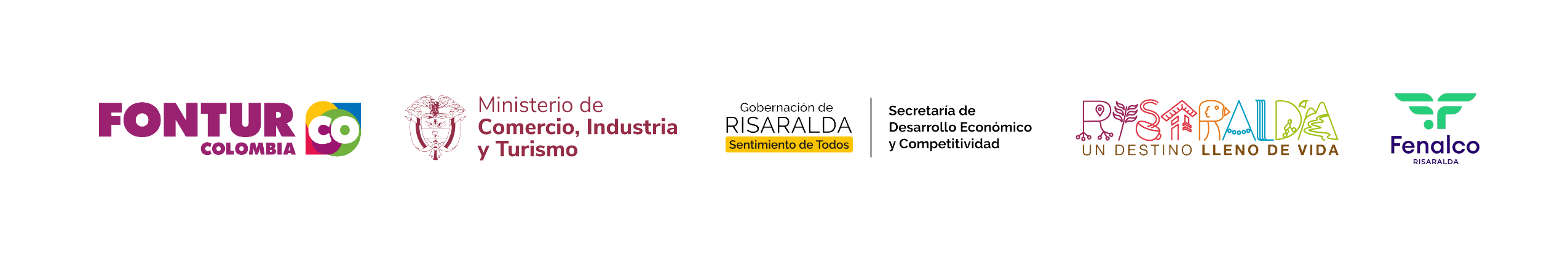 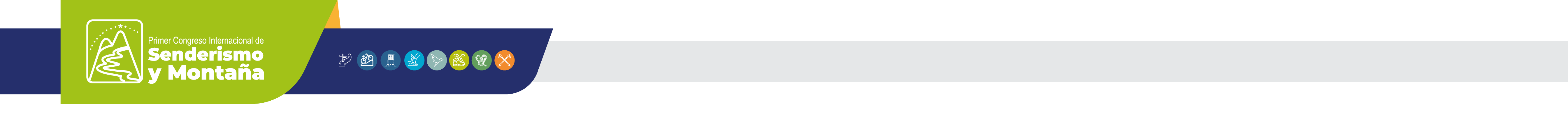 Medias
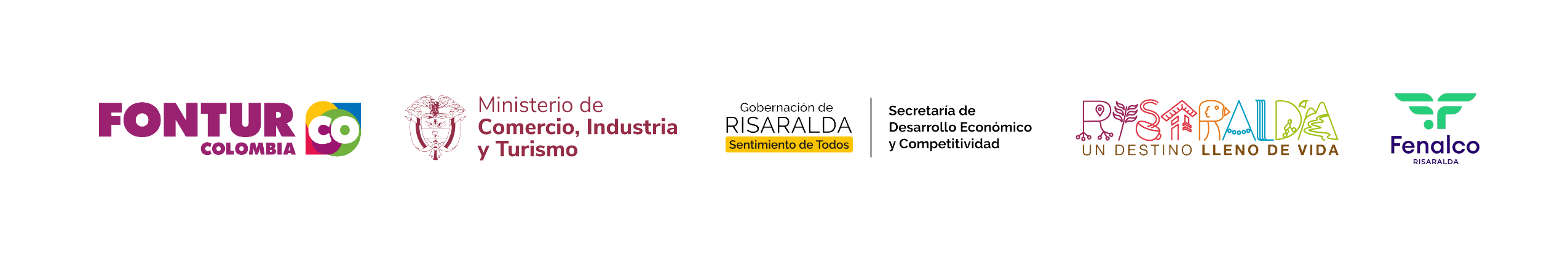 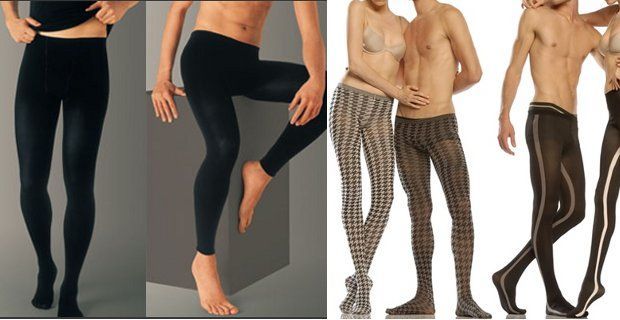 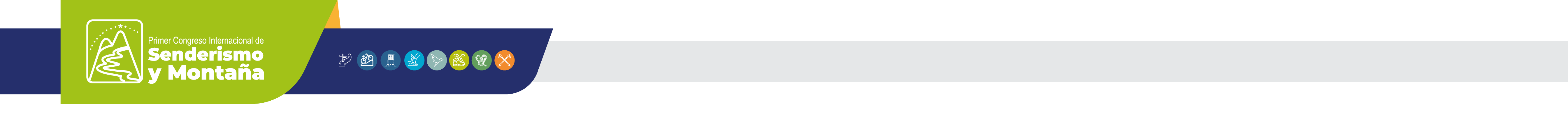 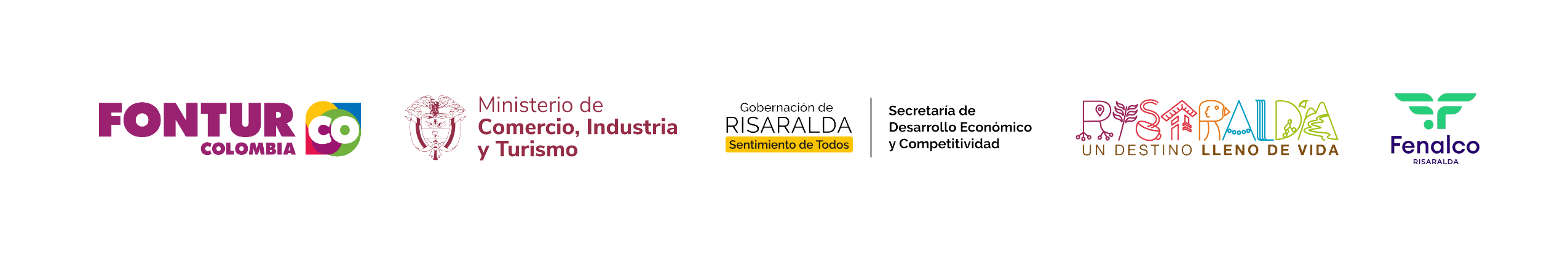 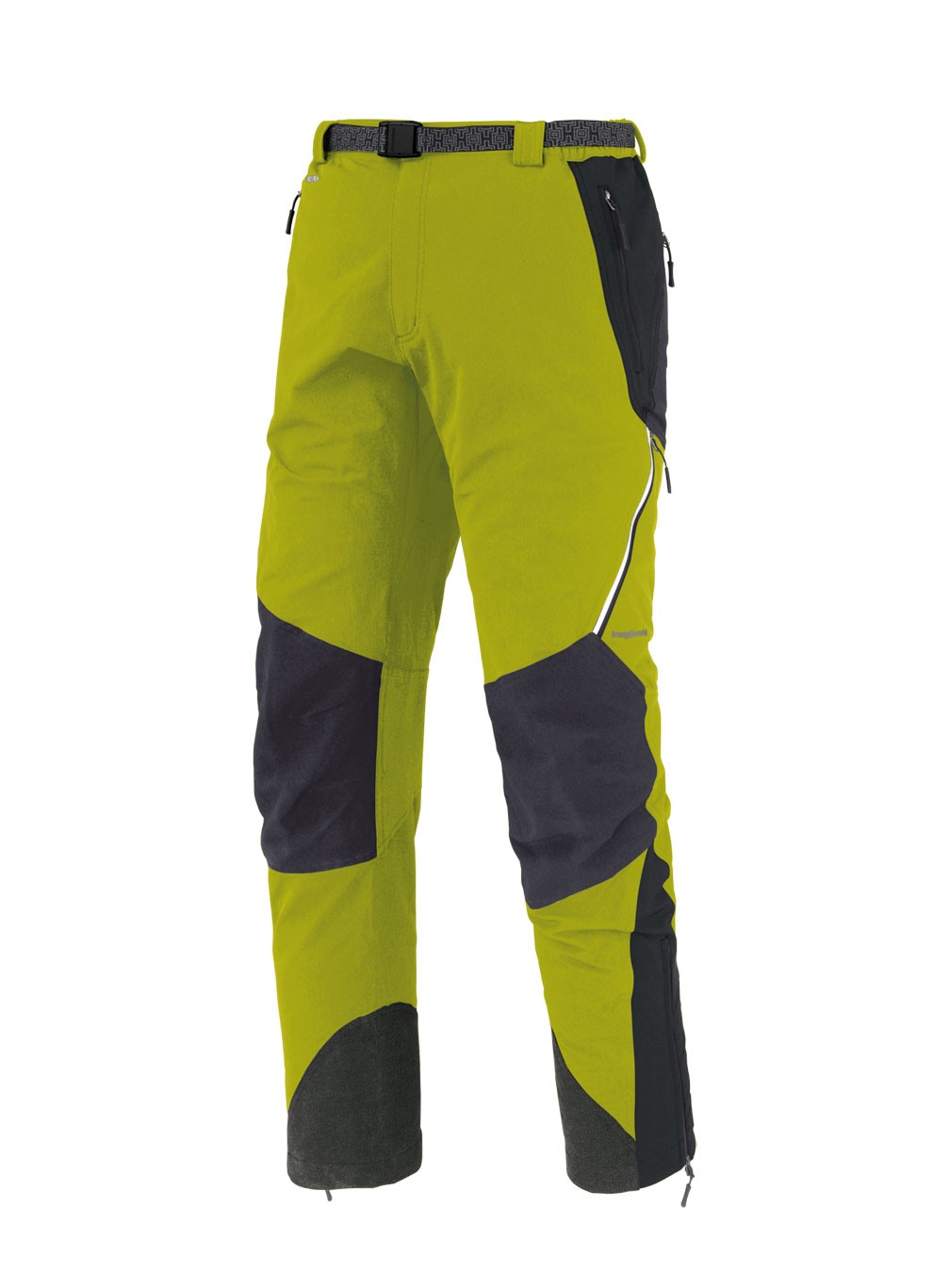 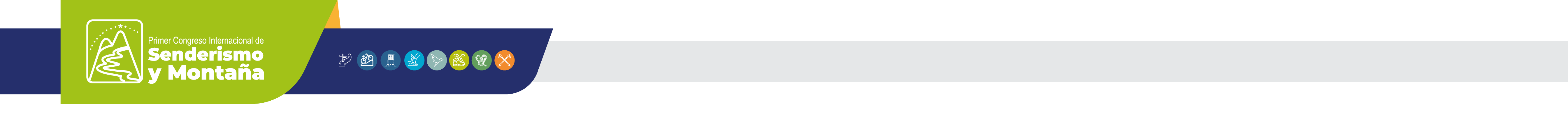 Pantalones
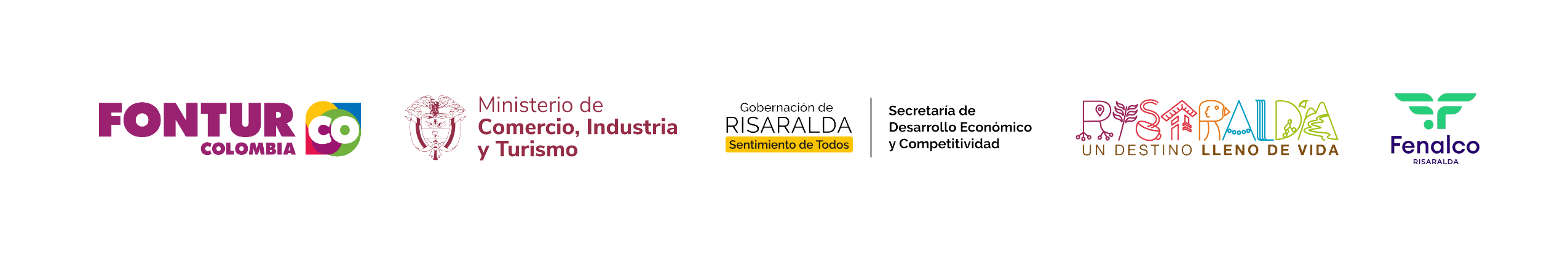 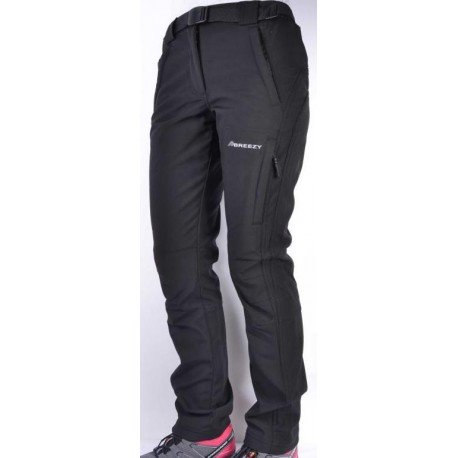 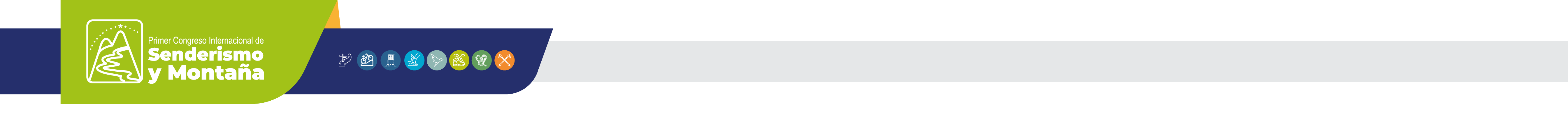 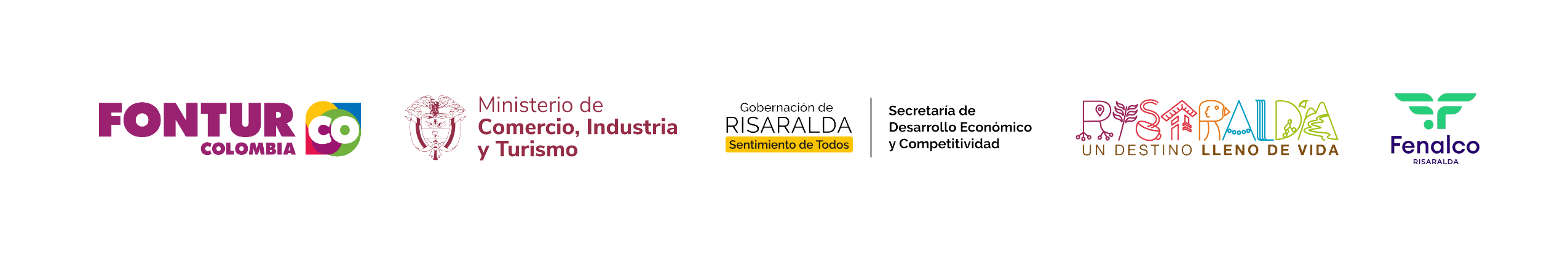 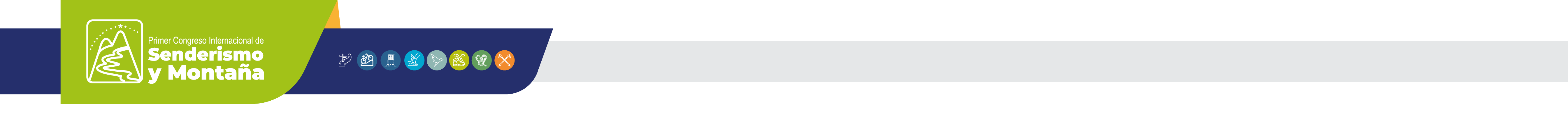 panalones
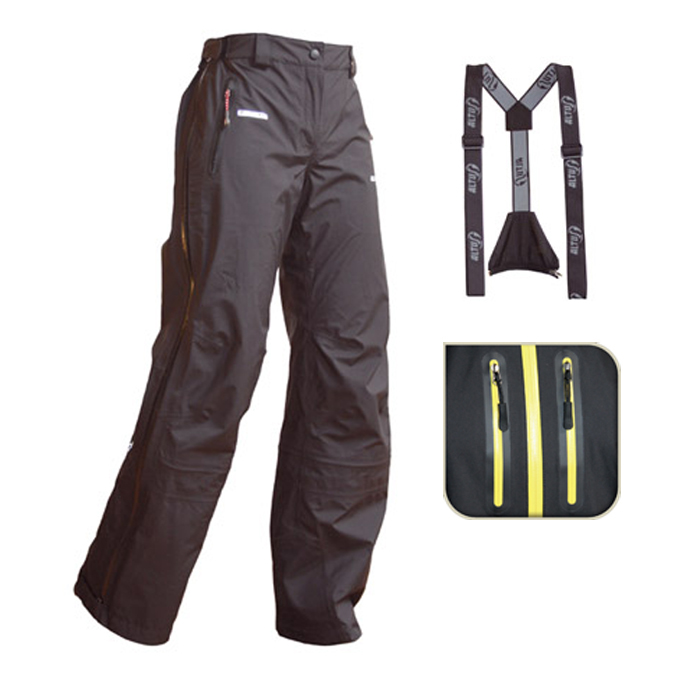 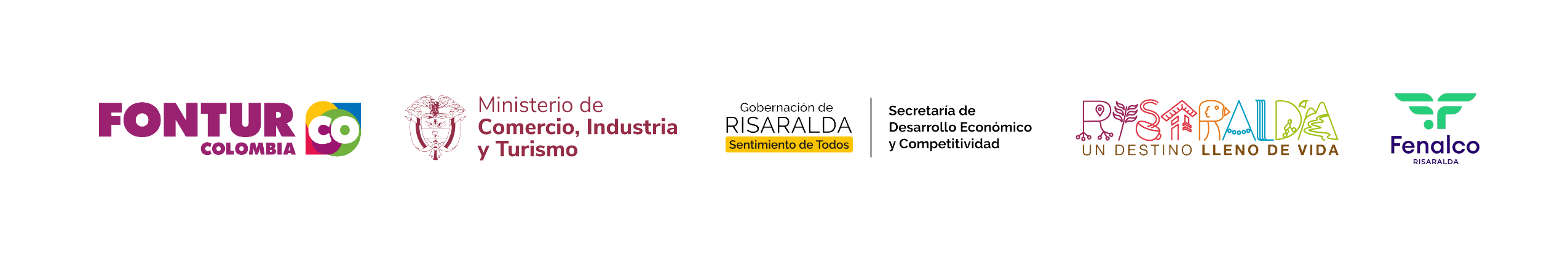 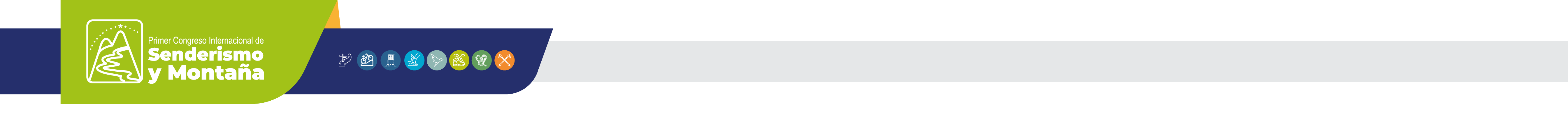 Interiores o primer capa
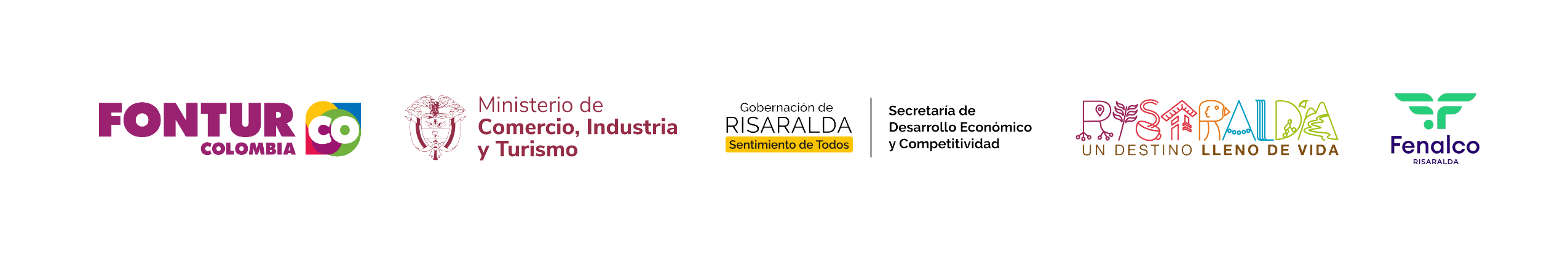 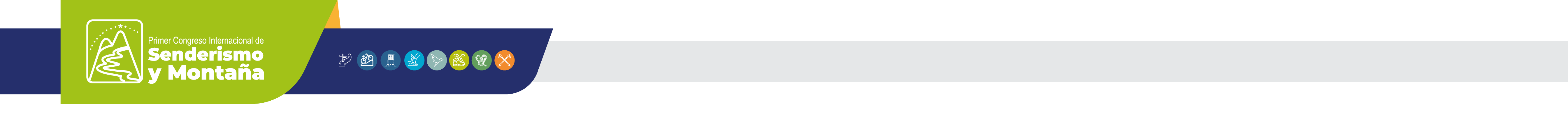 Interiores o primer capa
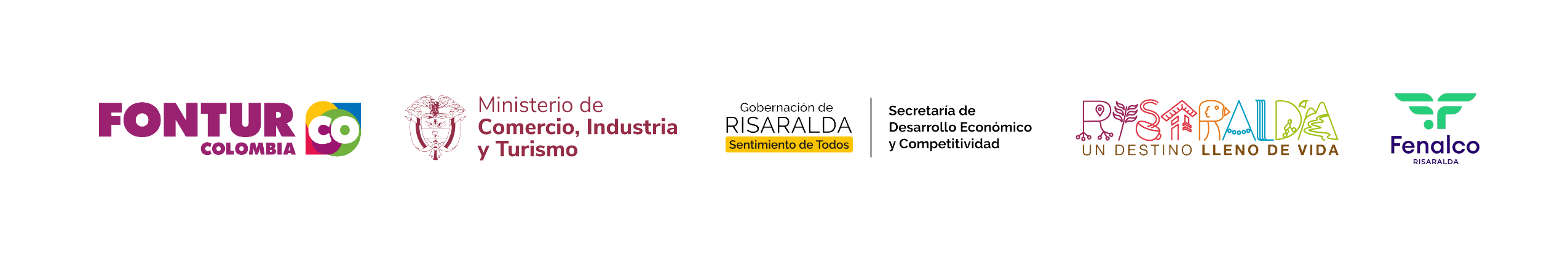 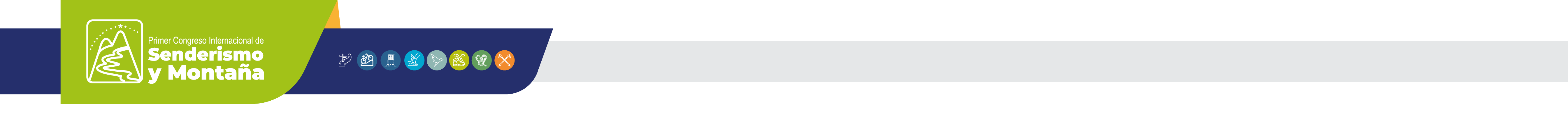 segunda capa
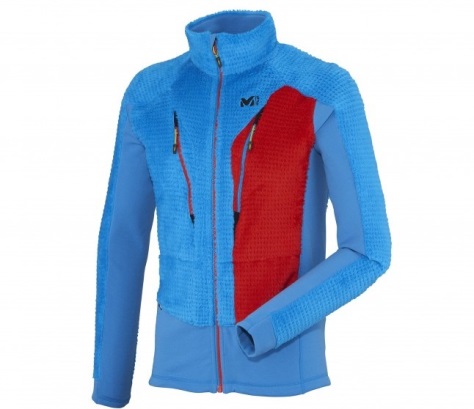 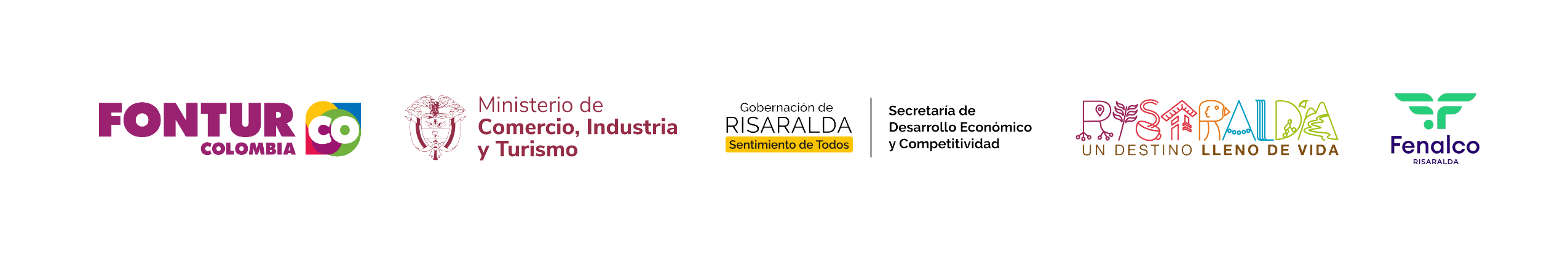 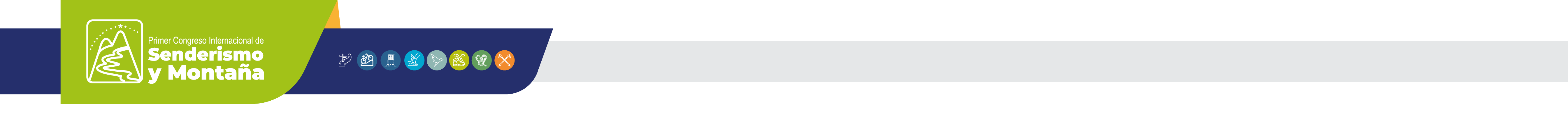 segunda capa
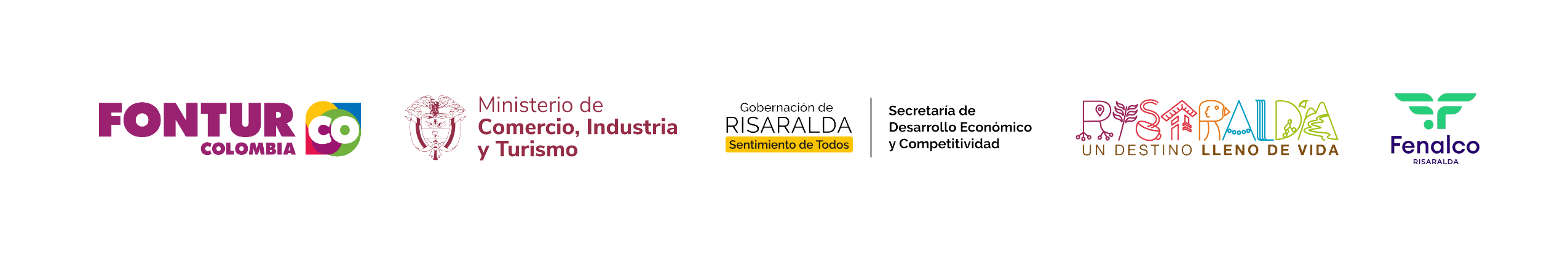 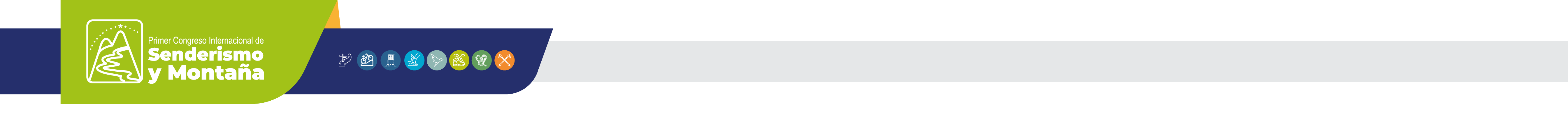 segunda capa
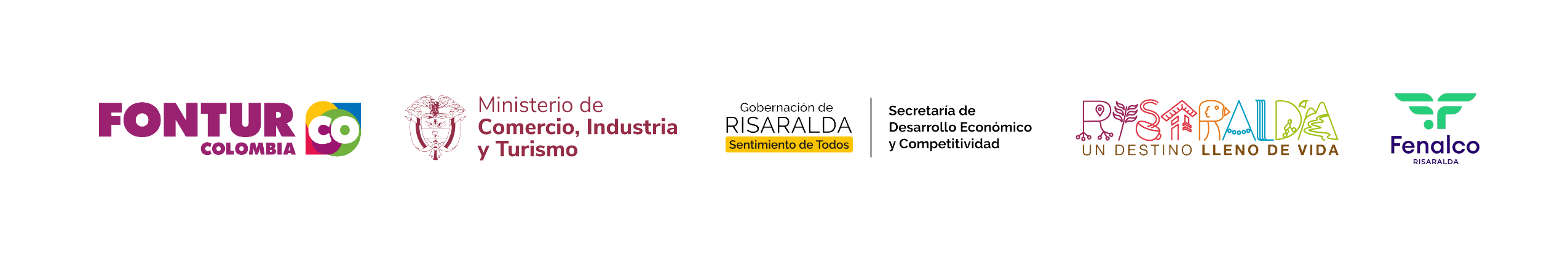 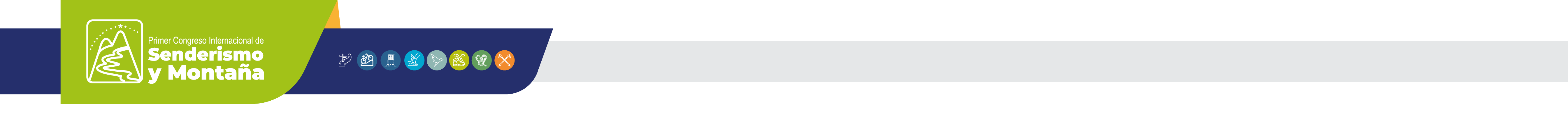 Camperas o tercer capa
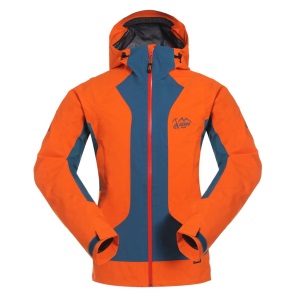 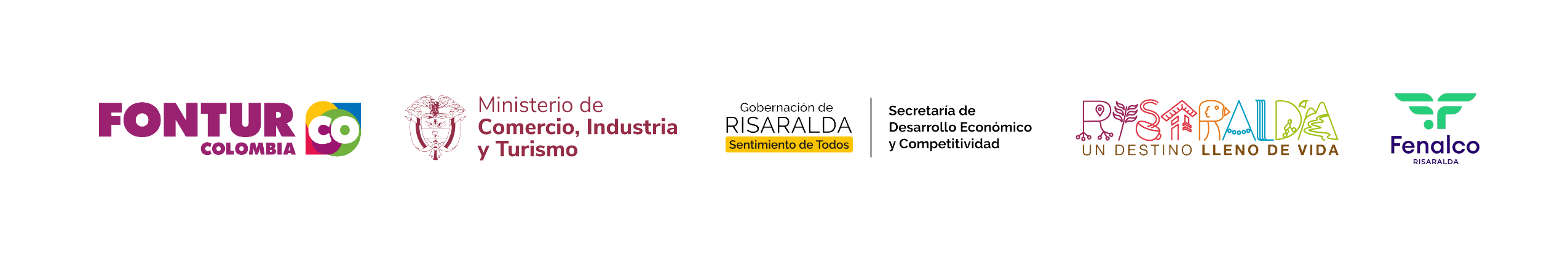 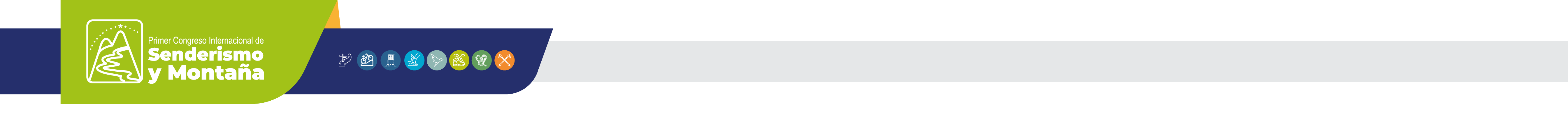 Camperas o tercer capa
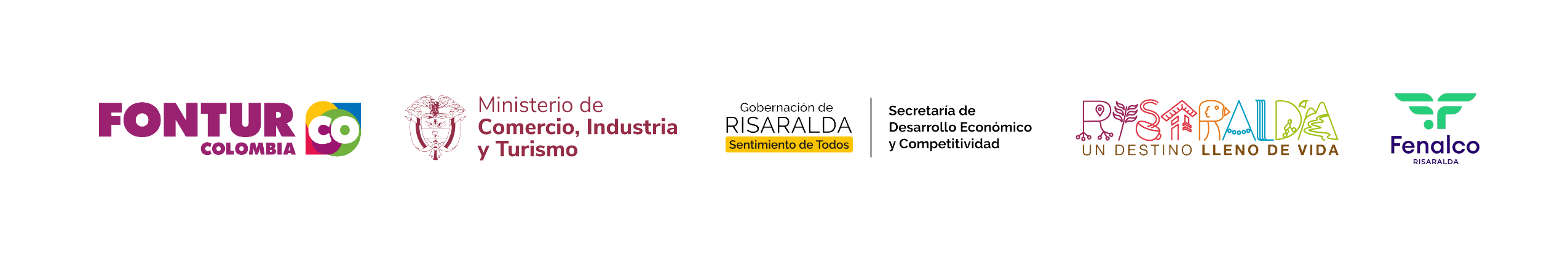 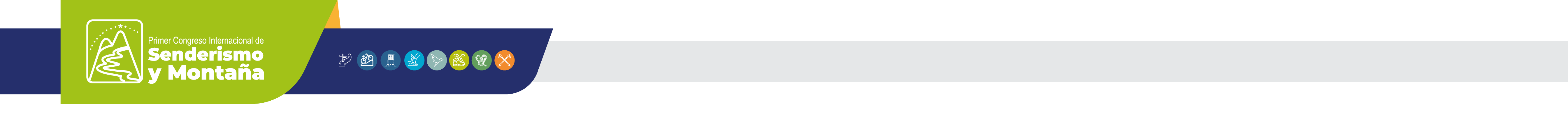 Camperas o tercer capa
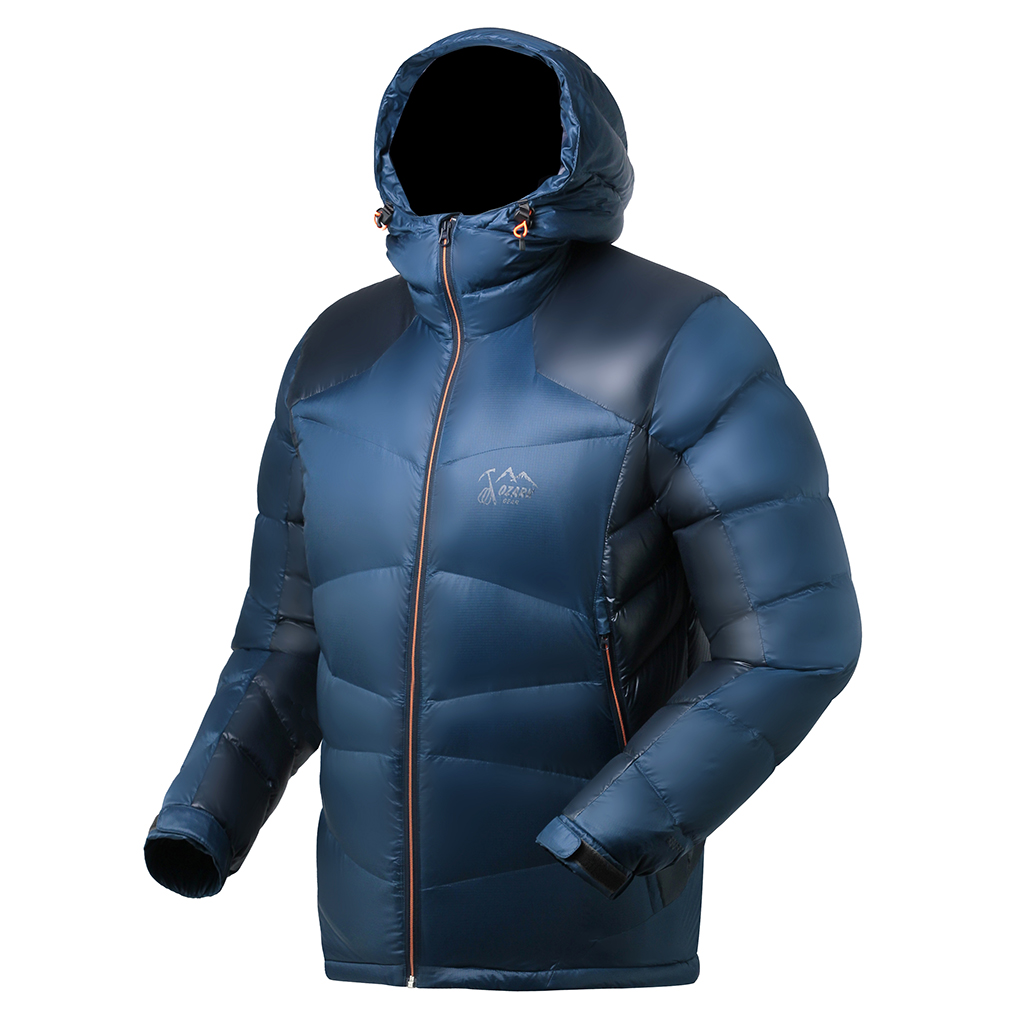 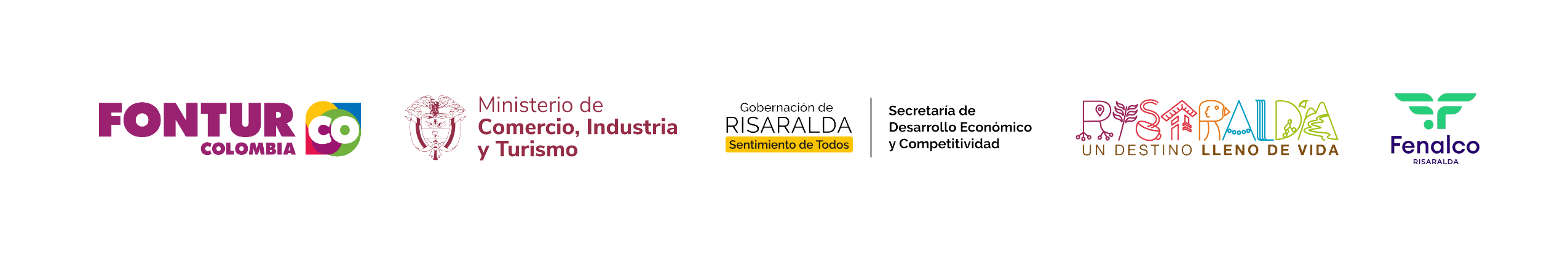 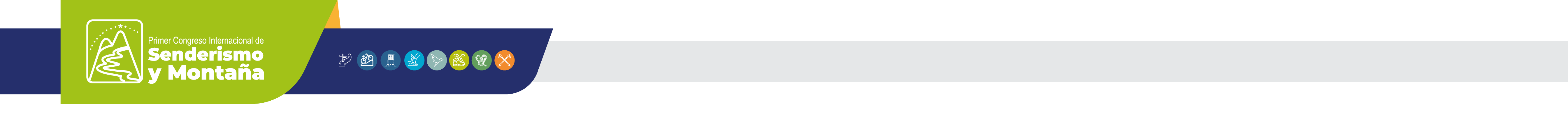 Camperas o tercer capa
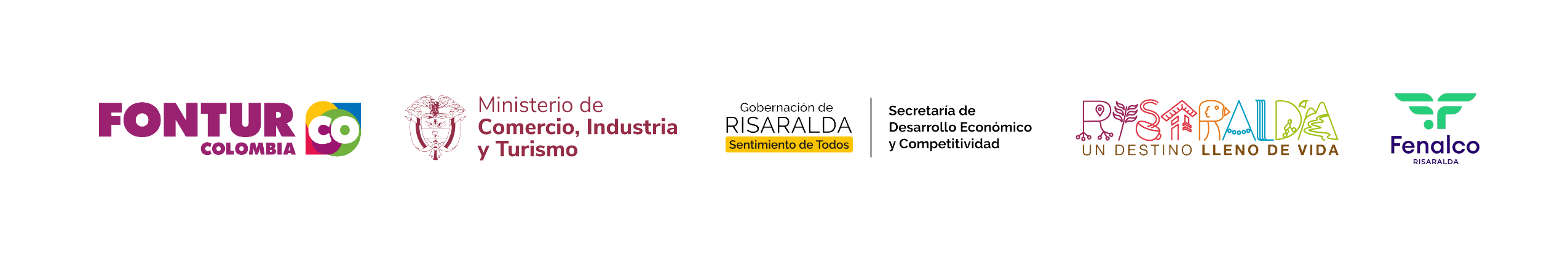 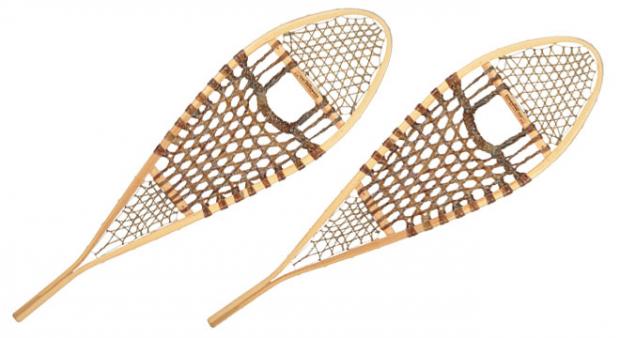 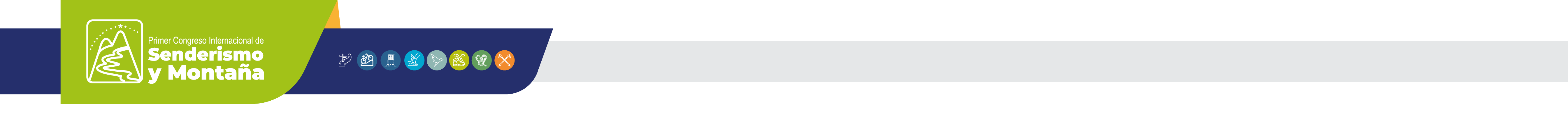 Raquetas
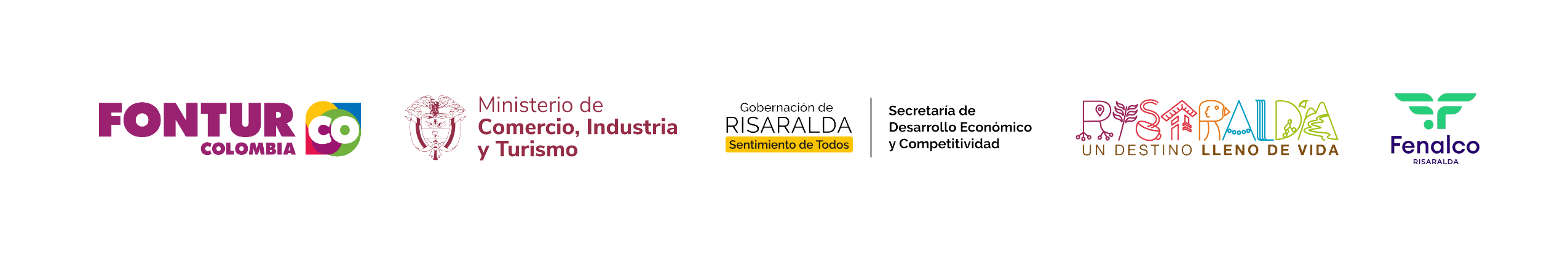 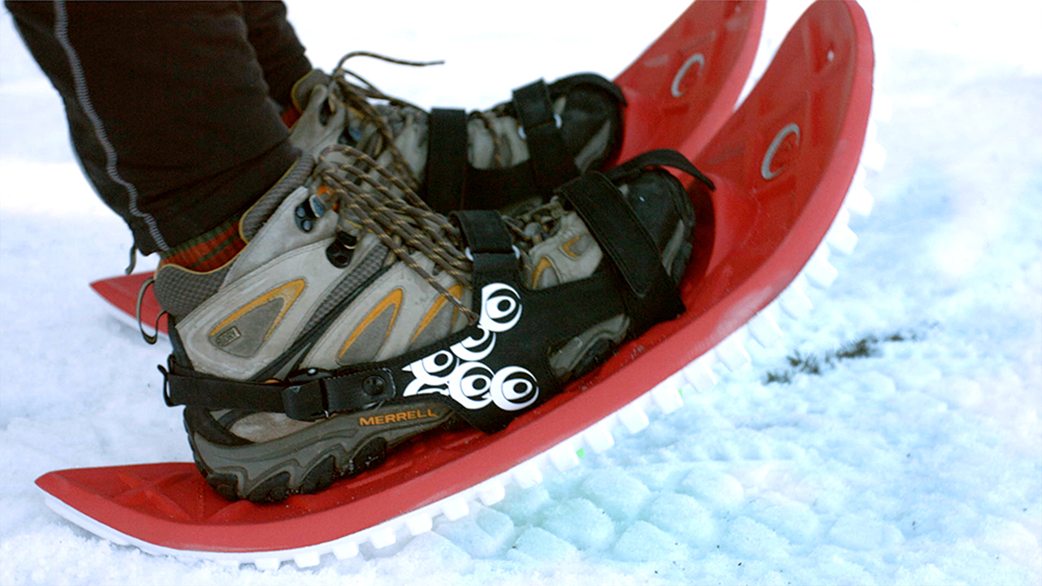 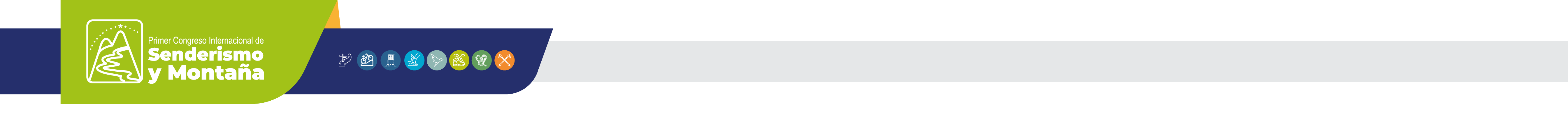 Turisteando
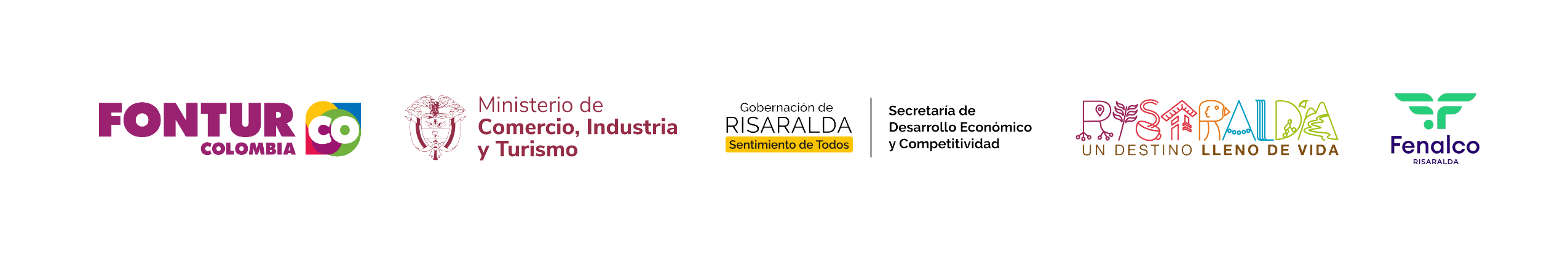 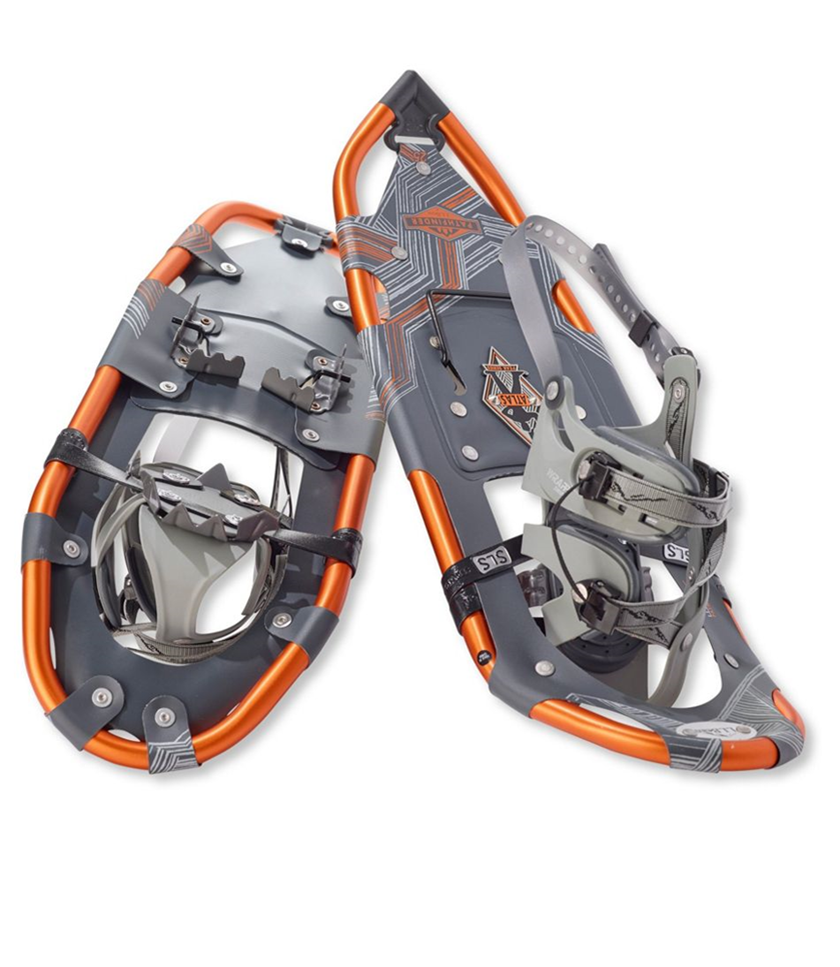 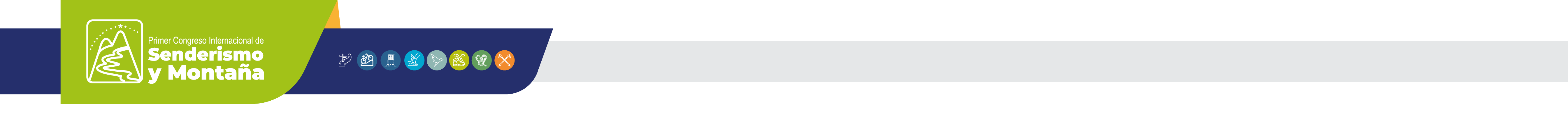 Barato baratito
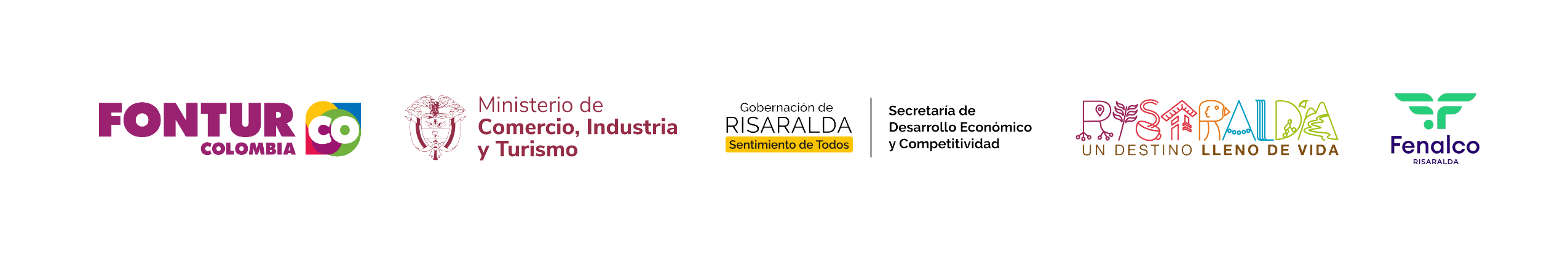 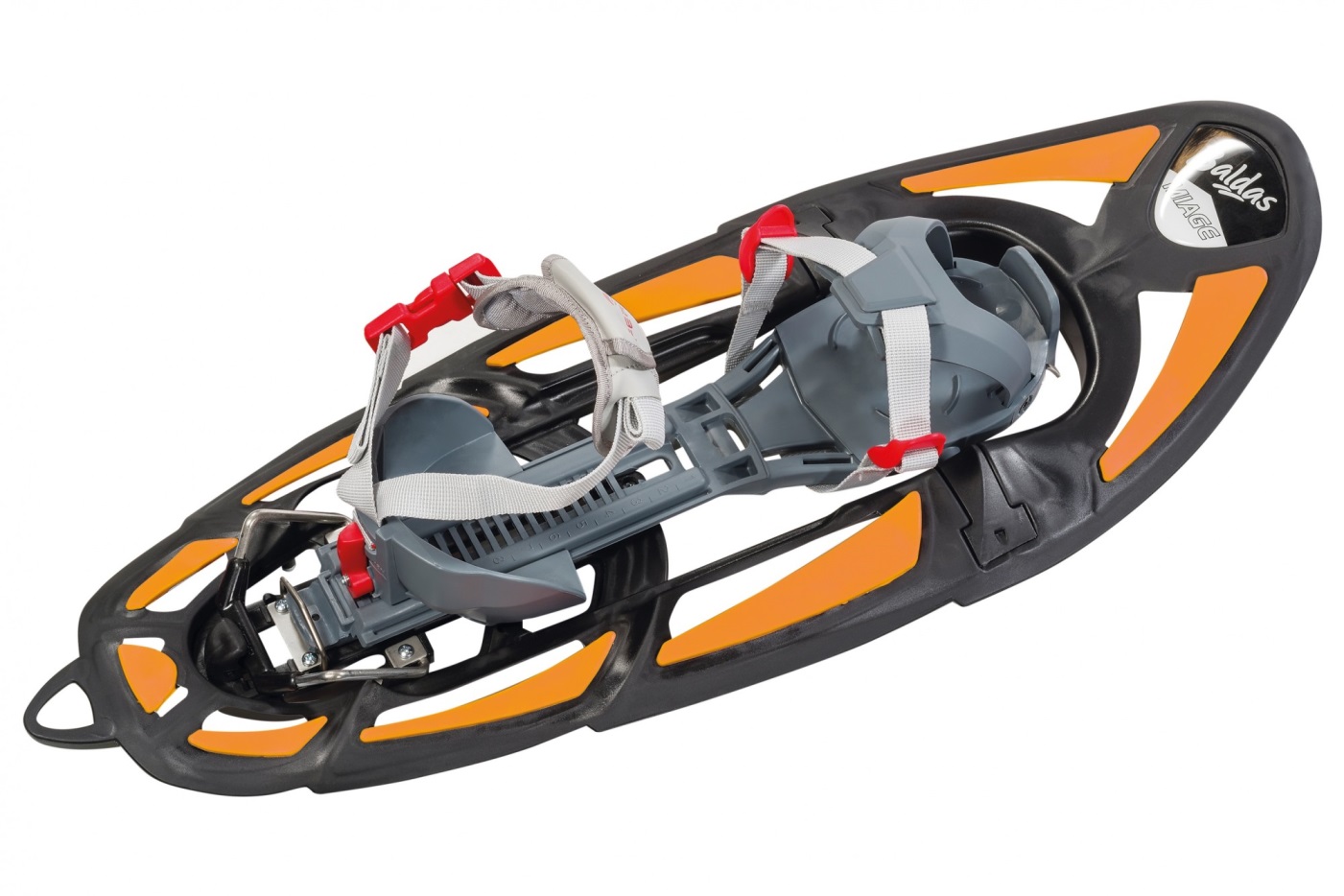 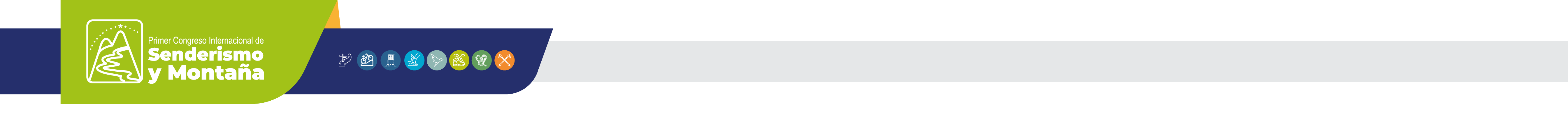 Características de una raqueta buena
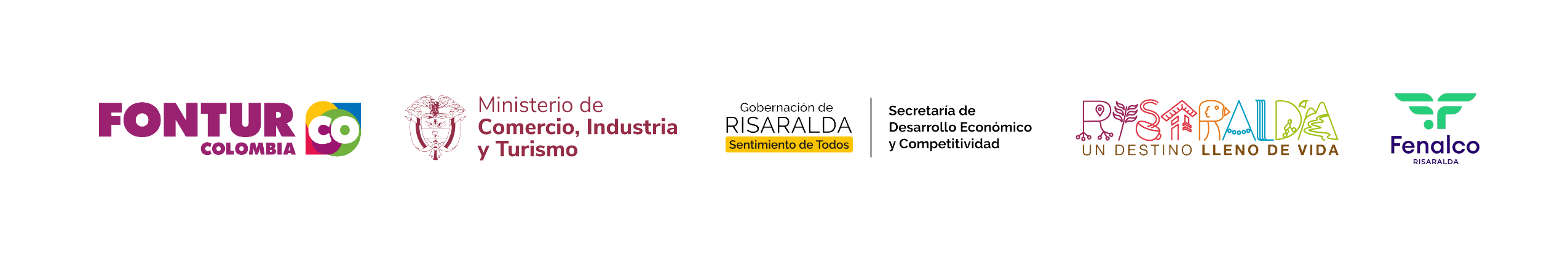 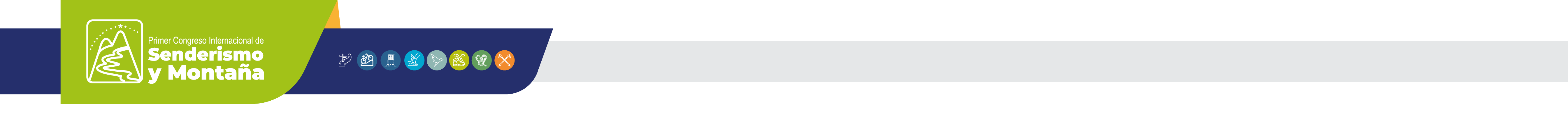 No todo lo que brilla es oro
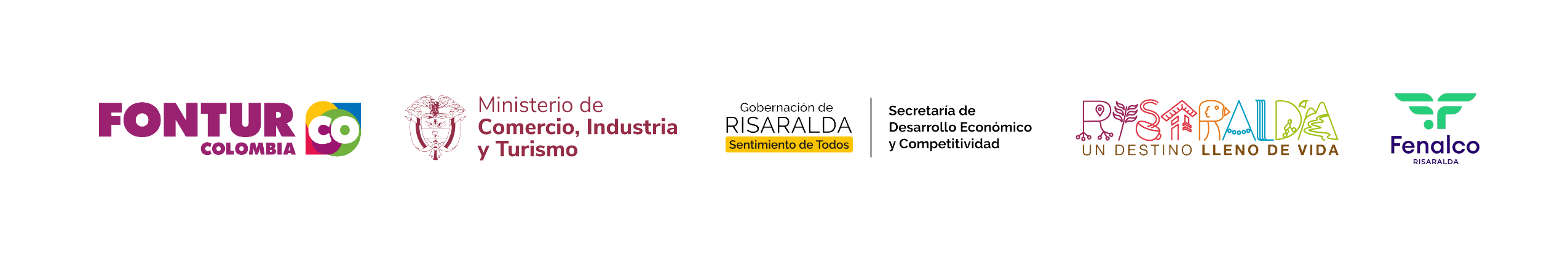 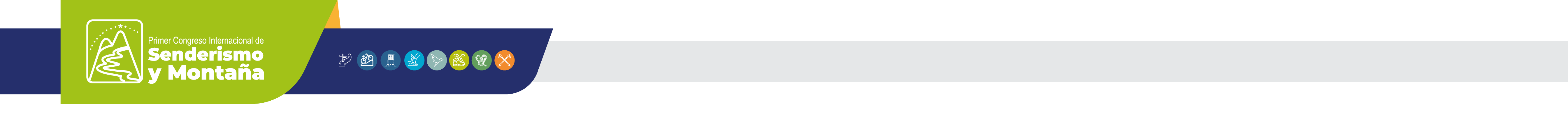 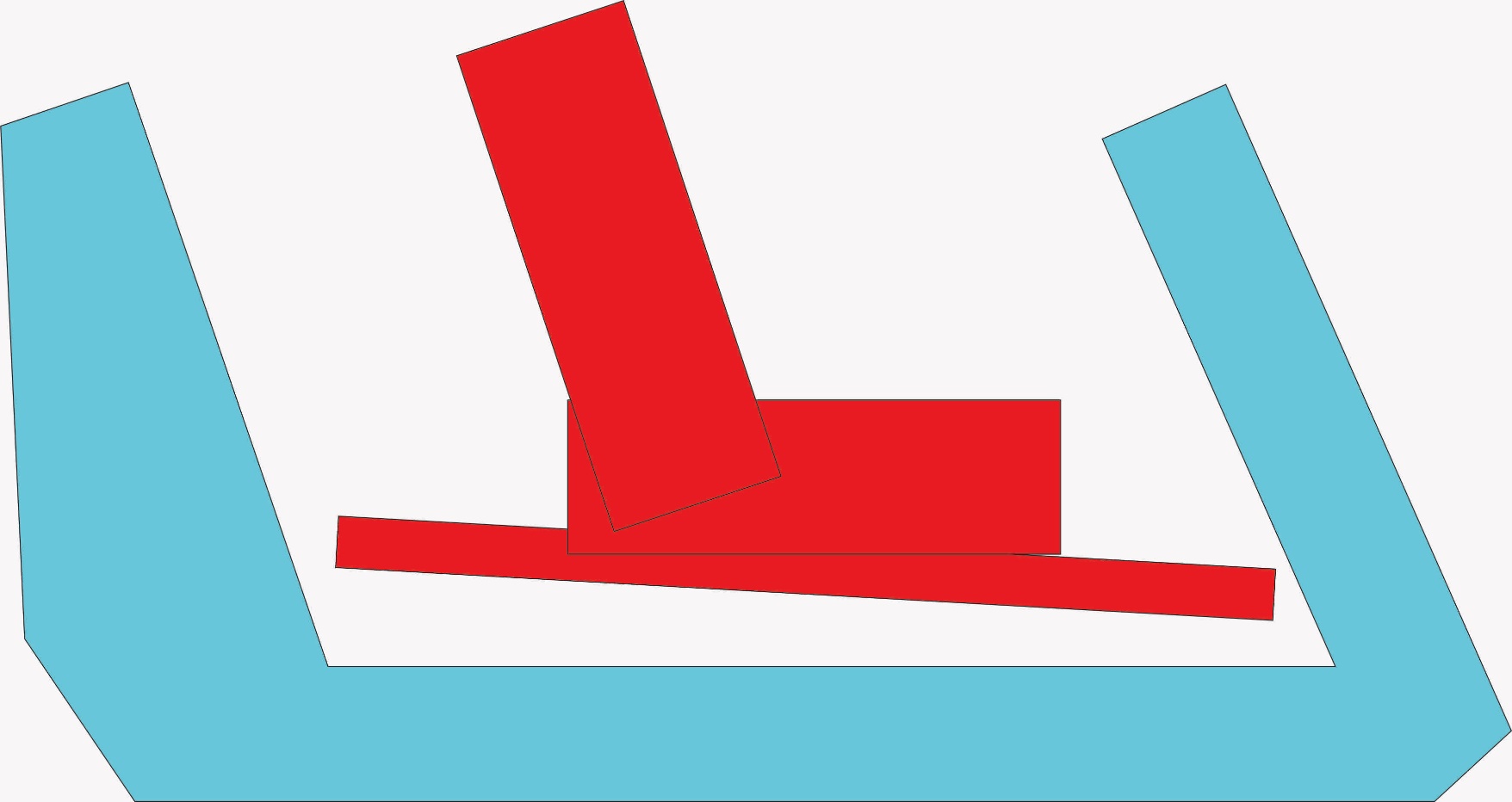 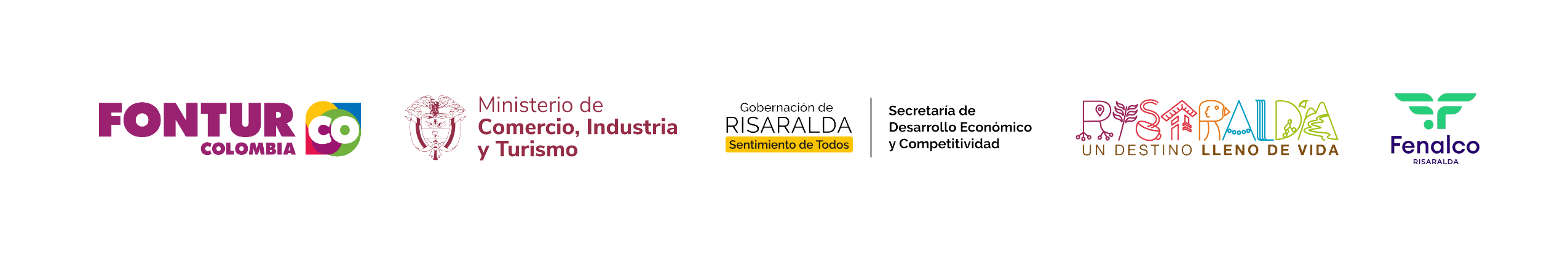 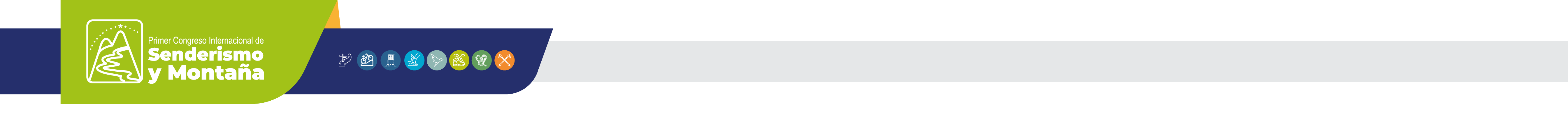 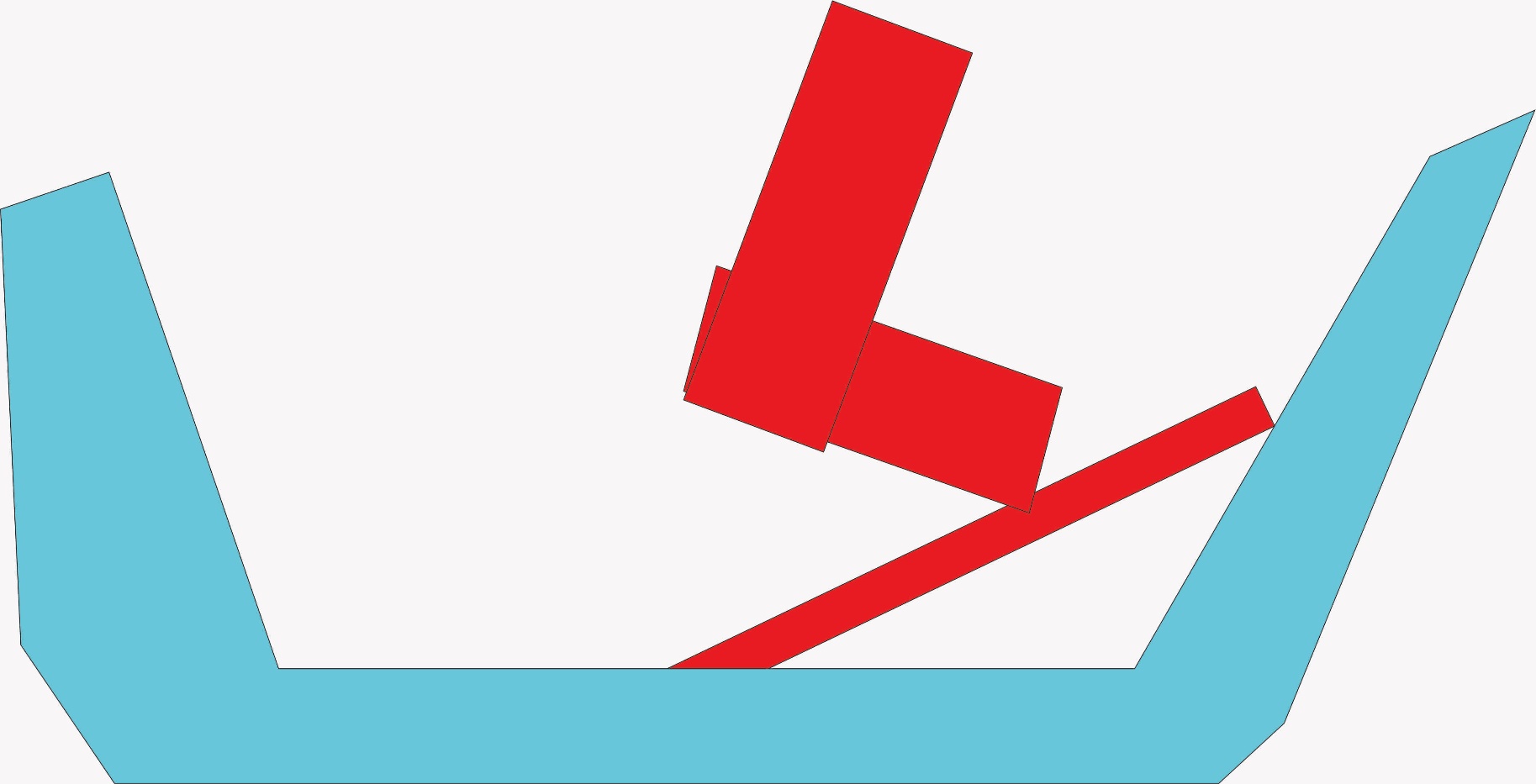 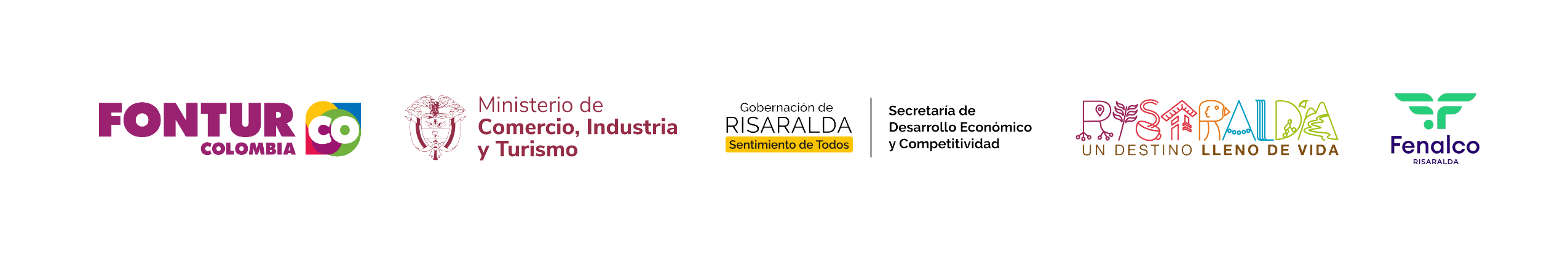 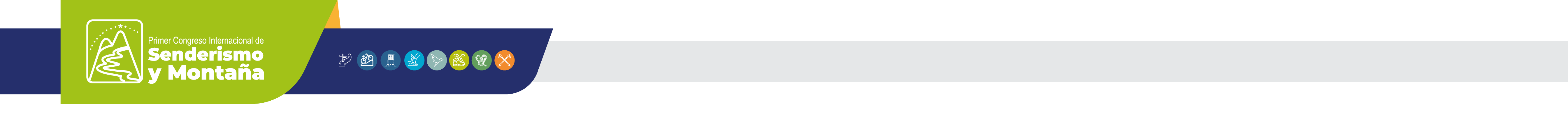 Inook … la mas mejor
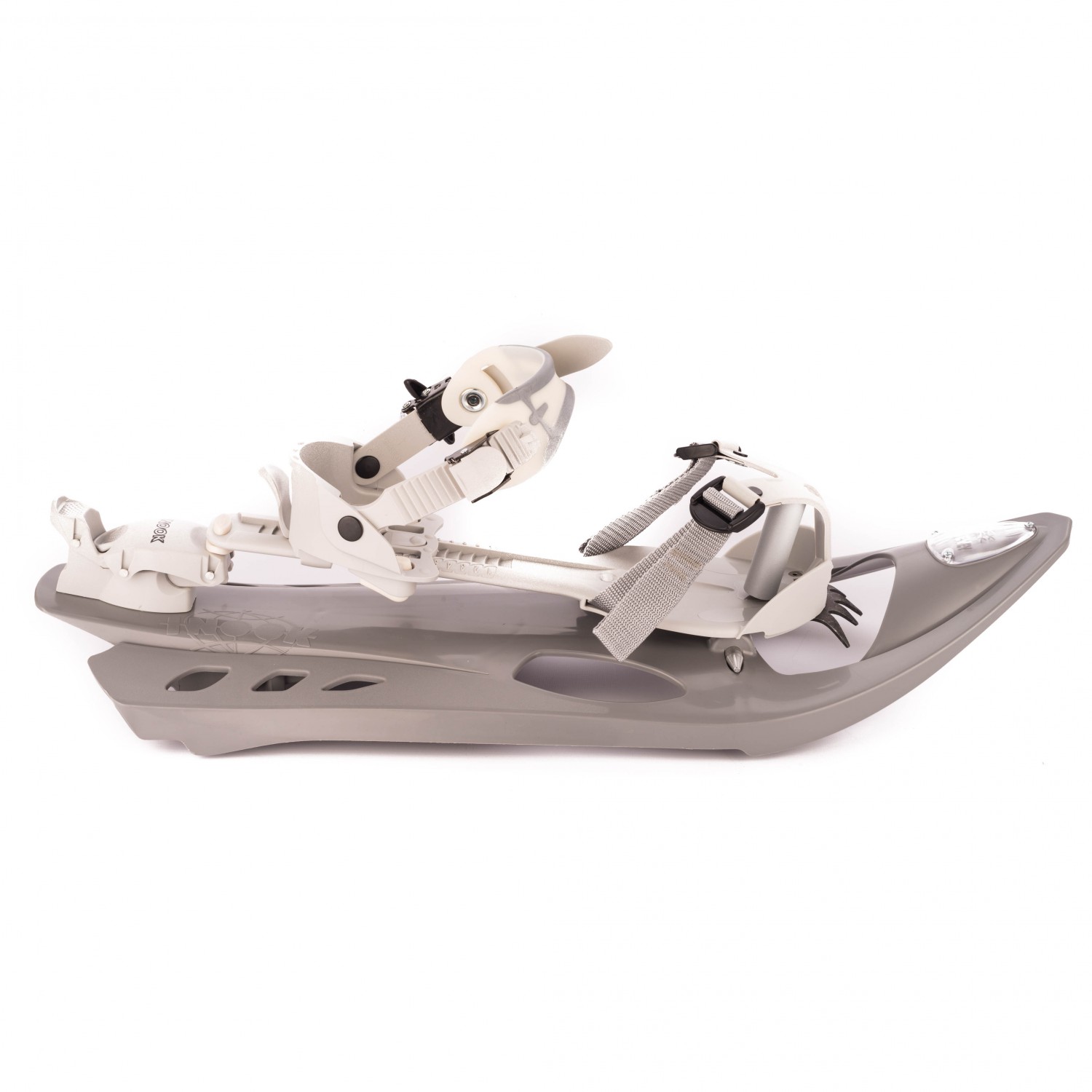 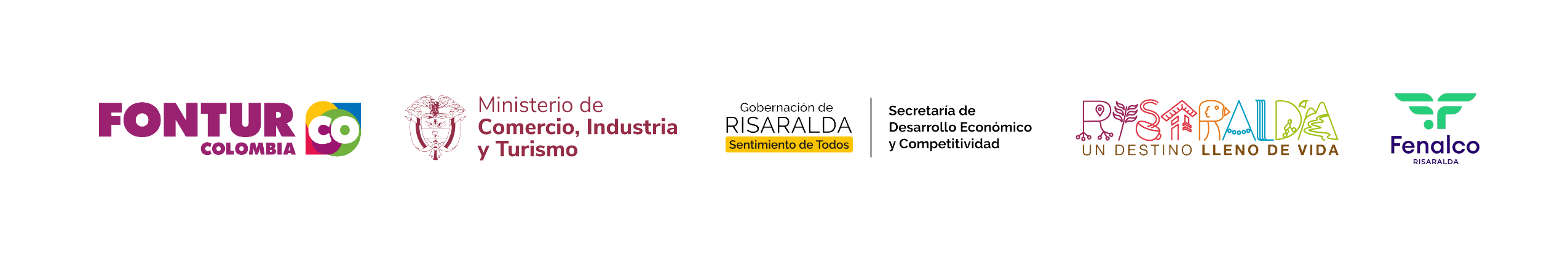 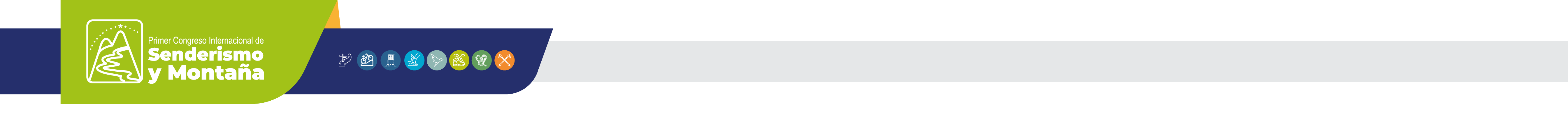 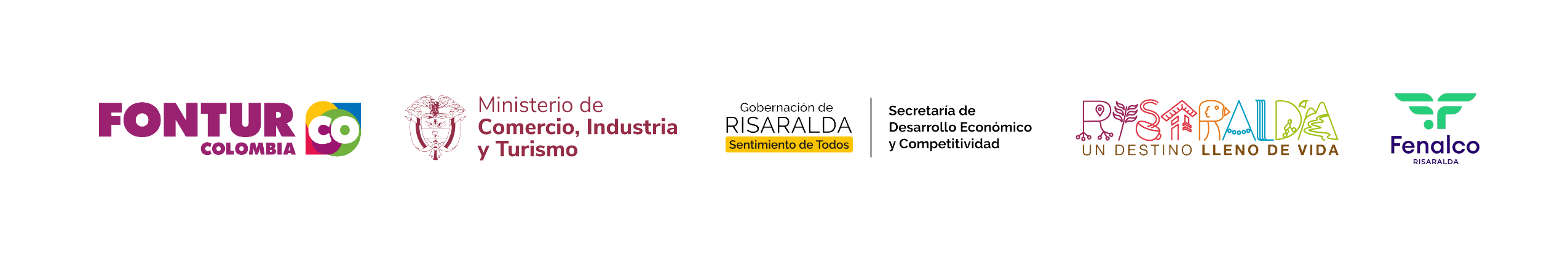 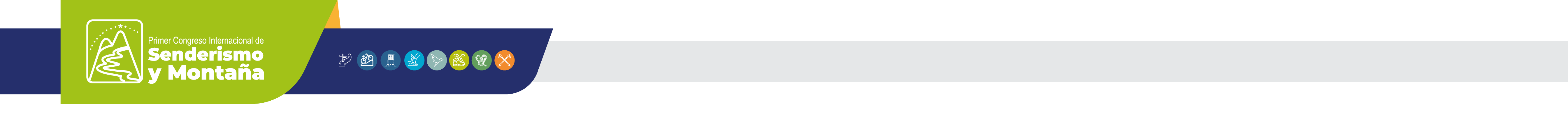 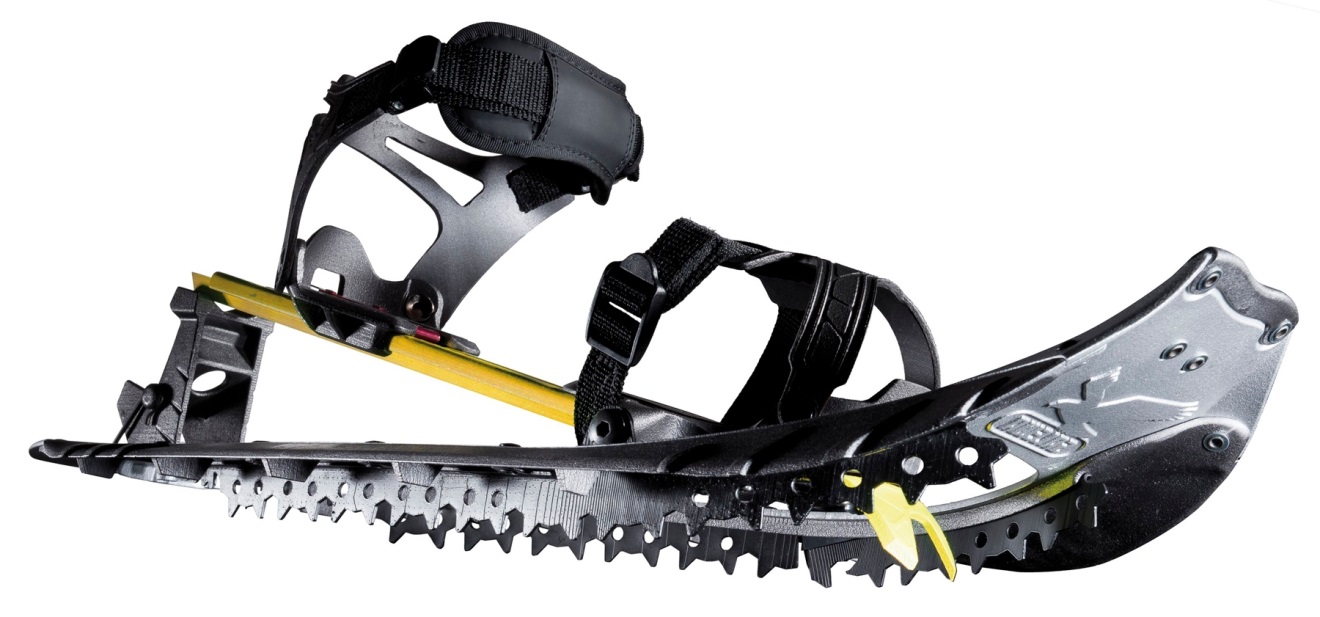 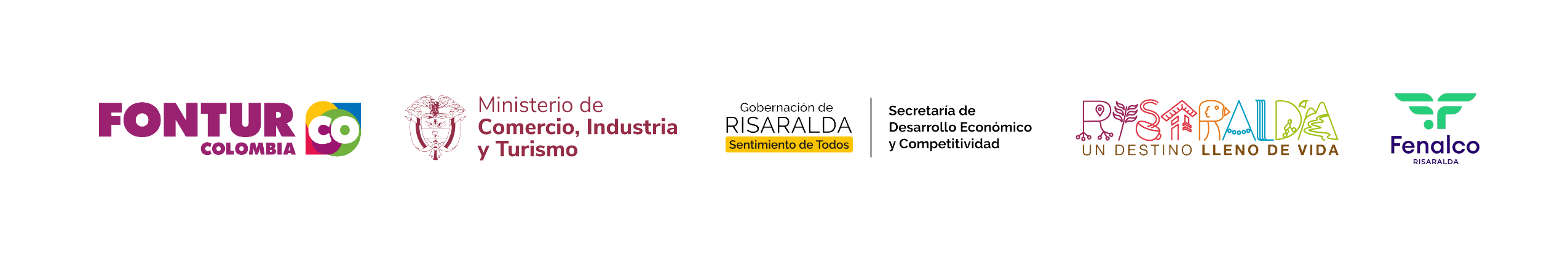 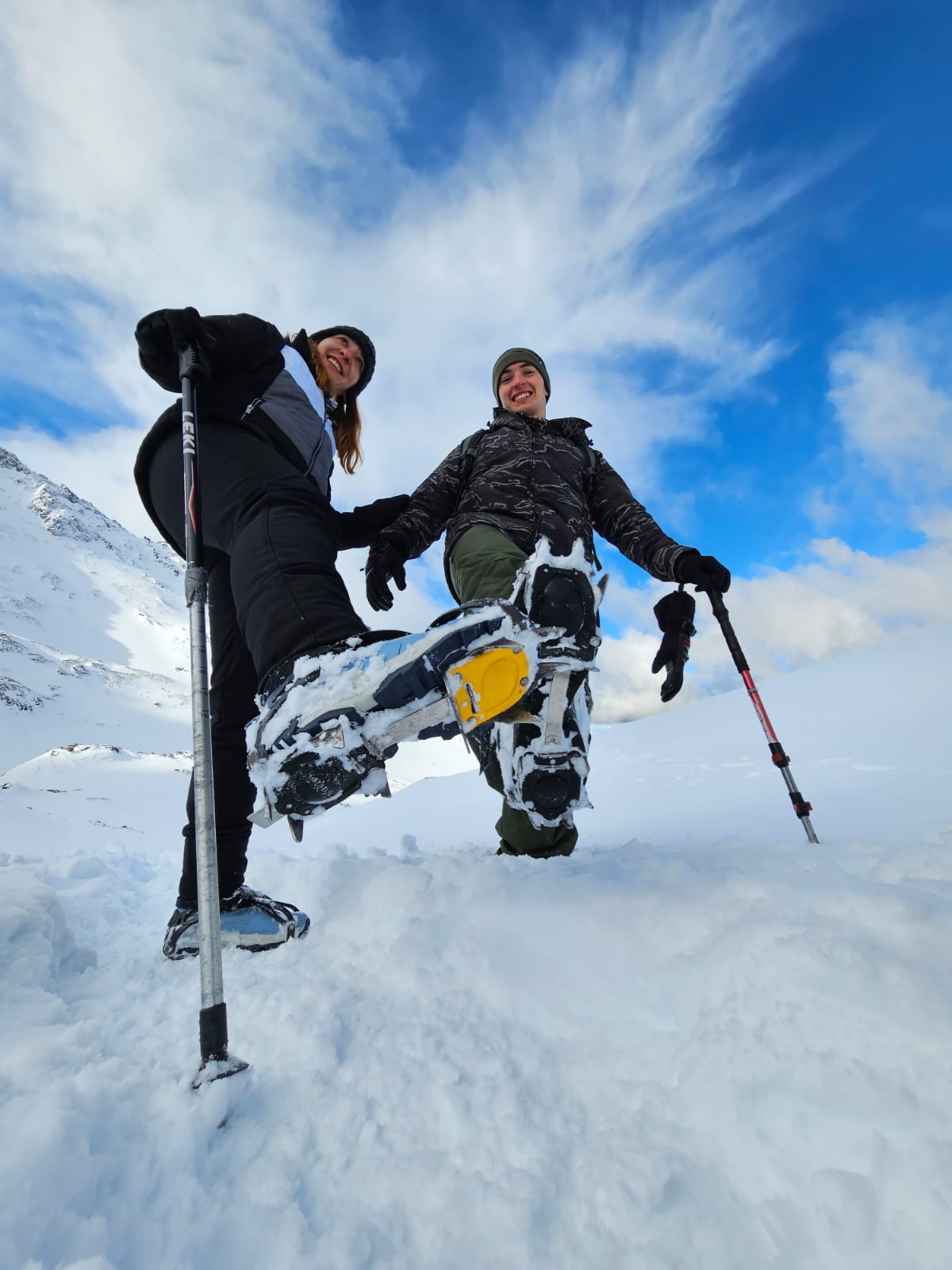 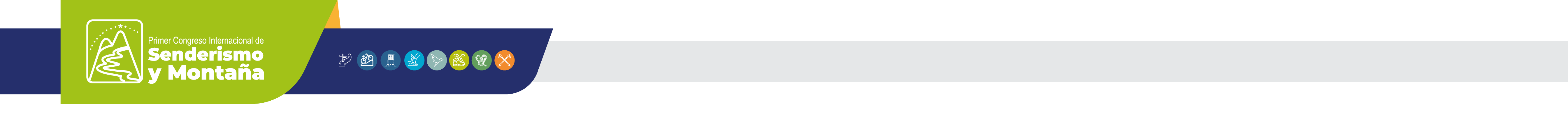 Cramponres
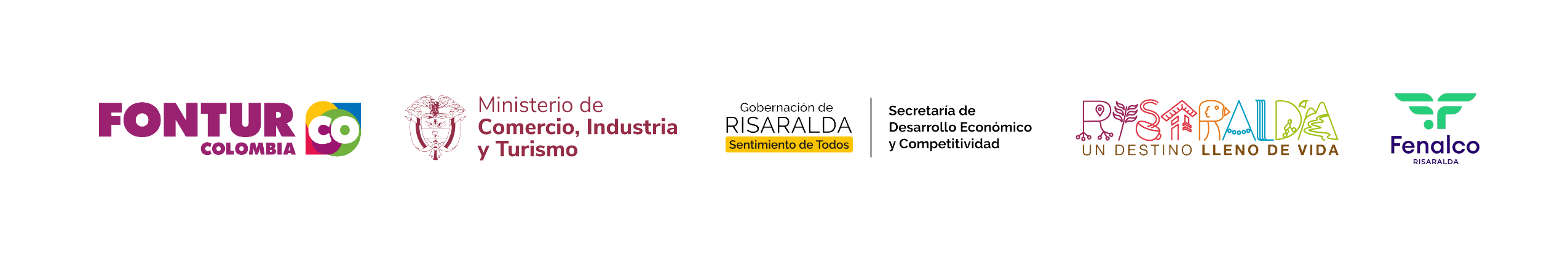 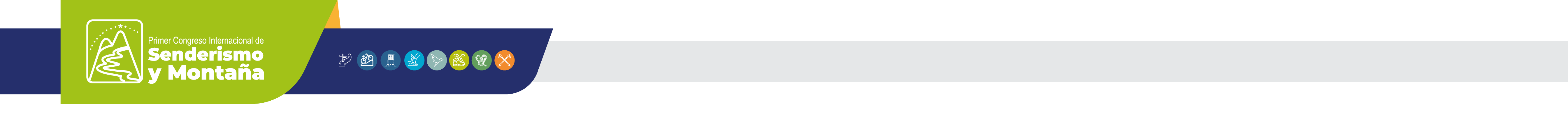 Crampines ?
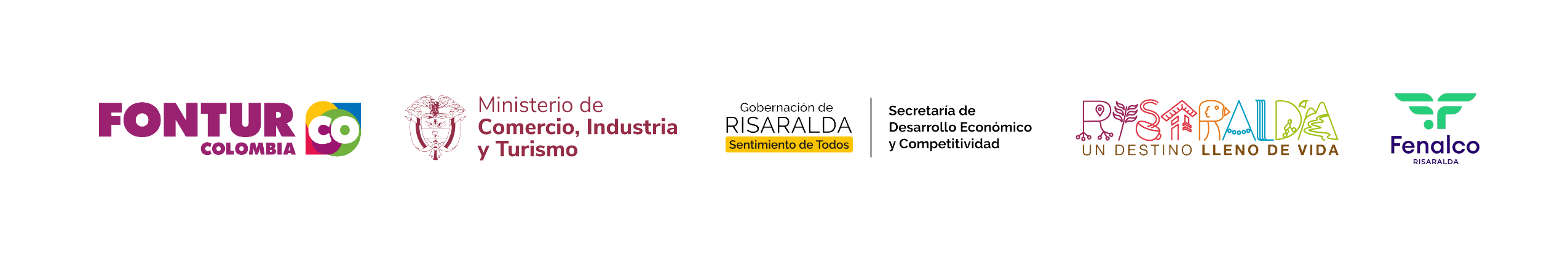 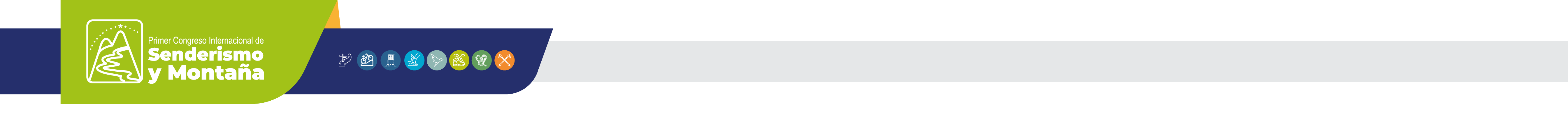 Grampones de cadena
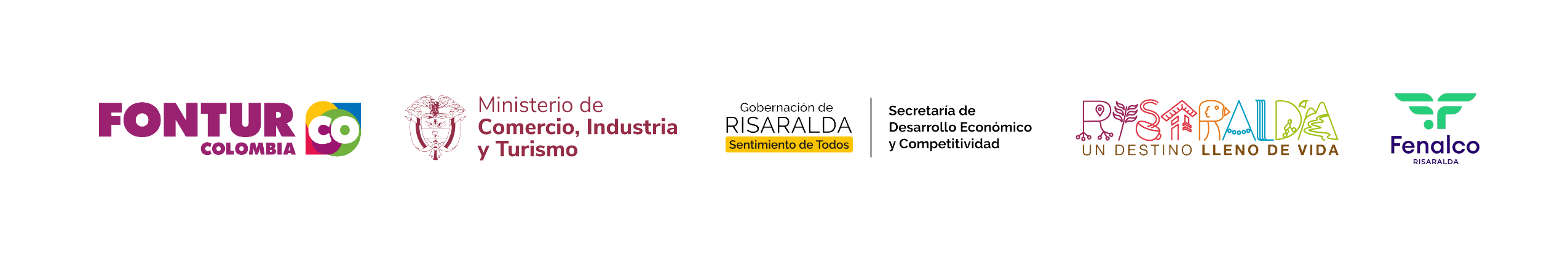 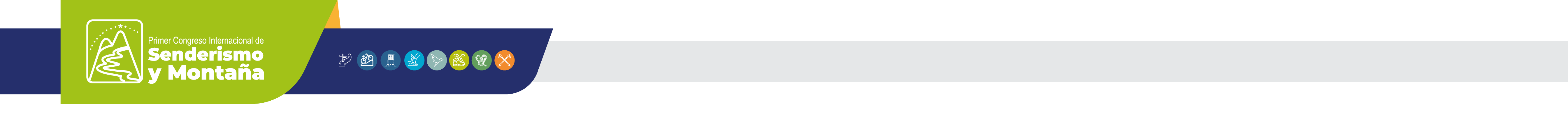 Grampones de ????
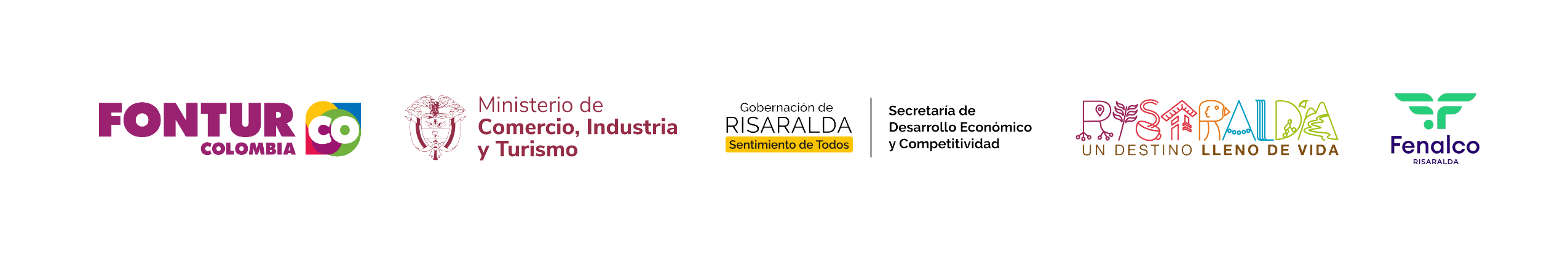 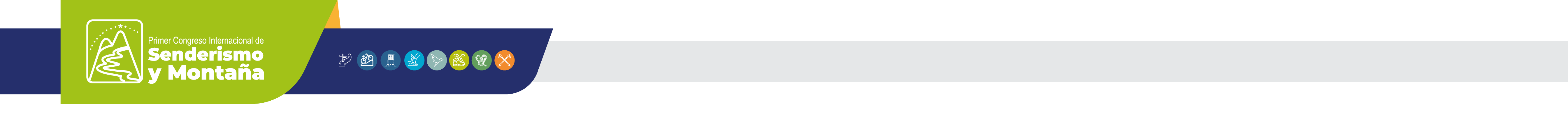 Grampones livianos o de transito
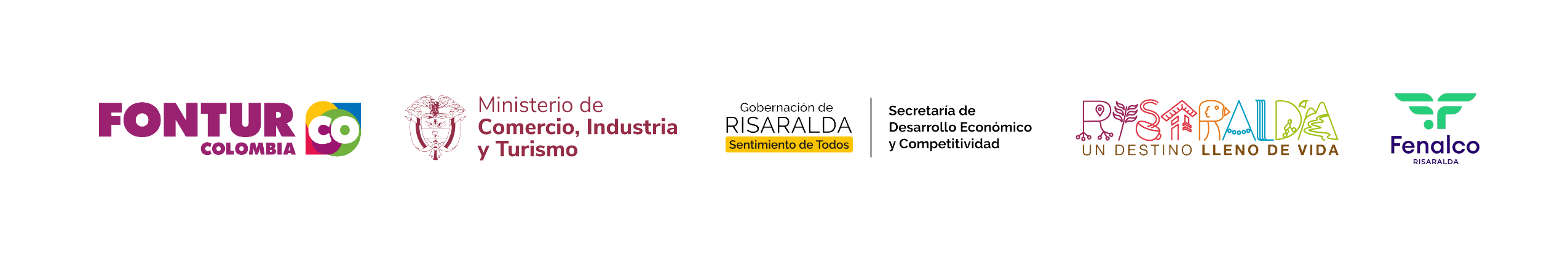 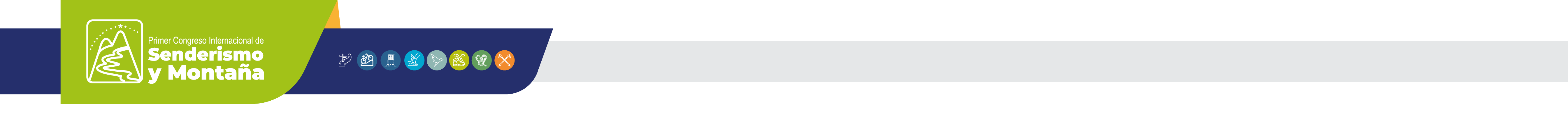 Grampones de cinta
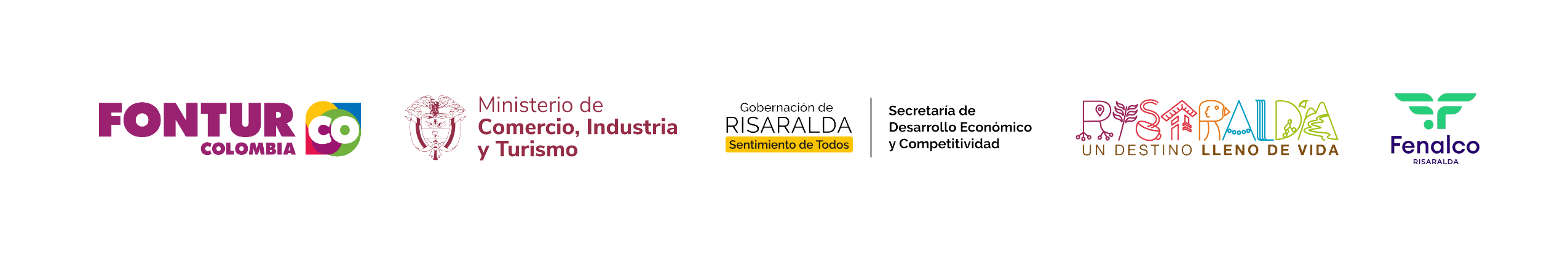 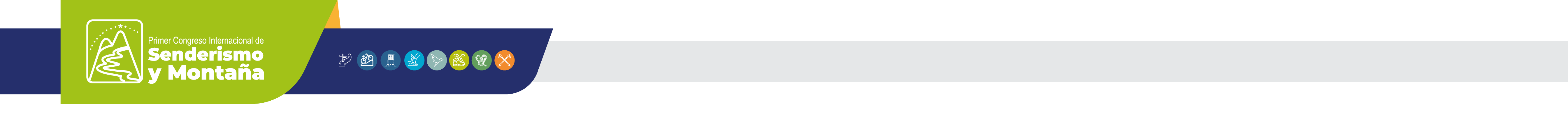 Grampones semi automaticos
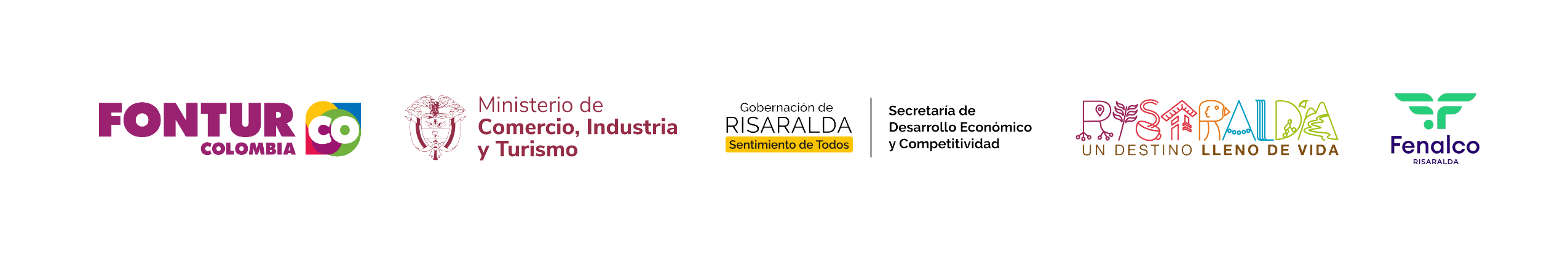 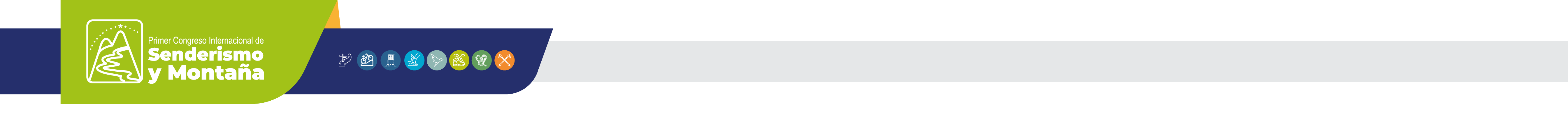 Grampones automaticos
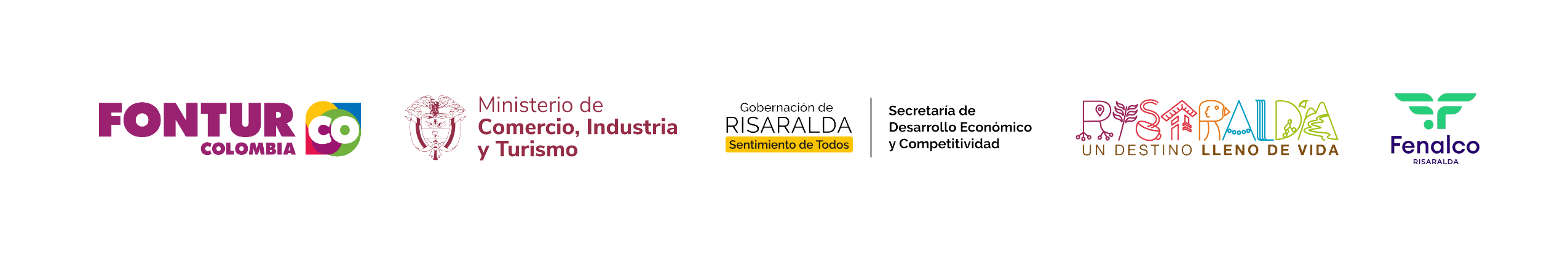 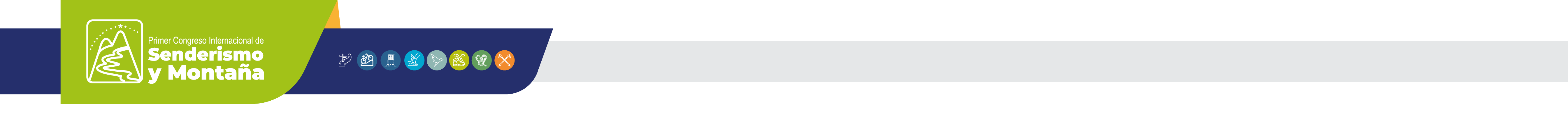 Grampones técnicos o de cascada
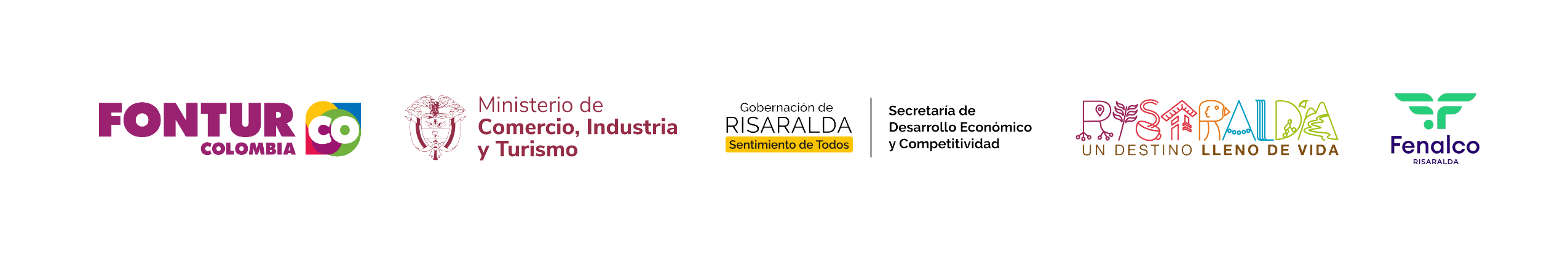 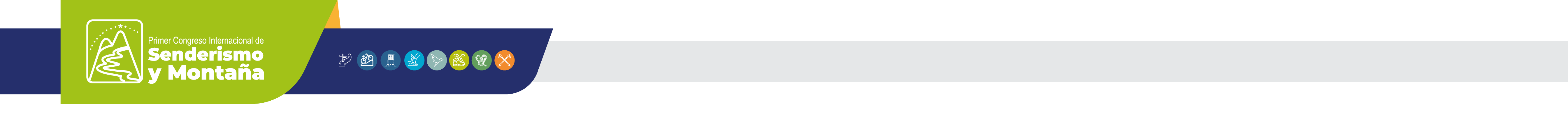 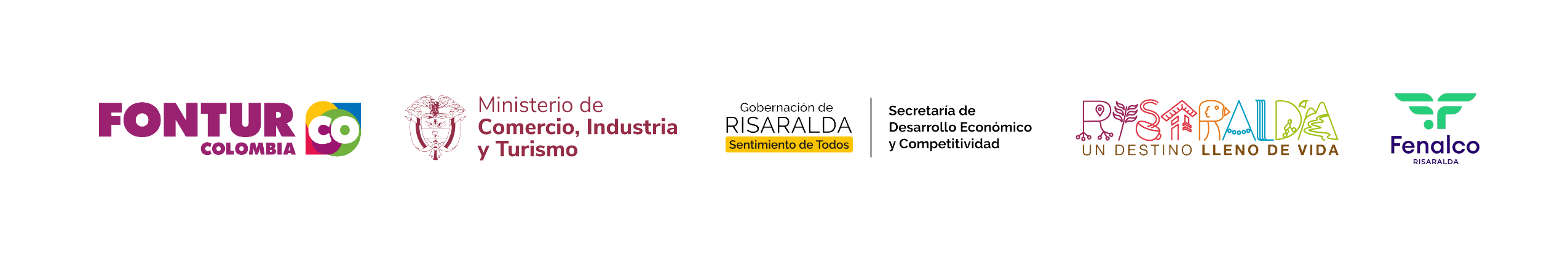 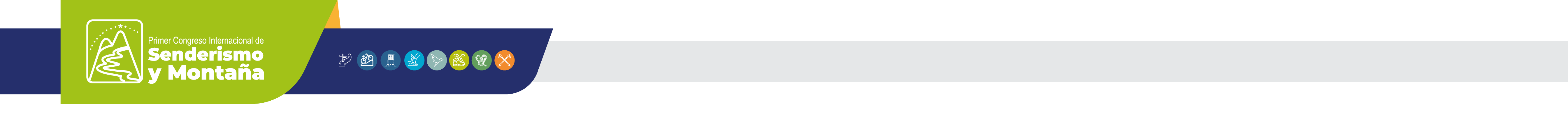 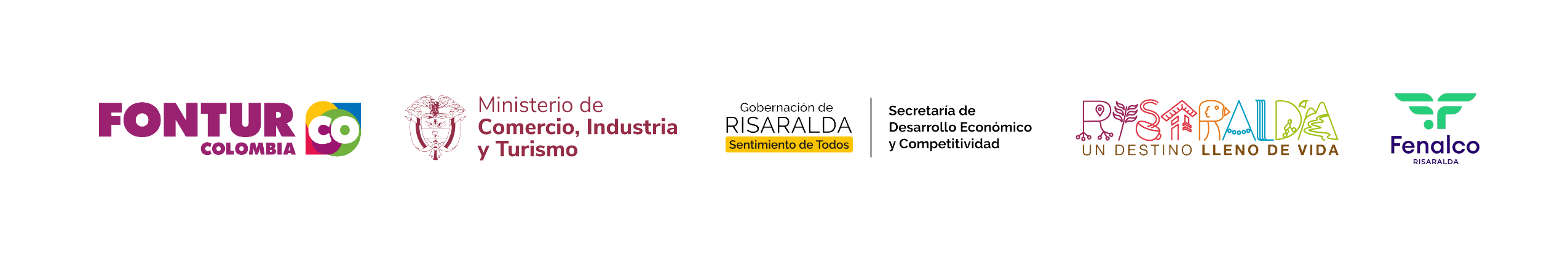 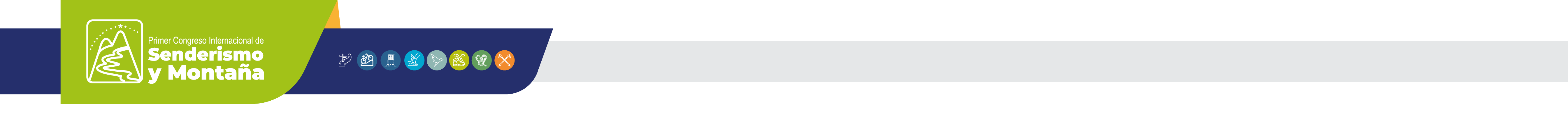 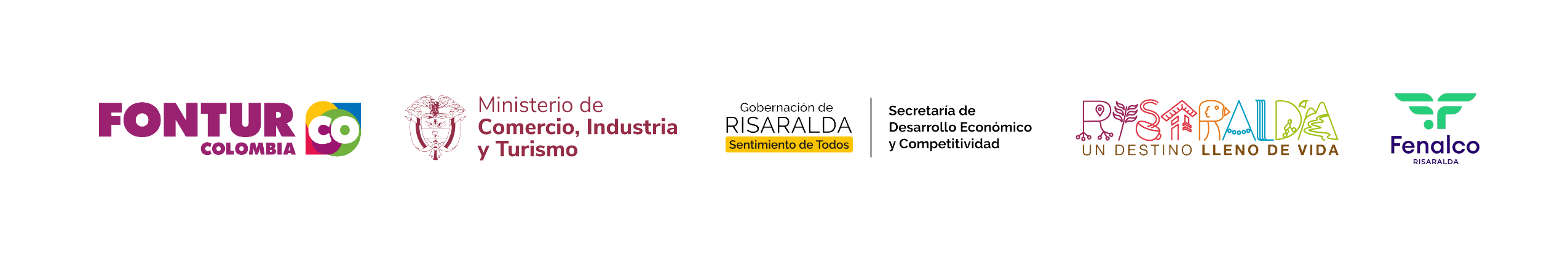 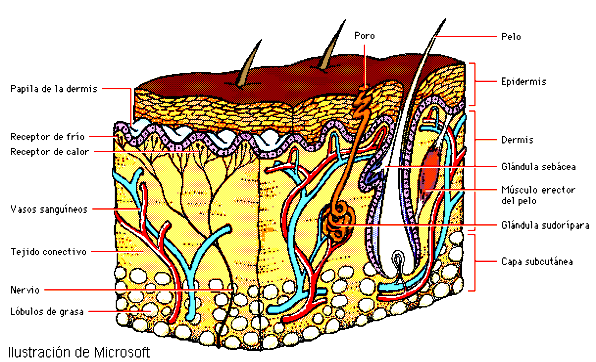 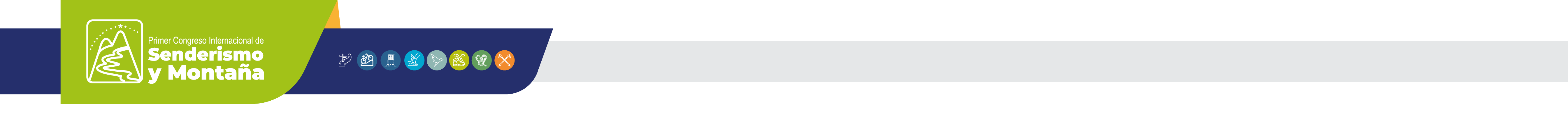 La piel
Temperatura
Capas
Cianosis
01
02
03
Cumple un papel importante en el mantenimiento de la temperatura corporal gracias a la acción de las glándulas sudoríparas y de los capilares sanguíneos. En la regulación de la temperatura corporal participan los 4,5 m de capilares sanguíneos contenidos en cada 6,5 cm2 de piel.
La piel está formada por dos capas diferentes. La capa externa se llama epidermis o cutícula. Tiene varias células de grosor y posee una capa externa de células muertas que son eliminadas de forma constante.
La capa interna es la dermis. Está constituida por una red de colágeno y de fibras elásticas, capilares sanguíneos, nervios, lóbulos grasos y la base de los folículos pilosos y de las glándulas sudoríparas. La interfase entre dermis y epidermis es muy irregular y consiste en una sucesión de papilas
La vasoconstricción arterial conduce a un importante incremento en la resistencia térmica, lo que equivale a un aislante casi tan bueno como el corcho.
   Excepto en las palmas y en otras áreas de “sudoración emocional”, la exposición al frío conduce a la detención de la secreción de las glándulas sudoríparas, aunque la difusión o pérdida insensible de agua continúa y se transforma en una fracción mayor de la pérdida de calor, porque la piel más fría reduce la pérdida de calor hacia el ambiente mediante la disminución de las pérdidas por conducción, convección y radiación hacia un ambiente frío.
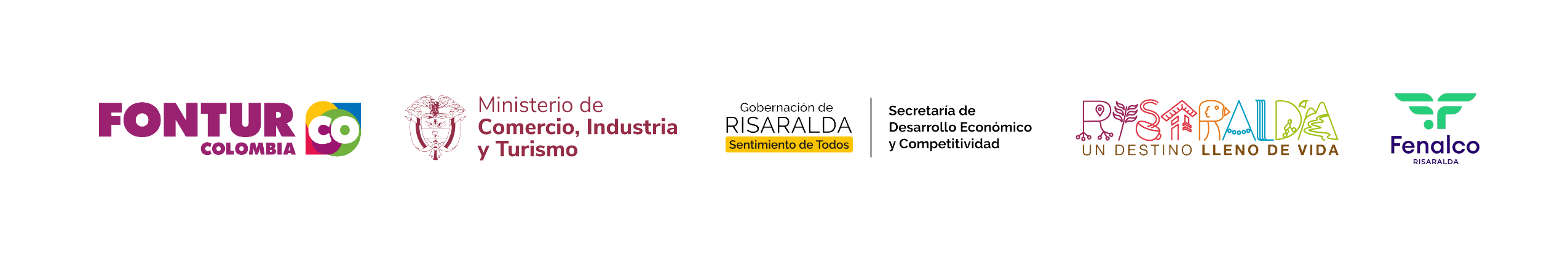 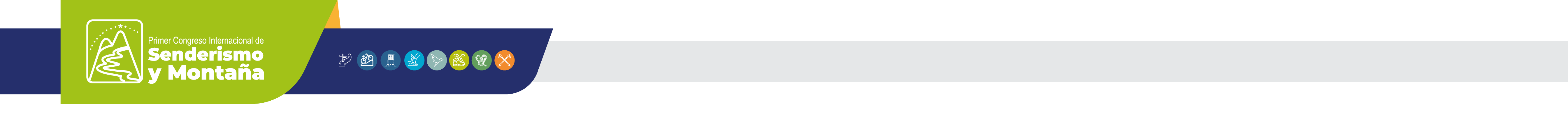 Congelaciones
CONGELACIONES Generalidades: lesión de la piel y a veces de los tejidos profundos debida a la congelación o formación de cristales de hielo en las células. La lesión por congelación se produce cuando la temperatura del aire es inferior a -12 °C, si bien puede aparecer a una temperatura próxima al punto de congelación (0 °C) cuando se suman otros factores, como fuertes vientos, humedad, o enfriamiento general del cuerpo. La lesión por congelación produce al principio pocas molestias, y la víctima puede no ser consciente de ella debido a que el frío tiene un efecto anestésico sobre los tejidos.
   Esta lesión se desarrolla en tres etapas: enrojecimiento de la piel, formación de ampollas, y finalmente, muerte de las células de la piel y de los tejidos subyacentes. En los vasos sanguíneos se suelen formar coágulos. En los casos leves se forman sabañones. Los casos más graves pueden provocar una peligrosa gangrena. La circulación de la sangre impide el inicio del proceso de congelación. Las partes del cuerpo que se afectan con más frecuencia son las manos, los pies (en especial los talones y los dedos), las orejas, las mejillas, la barbilla y la nariz. El tratamiento de primeros auxilios recomendado para la lesión por congelación es la aplicación de calor suave sobre las zonas afectadas, y si es posible su inmersión en agua caliente. El masaje vigoroso se debe evitar ya que puede producir una lesión mayor de los tejidos dañados.
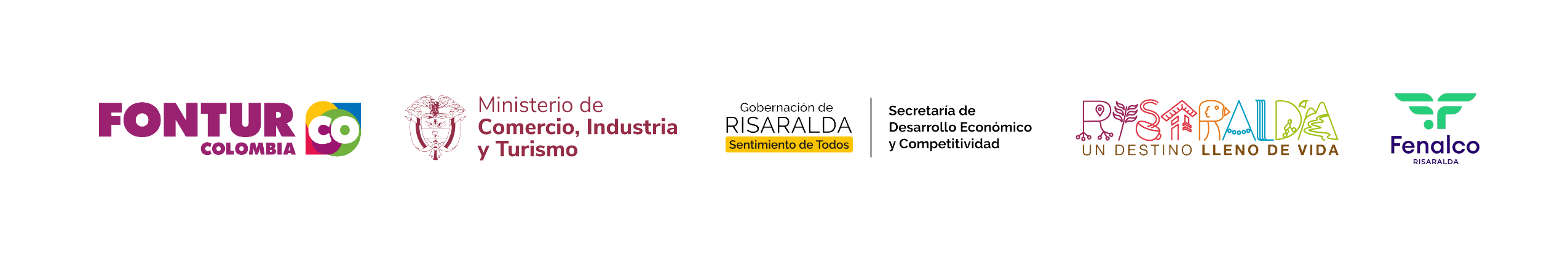 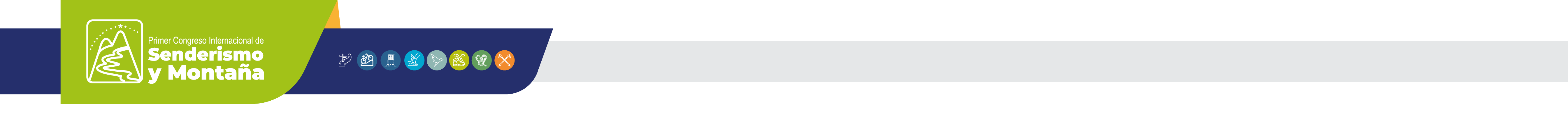 Enfriamiento, hipotermia y congelamiento
La hipotermia accidental se produce cuando disminuye la temperatura central 
La congelación es el proceso y el resultado de congelar: hacer que un líquido se vuelva sólido por la acción del frío
Enfriamiento es la vasoconstricción como consecuencia fisiológica ante el frio
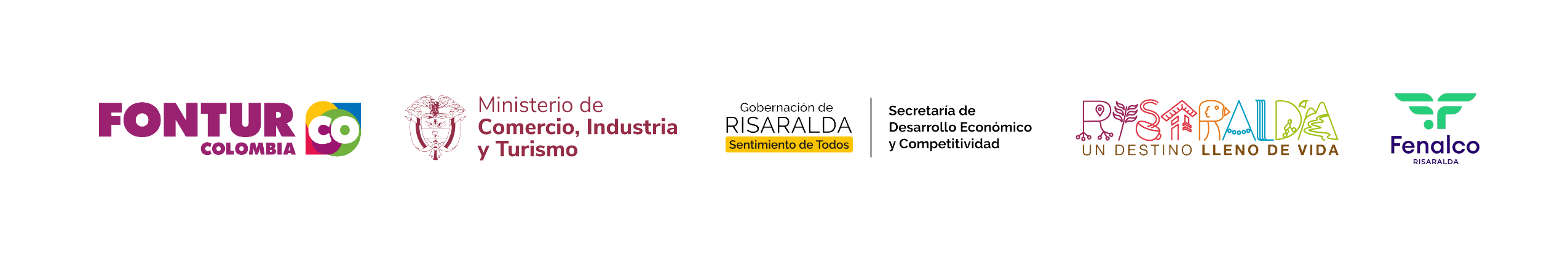 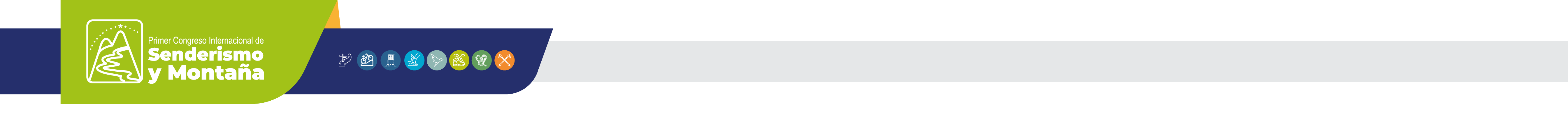 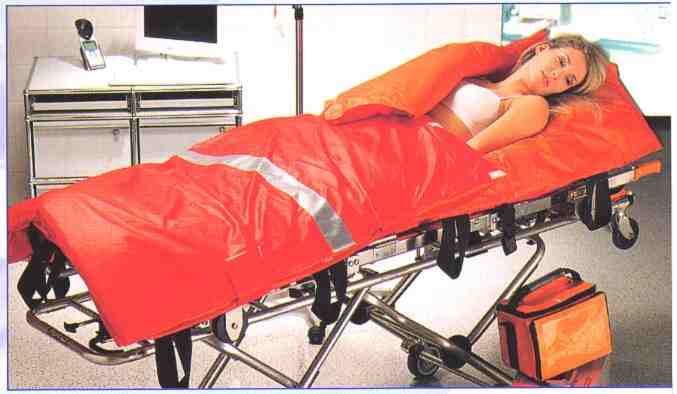 Hipotermia
Prevención de lesiones en el campo
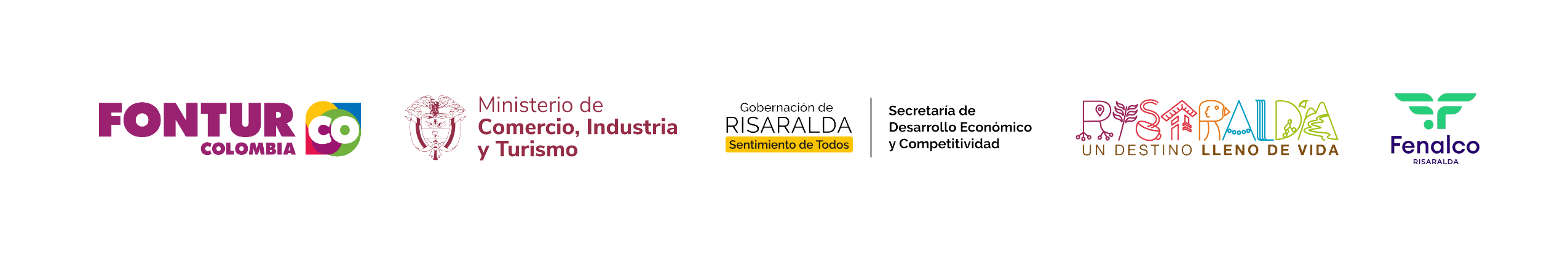 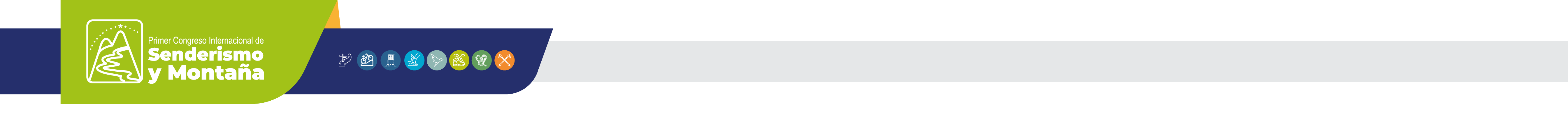 Descenso involuntario de la temperatura corporal por debajo de 35 °C
Leve cuando la temperatura corporal se sitúa entre 33 °C y 35 °C (91,4 °F y 95 °F), y va acompañada de temblores, confusión mental y torpeza de movimientos.
Moderada Entre 30 °C y 33 ºC (86 °F y 91,4 °F) a los síntomas anteriores se suman desorientación, estado de semiinconsciencia y pérdida de memoria. 
Grave30 ºC (86 °F) pérdida de la consciencia, dilatación de pupilas, bajada de la tensión y latidos cardíacos muy débiles y casi indetectables.
Tratamiento: Medidas de reanimación cardiopulmonar:
In situy Durante el traslado
Aislamiento térmico
No recalentamiento externo activo (aumenta la mortalidad)
Evacuación urgente a centro hospitalario
¡No dar por muerta a una persona hipotérmica hasta que haya sido recalentada!
Prevención de lesiones en el campo
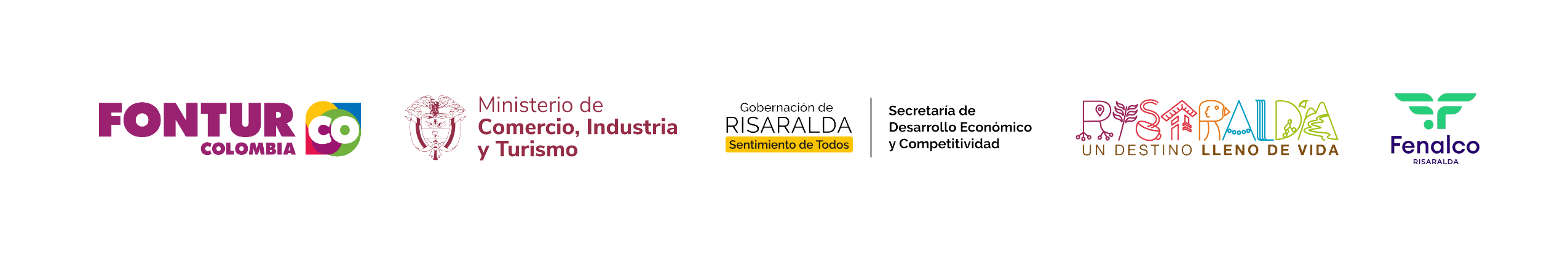 Hipotermia
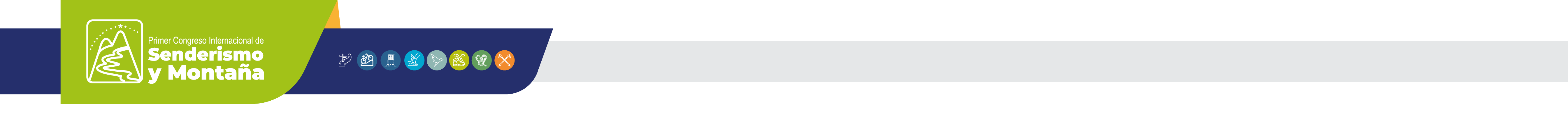 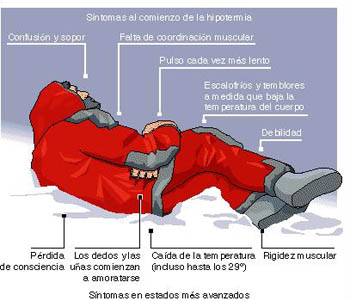 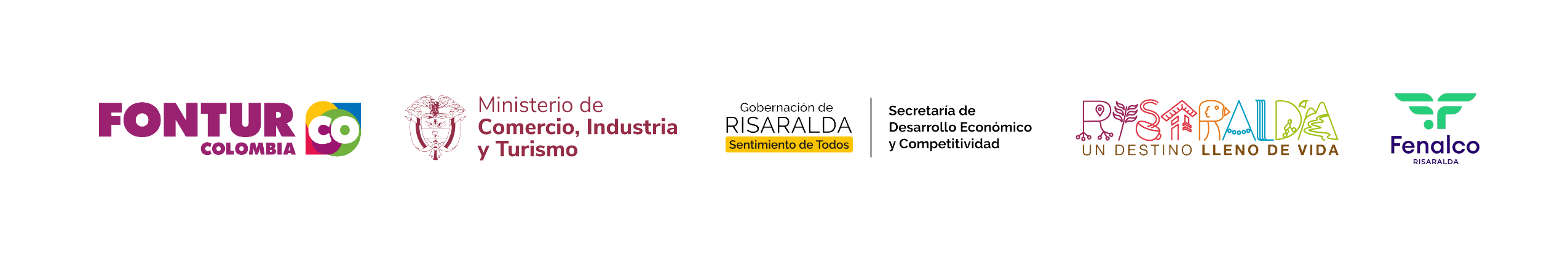 Se produce cuando la temperatura del aire es inferior a -12 °C
puede aparecer a una temperatura próxima al punto de congelación (0 °C) cuando se suman otros factores
 La lesión por congelación produce al principio pocas molestias, y la víctima puede no ser consciente de ella debido a que el frío tiene un efecto anestésico sobre los tejidos.
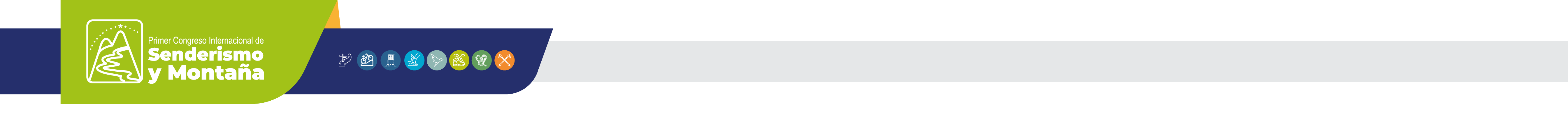 Congelaciones
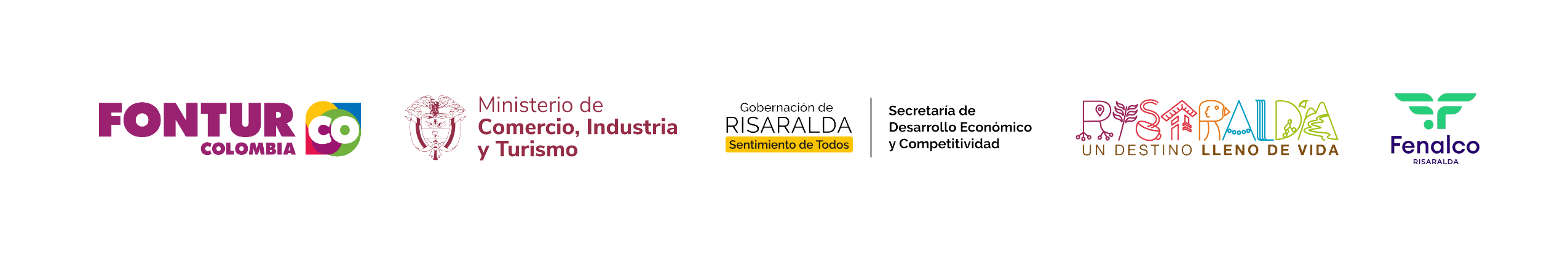 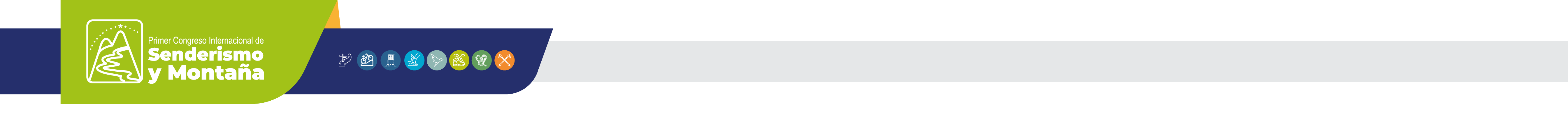 Etapas del proceso
enrojecimiento de la piel
formación de ampollas
muerte de las células de la piel y de los tejidos subyacentes. 
En los vasos sanguíneos se suelen formar coágulos. 
En los casos leves se forman sabañones. 
Los casos más graves pueden provocar una peligrosa gangrena.
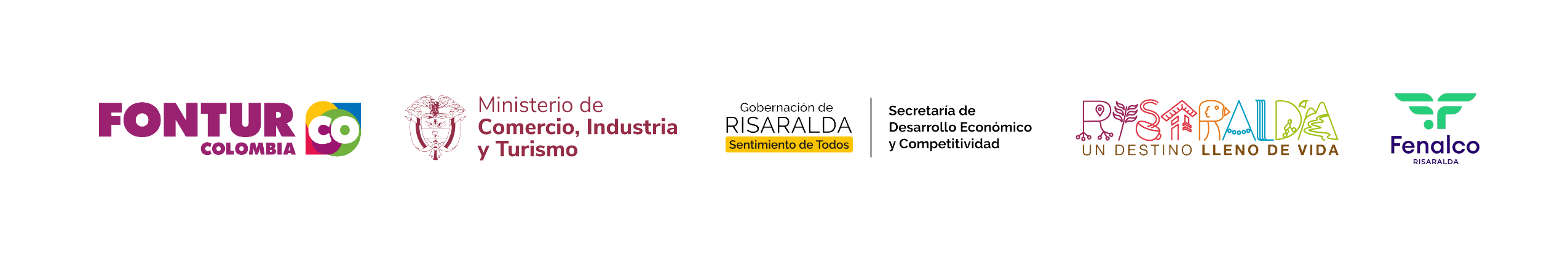 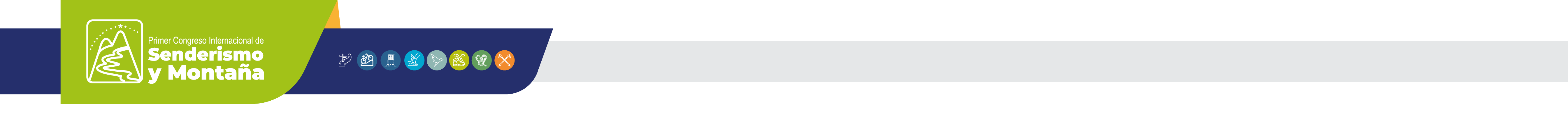 sabañones
Los sabañones son la inflamación dolorosa de pequeños vasos sanguíneos de la piel que se producen en respuesta a la exposición repetida al aire frío, pero no helado. Los sabañones, que también se conocen como eritema pernio, pueden causar picazón, manchas rojas, hinchazón y ampollas en las manos y los pies
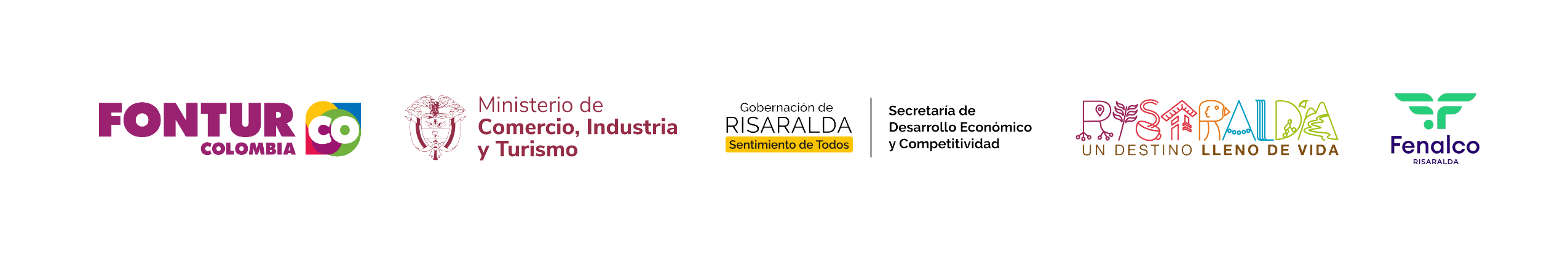 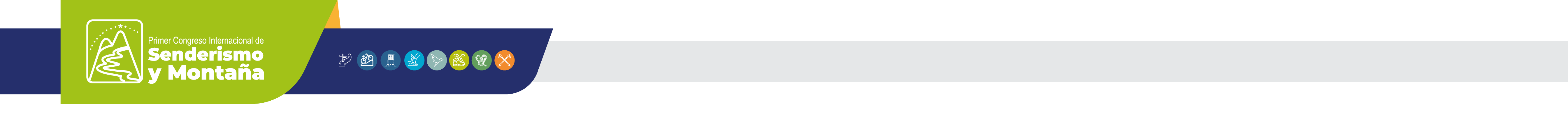 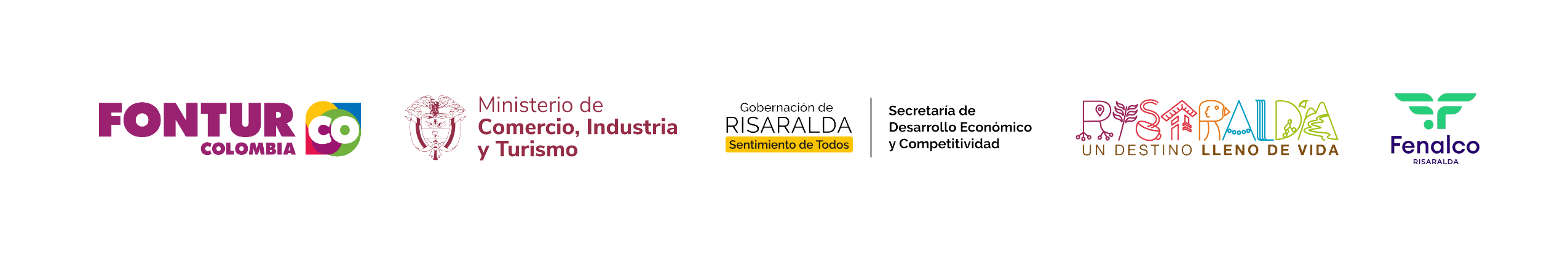 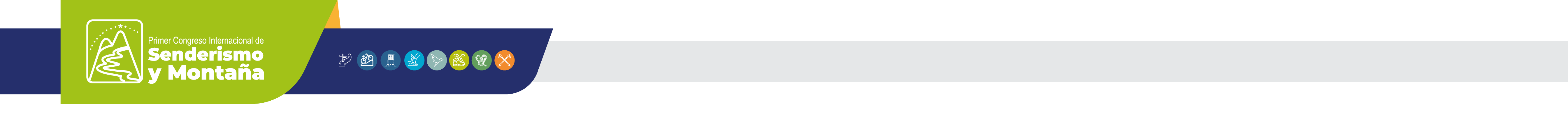 FACTORES PREDISPONENTES
Viento y humedad
Deshidratación
Altitud (hipoxia)
Poliglobulia por hipoxia
Alteraciones en la microcirculación
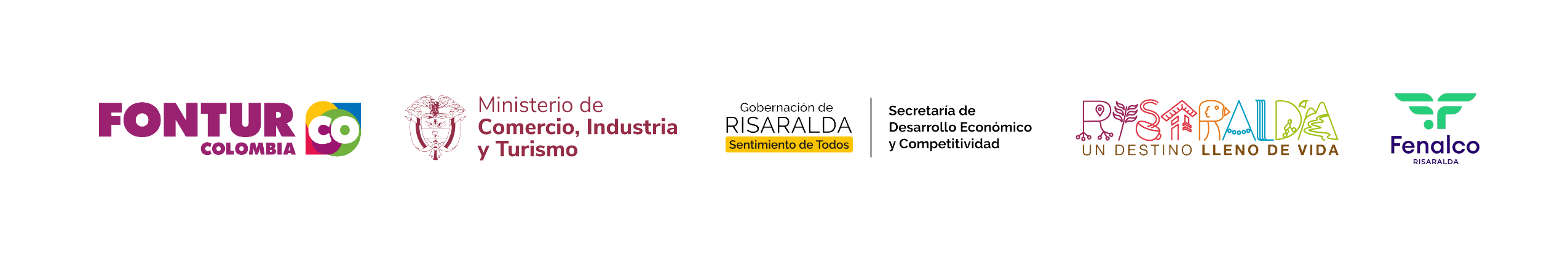 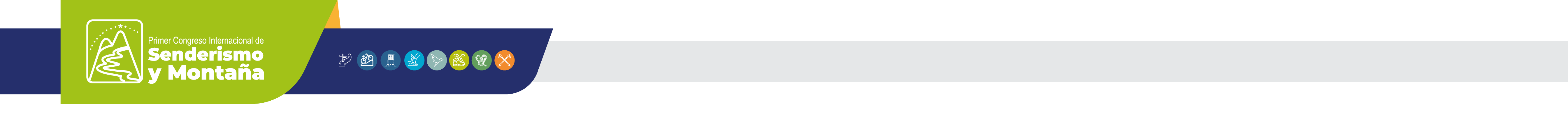 ¡¡¡Atención !!!
La circulación de la sangre impide el inicio del proceso de congelación.  
Las partes del cuerpo que se afectan con más frecuencia son las manos, los pies (en especial los talones y los dedos), las orejas, las mejillas, la barbilla y la nariz.
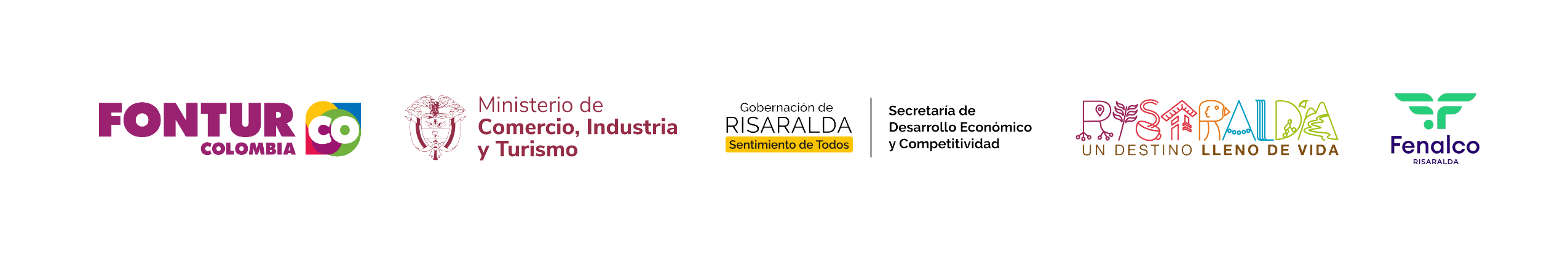 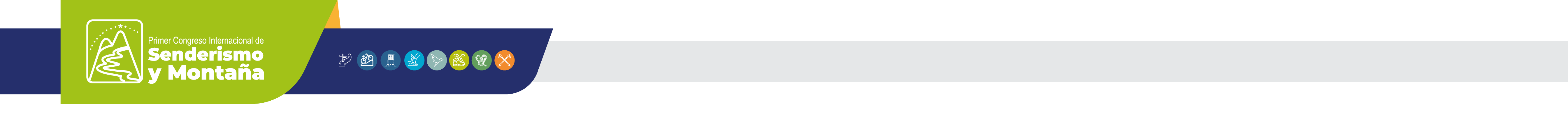 ¿QUE NO HACER?
Descalzarse en plena montaña para reactivar los pies.
Masajes con nieve.
Reactivación mediante maniobras violentas (golpes).
Ingerir bebidas alcohólicas (se comportan como vasodilatadores) mientras persista la exposición al frío.
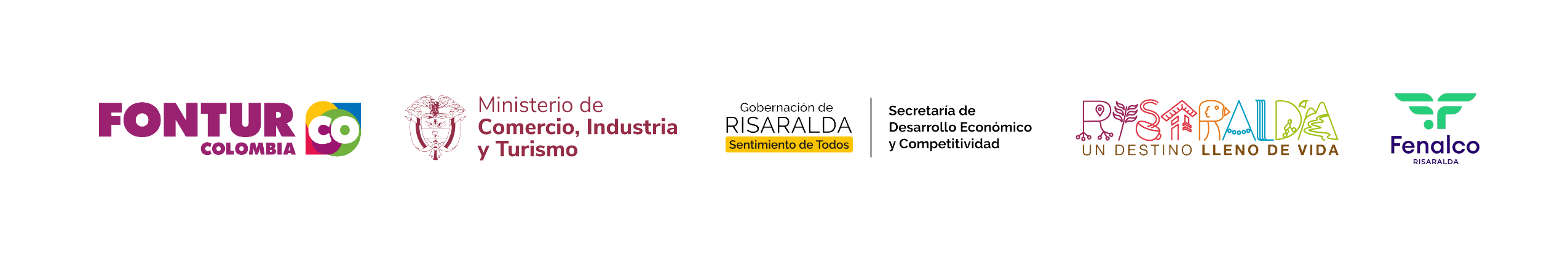 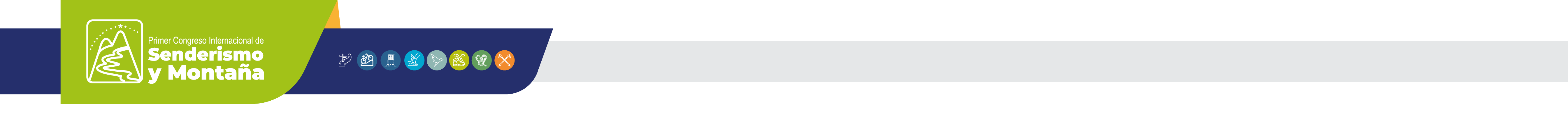 ¿QUE HACER?
ANTE EL INCIO DE LOS SINTOMAS:
Reactivación mediante movilización muy activa de la zona.
Mantener un grado de actividad física.
Calentamiento en regiones corporales como axilas, abdomen, antebrazos.
Hidratación con líquidos calientes.
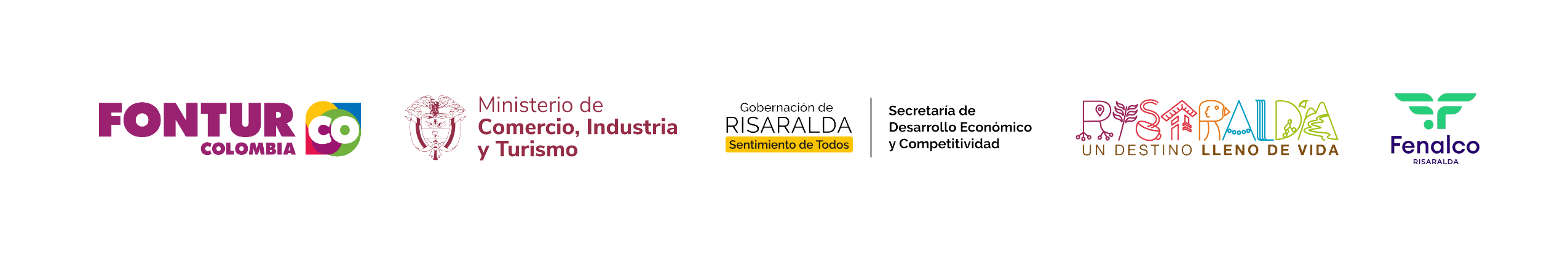 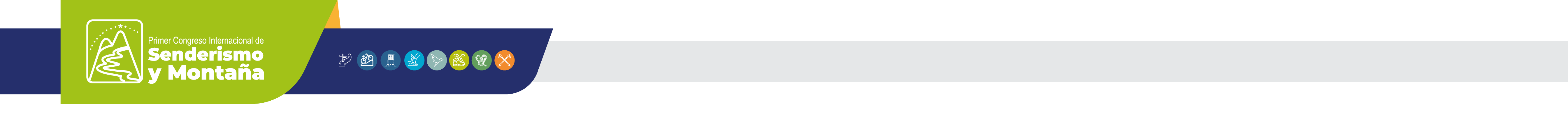 Que hacer
CUANDO LA LESION ES EVIDENTE:
Perder altura o alcanzar un lugar protegido.
Recalentamiento con baños de agua en la lesión, a 38 -39°C durante 15 minutos, dos veces al día; si es posible y no hay riesgo de recongelación. En caso contrario, evitar el calentamiento lento y aplicar los baños de agua en un lugar seguro (refugio, campo base...).
Hidratación abundante con líquidos mineralizados y calientes.
Aspirina si no hay lesiones hemorrágicas agregadas.
Vasodilatadores solo en lugar seguro (Lofton®, 1 cáps. cada 8 horas) siempre que no persista la exposición al frío.
Evacuación urgente a un centro especializado, sobre todo en las lesiones profundas.
No dejarse amputar, salvo complicaciones (y si llega el caso), en centros hospitalarios desconocedores del problema.
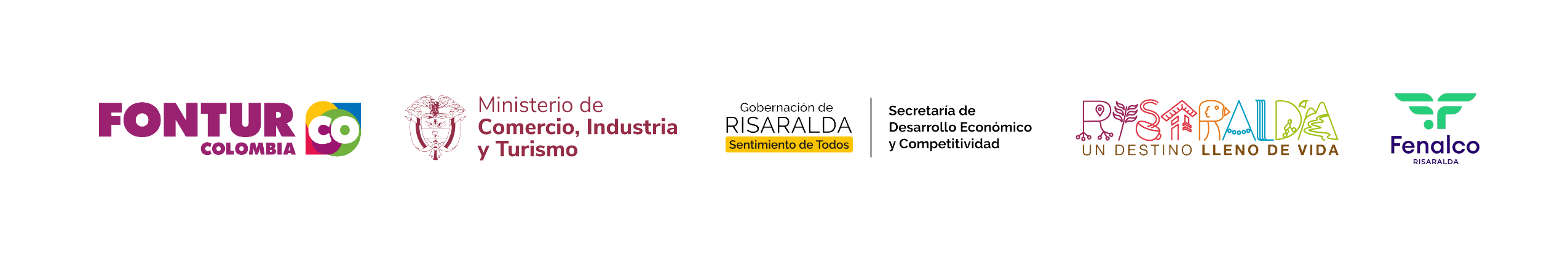 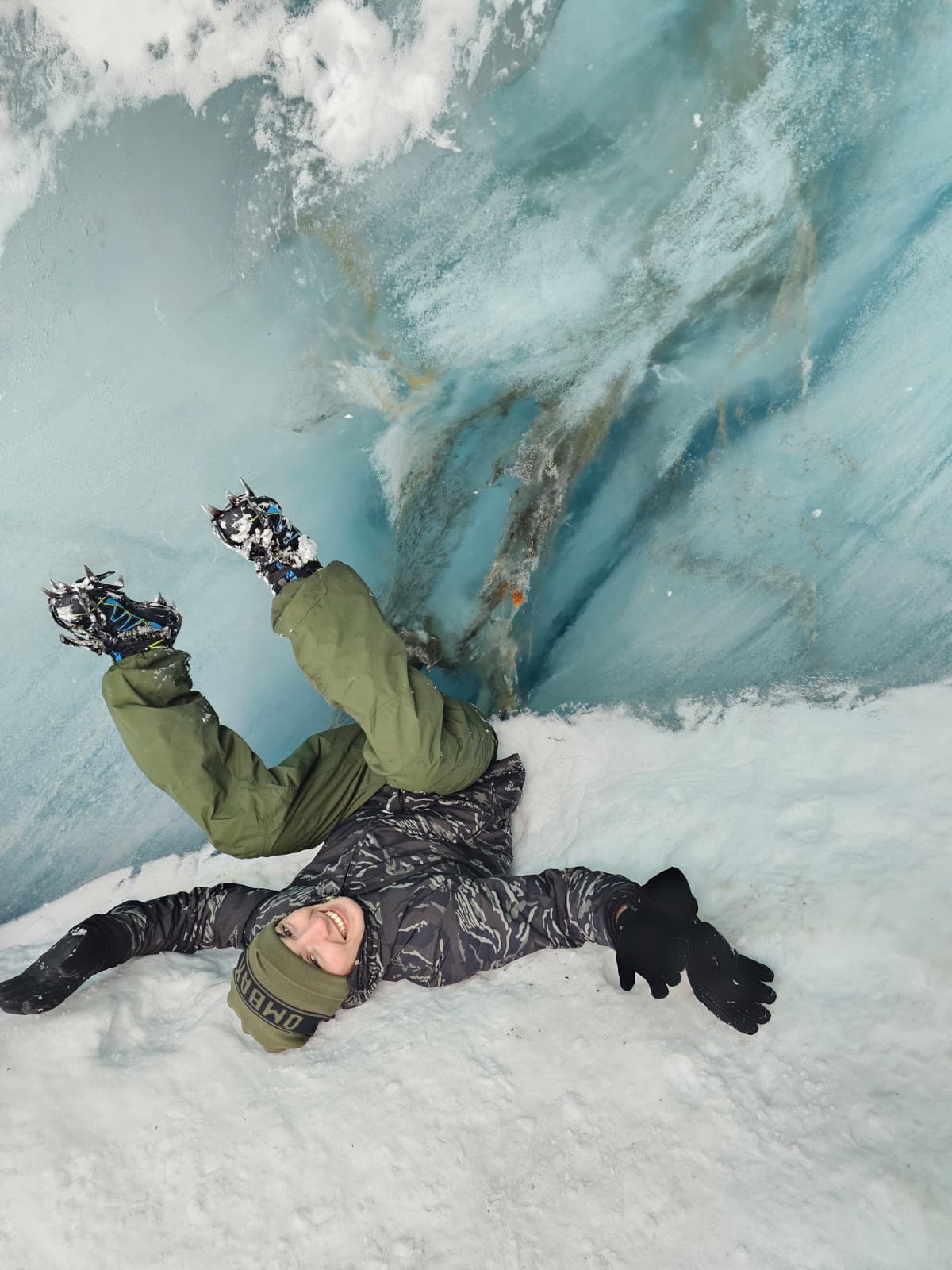 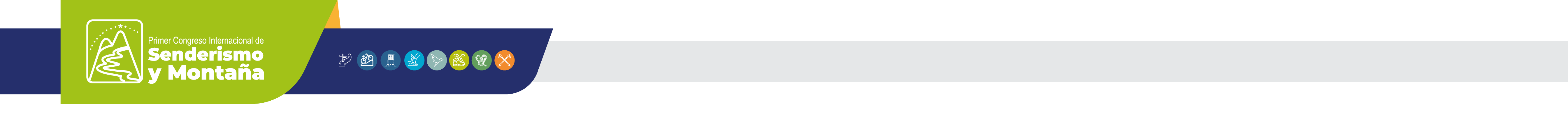 ¡Gracias!
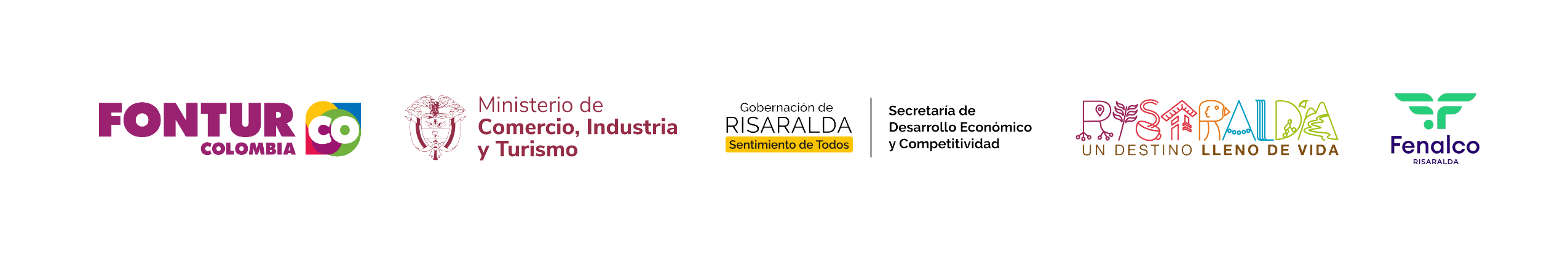